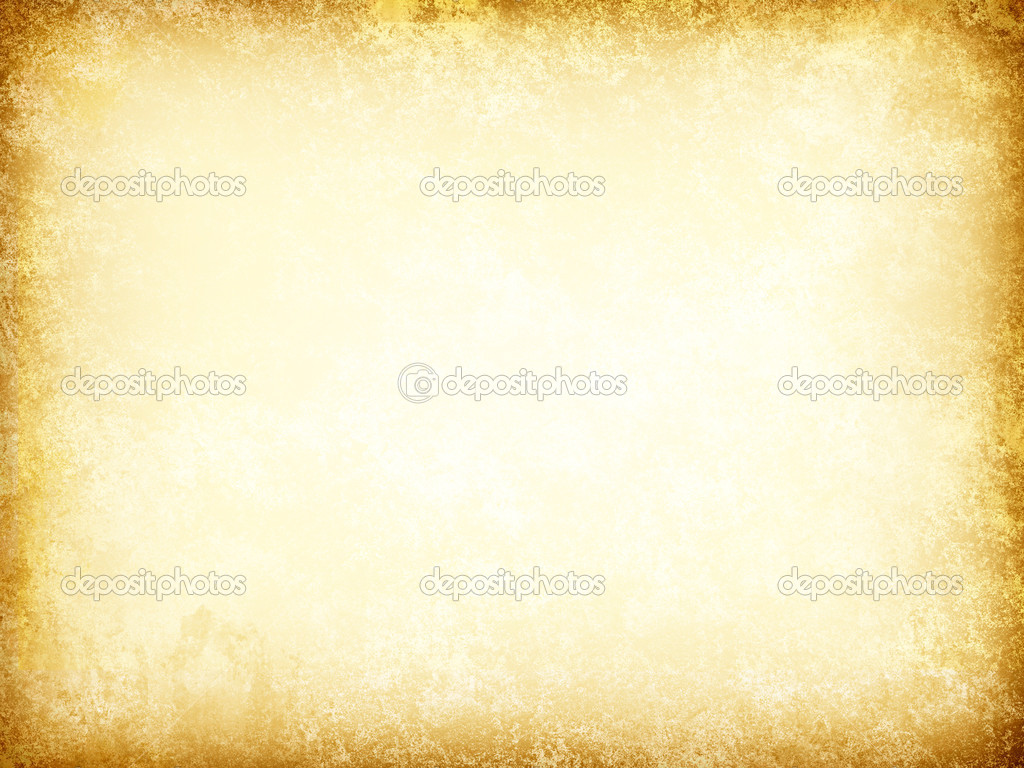 «АИК»
Автономная                           	Индустриальная
  	Колония  
     КУЗБАСС
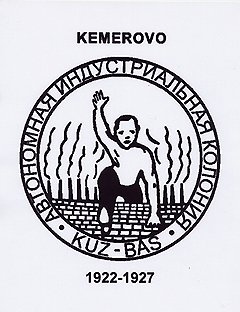 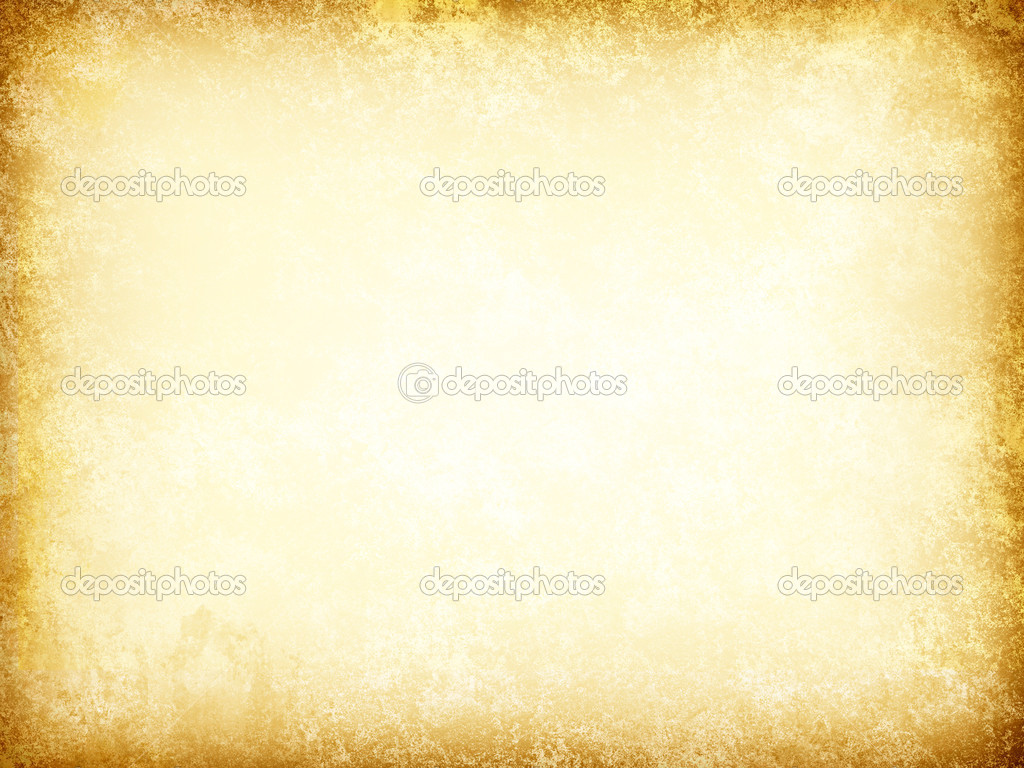 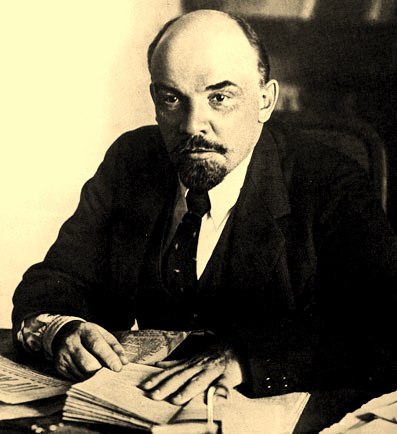 100 лет «АИК КУЗБАСС»
В августе 1918 года, в условиях
 гражданской войны и экономической
 разрухи, В. И. Ленин написал «Письмо  к американским рабочим», в котором
 призывал их помочь в создании 
 экономической базы нового рабочего
 государства
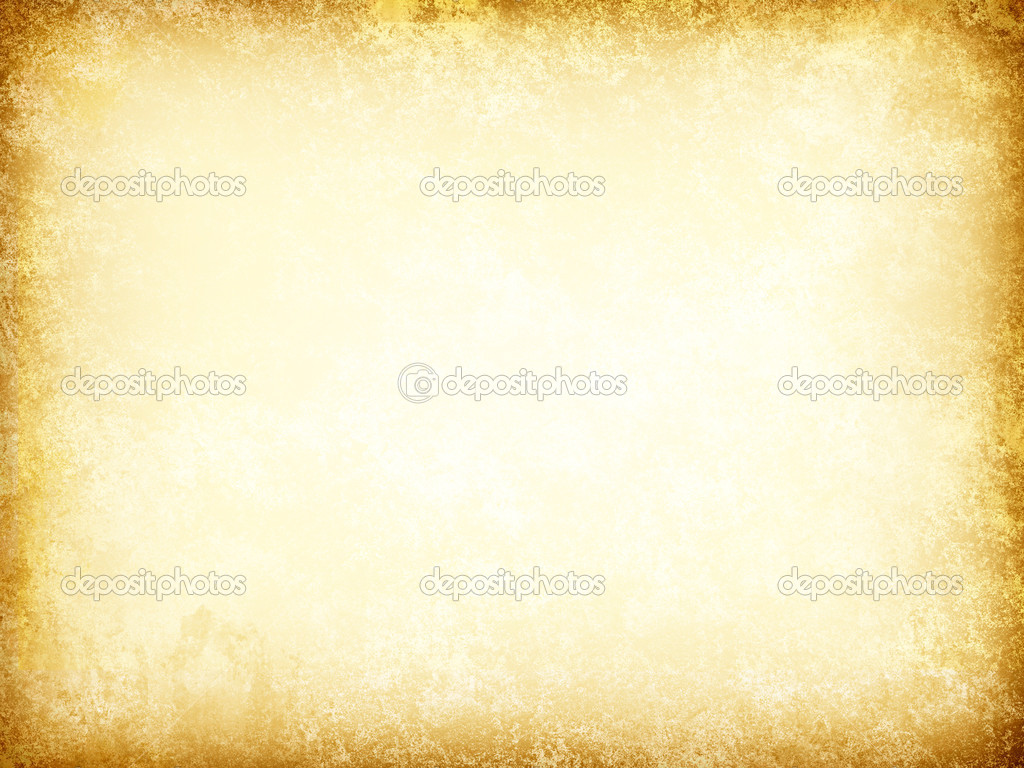 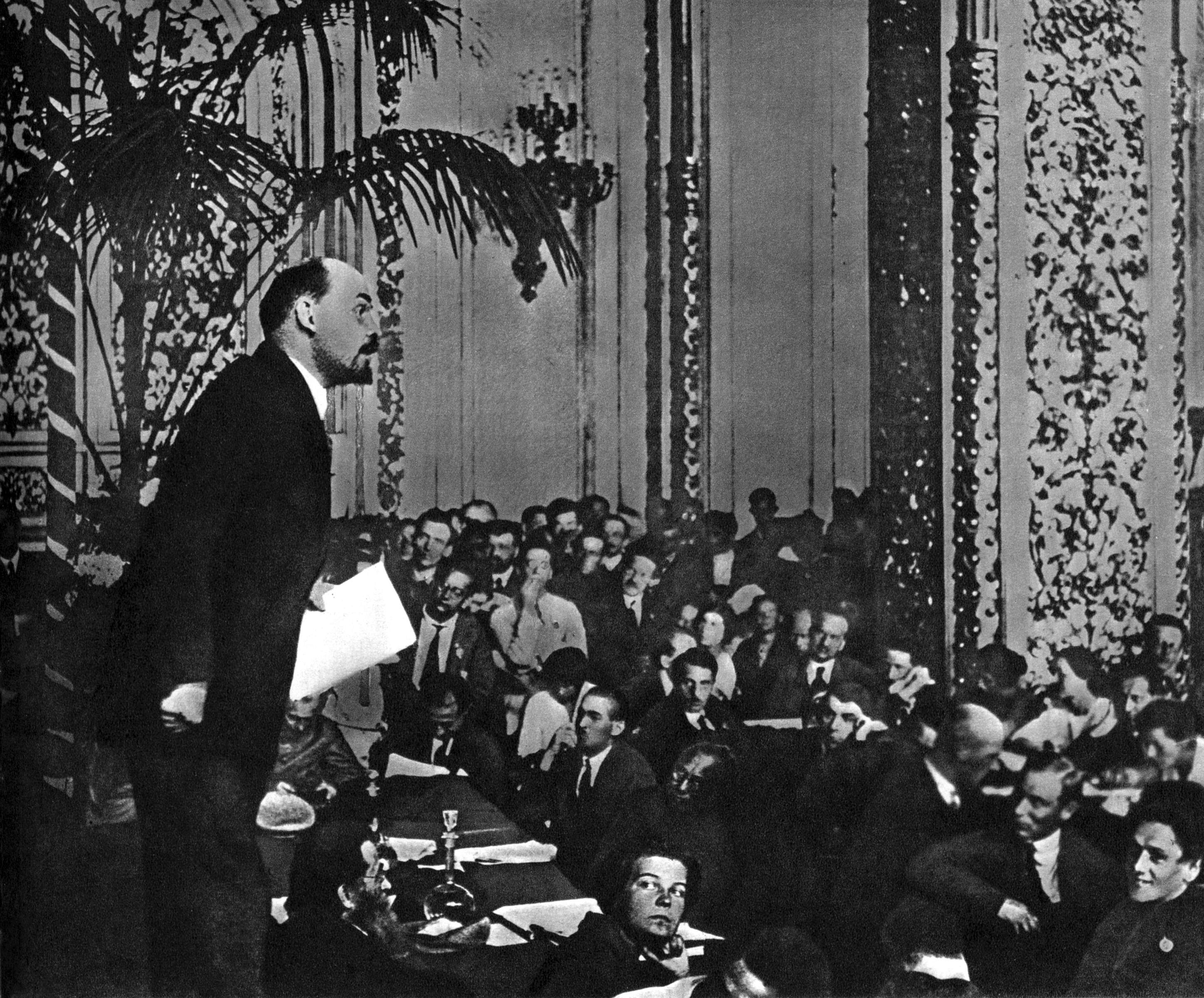 III съезд  Коминтерна 22июня - 12 июля
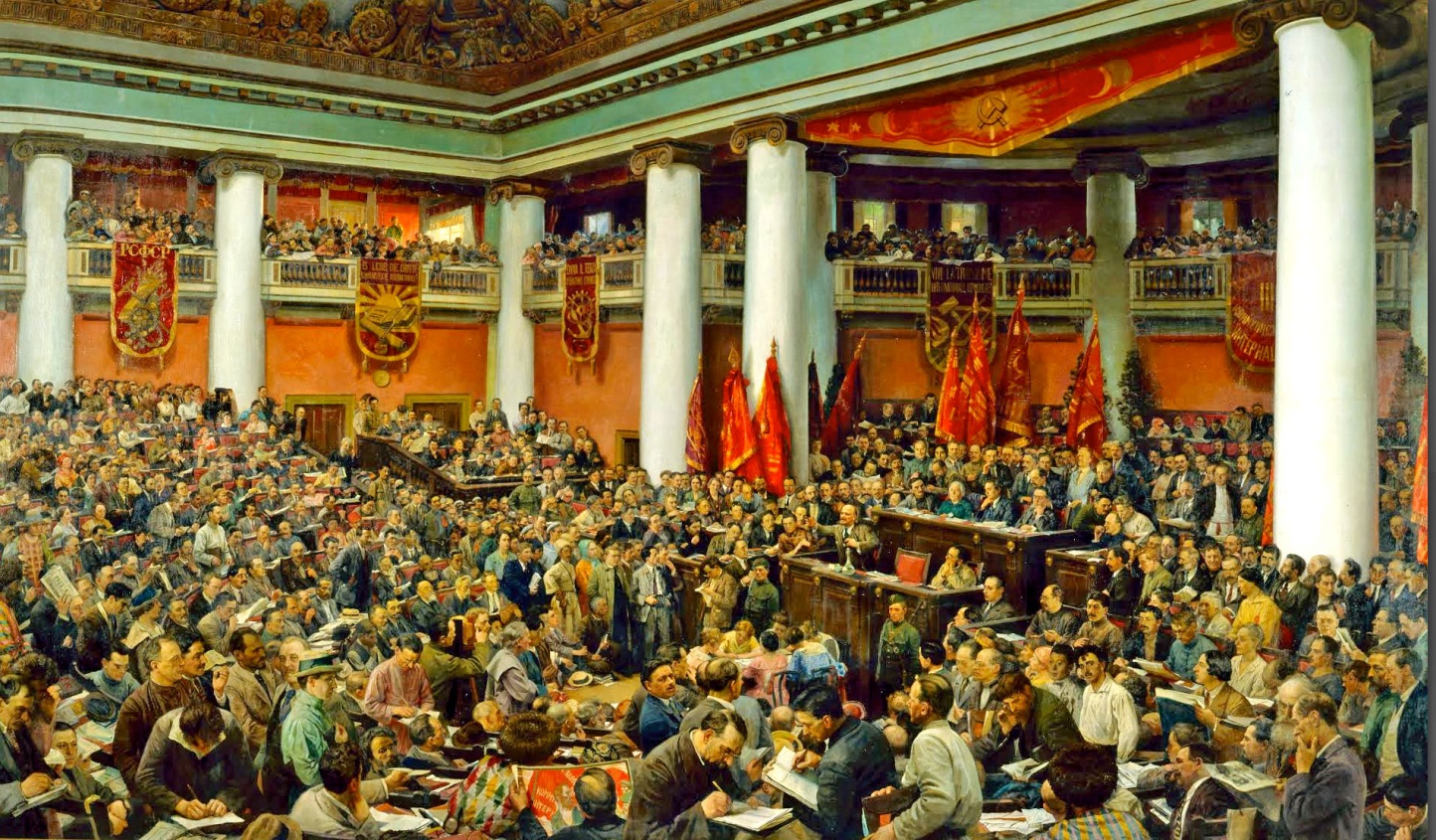 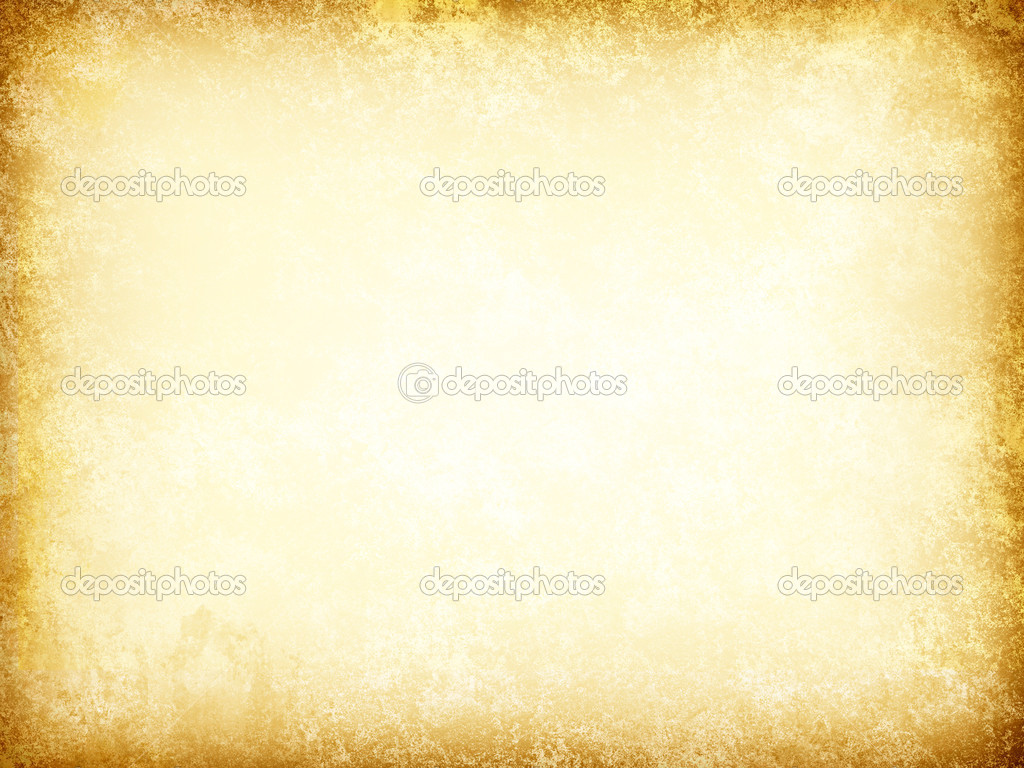 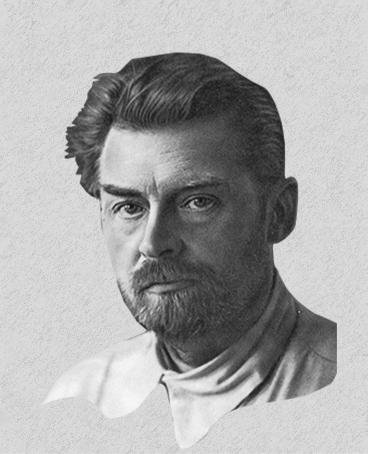 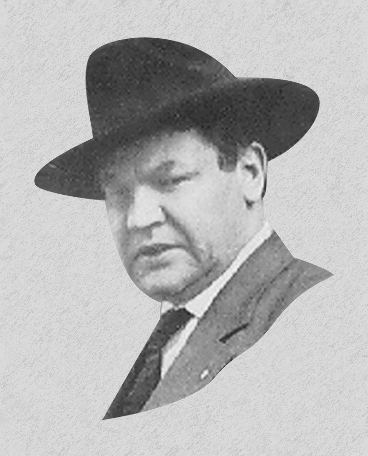 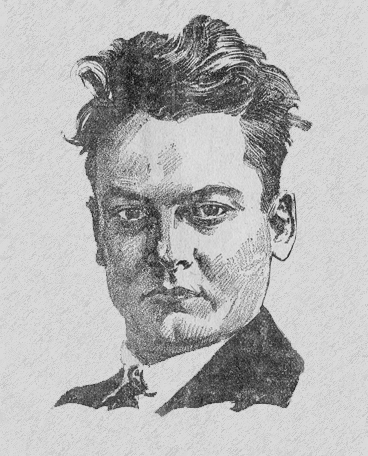 Уильям Хейвуд
1889-1980
Себальд Рутгерс
Герберт  Кальвертс
«Большой Билл» – шахтёр, крупный деятель американского и международного рабочего движения, один из основателей и лидеров организации Индустриальные Рабочие Мира (ИРМ). В 1918 г. был приговорён к 20 годам тюремного заключения, но бежал в Россию. Принимал активное участие в создании АИК «Кузбас», несколько месяц провёл в Кемерове. До смерти в 1928 году работал в Москве. Урна с частью его праха, замурована в Кремлёвской стене, а другая часть, по завещанию Хейвуда, развеяна у памятника казненным рабочим на Уальдхеймском кладбище в Чикаго.
1879 — 1961
Голландский инженер, автор проекта АИК «Кузбасс». Был назначен главным директором колонии и избран Председателем Правления АИК.
1889-1980
Техник завода «Форда» в Детройте, участник конгресса Профинтерна в Москве в 1921 году, один из основателей АИК «Кузбасс», глава Американского офиса колонии в Нью-Йорке в 1922 году, приезжал в Кемерово.
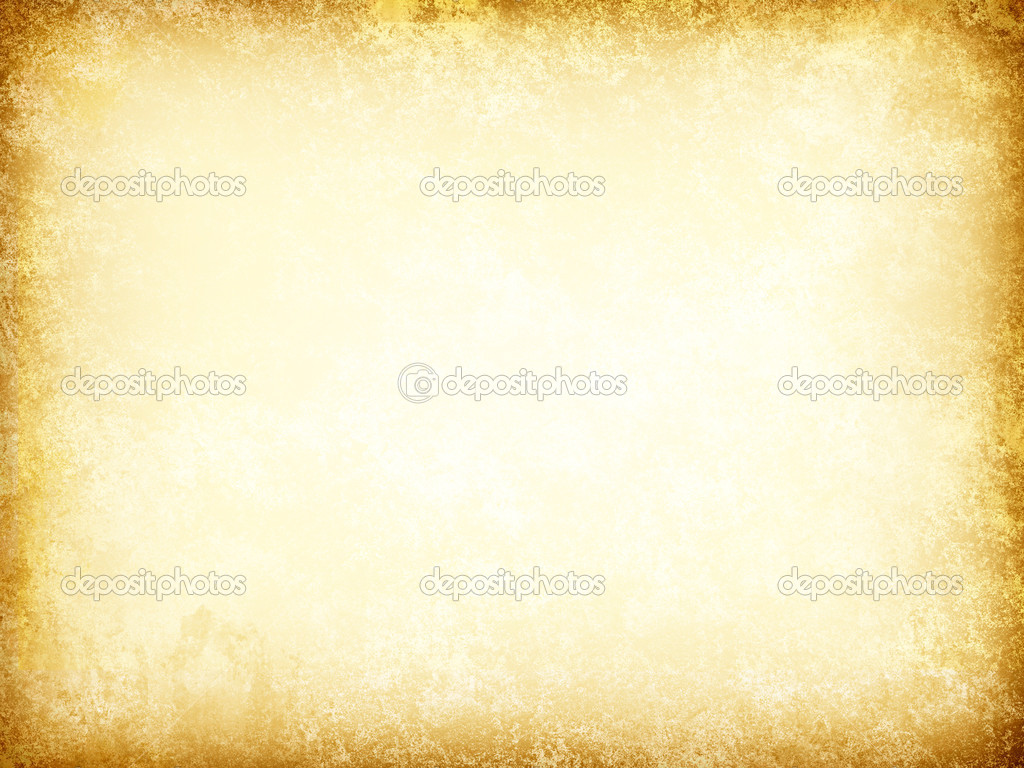 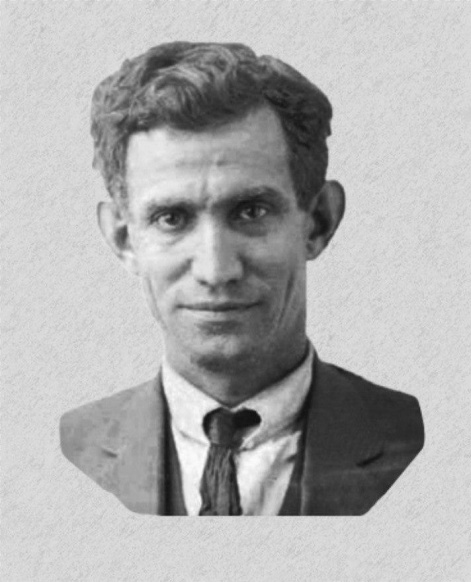 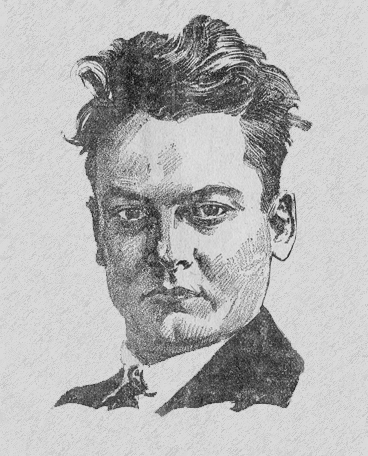 Джек Байер
Герберт  Кальвертс
1858-1922

Индеец-семинол, член ИРМ, художник по печатям, один из подписавших начальный договор. Нарисовал эмблему АИК «Кузбасс», стал первым директором колонии в возрасте 64 лет, умер от сердечного приступа в Кемерове в 1922 году.
1889-1980
Техник завода «Форда» в Детройте, участник конгресса Профинтерна в Москве в 1921 году, один из основателей АИК «Кузбасс», глава Американского офиса колонии в Нью-Йорке в 1922 году, приезжал в Кемерово.
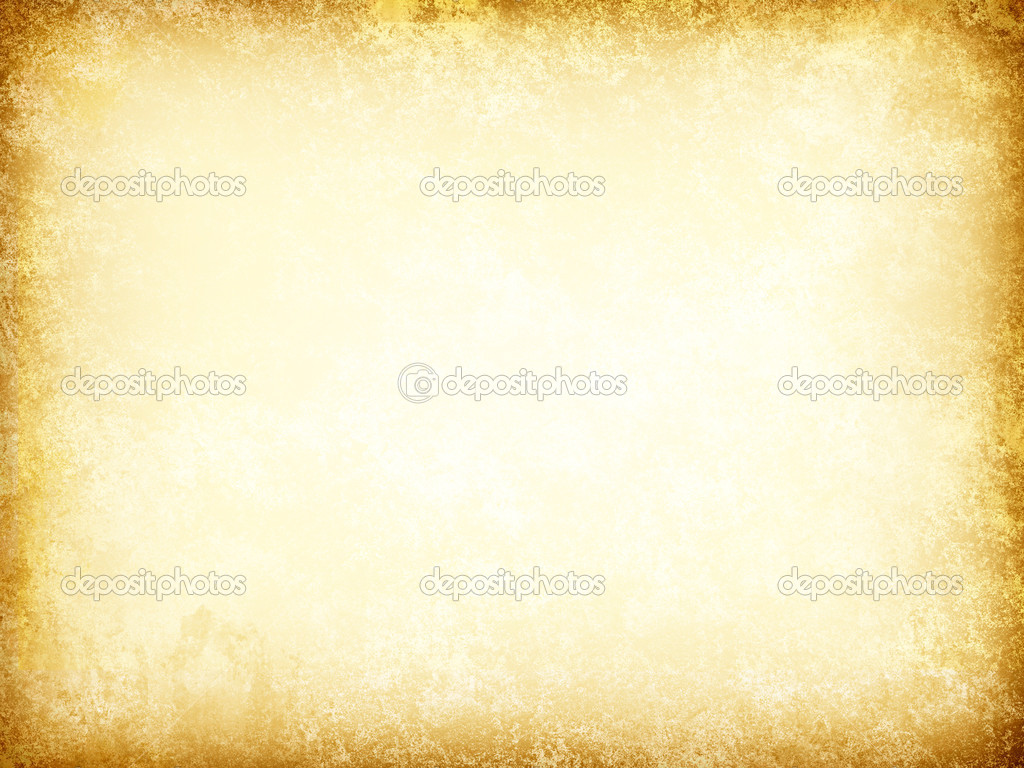 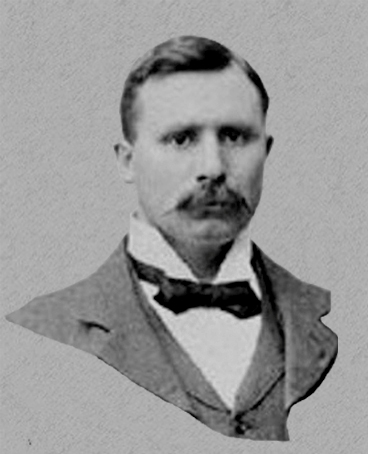 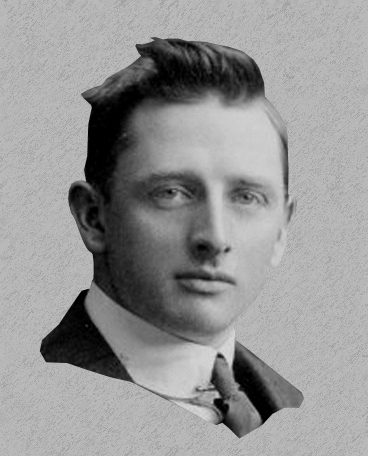 Том Баркер
Том Манн
Ведущий член  организации Индустриальные рабочие мира (ИРМ) в Новой Зеландии и Австралии. Один из создателей АИК «Кузбасс», глава Нью-Йоркского офиса АИК, издавал «Бюллетень «Кузбасс», приезжал в Кемерово.
Английский профсоюзный деятель, один из основателей Коммунистической партии Великобритании. Он и Уоткинс должны были руководить набором шахтеров в Англии.
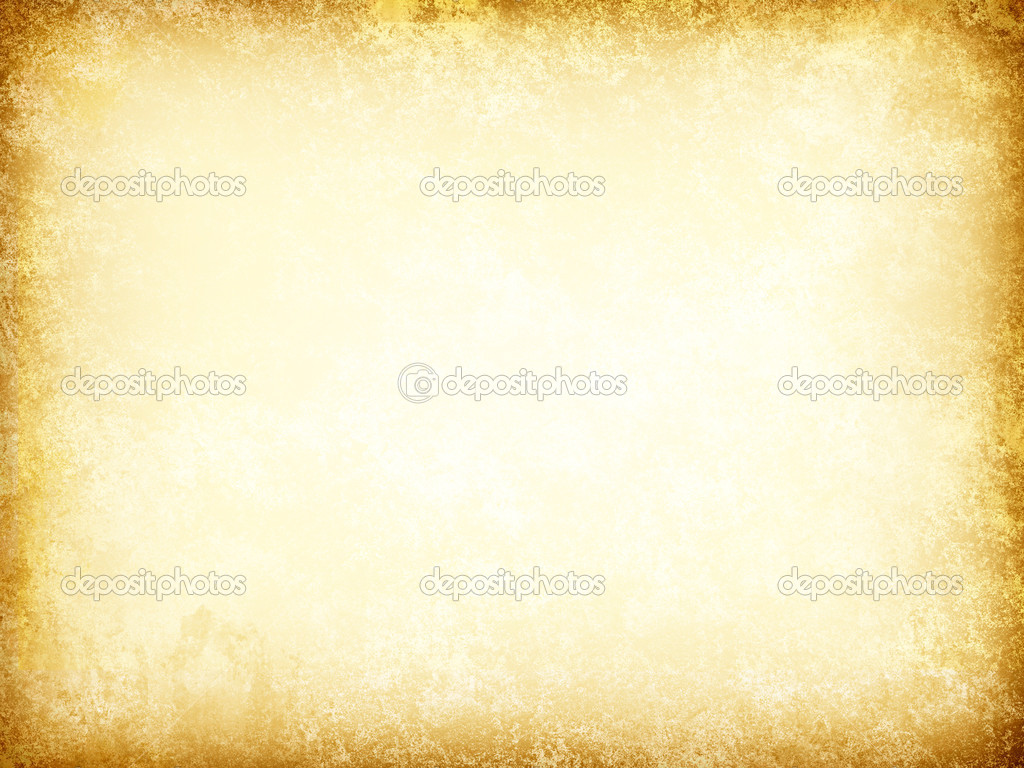 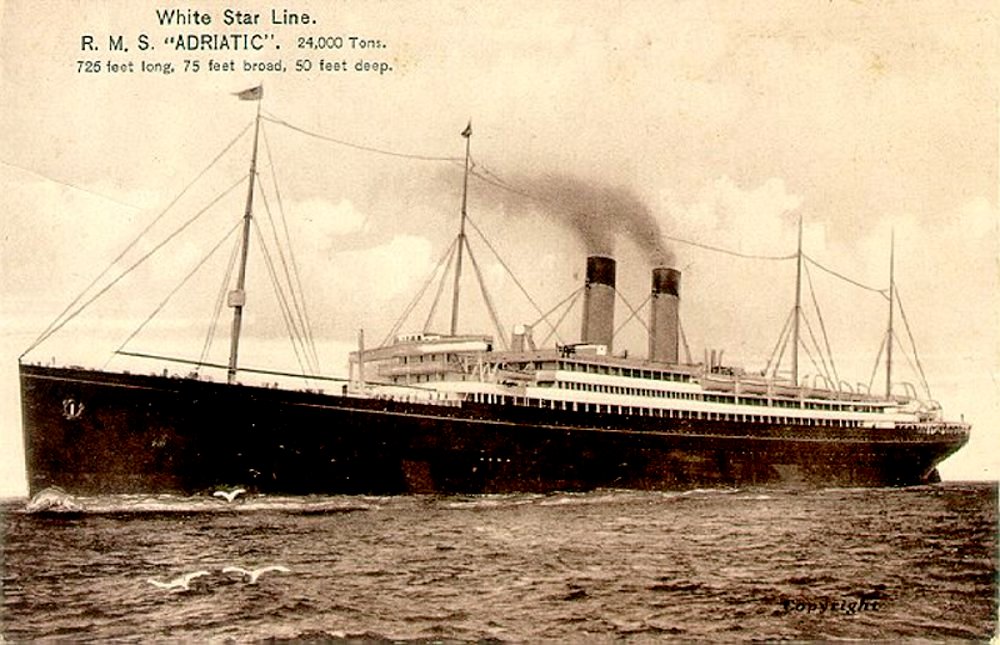 «Адриатик»
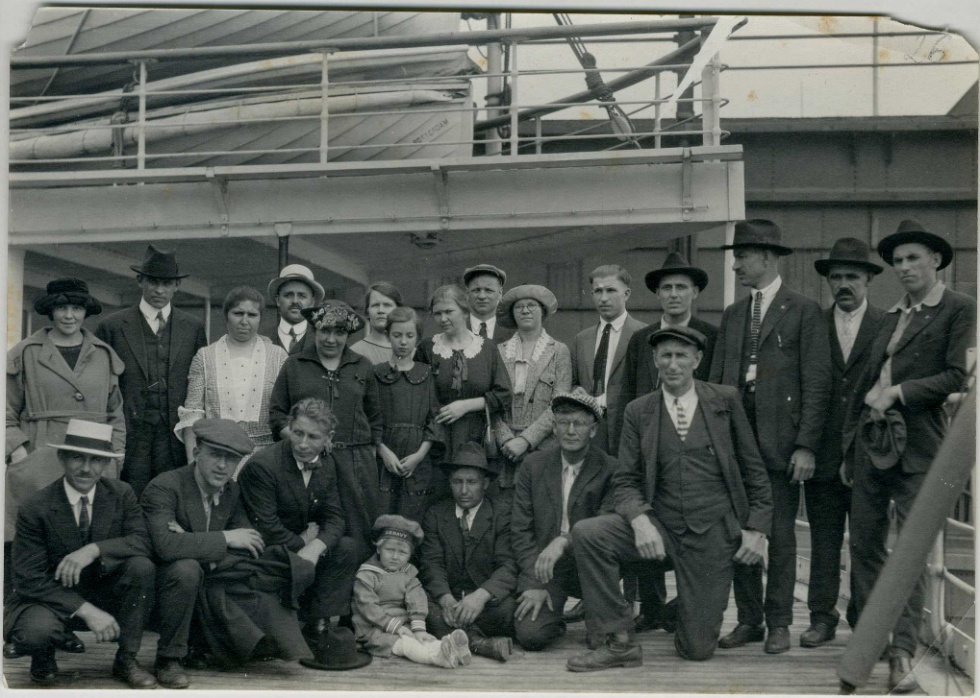 На палубе
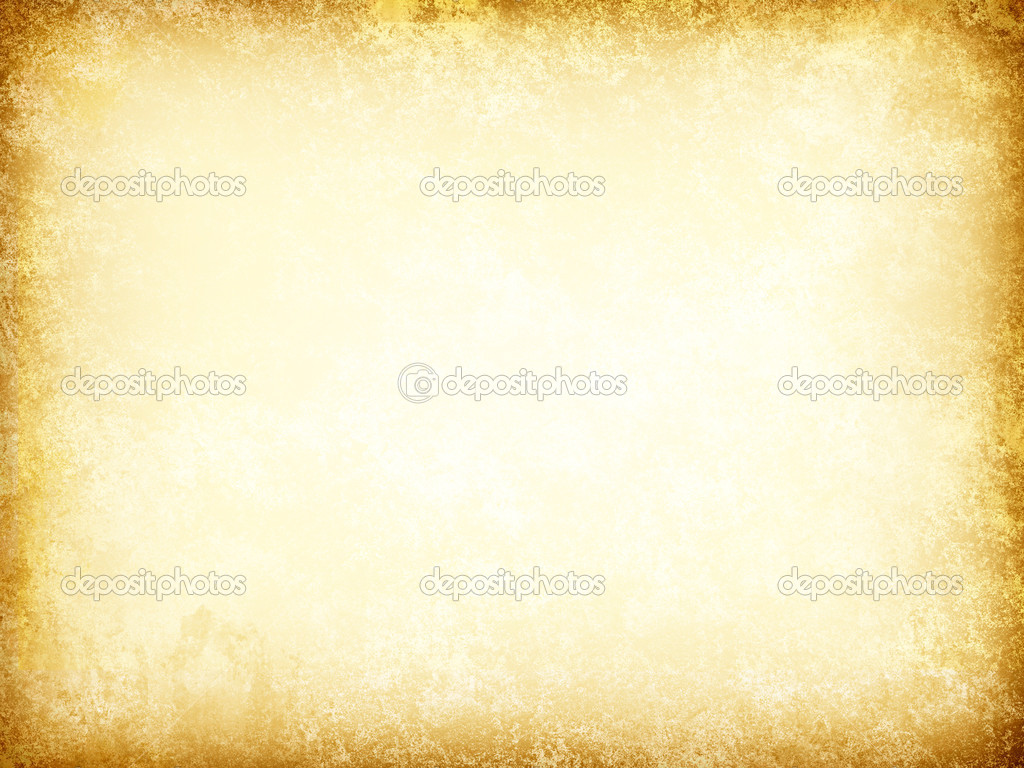 1-й бланк АИК 1921, на русском языке
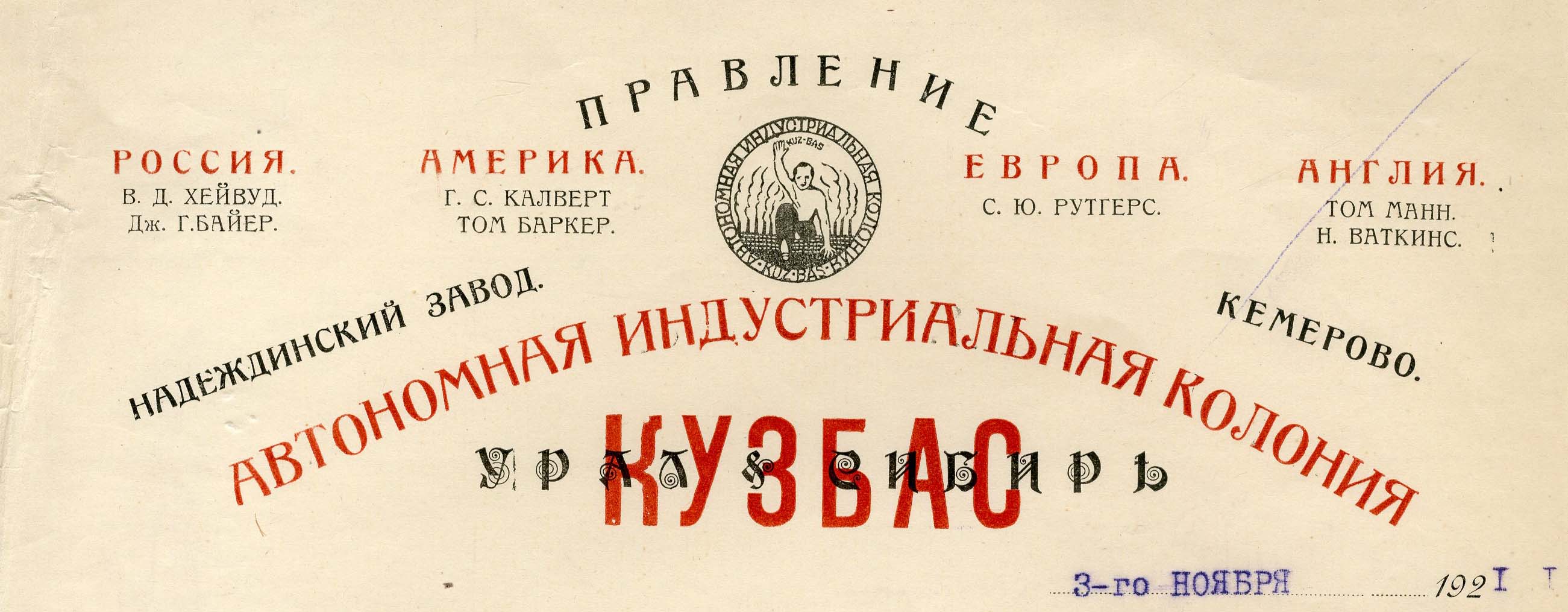 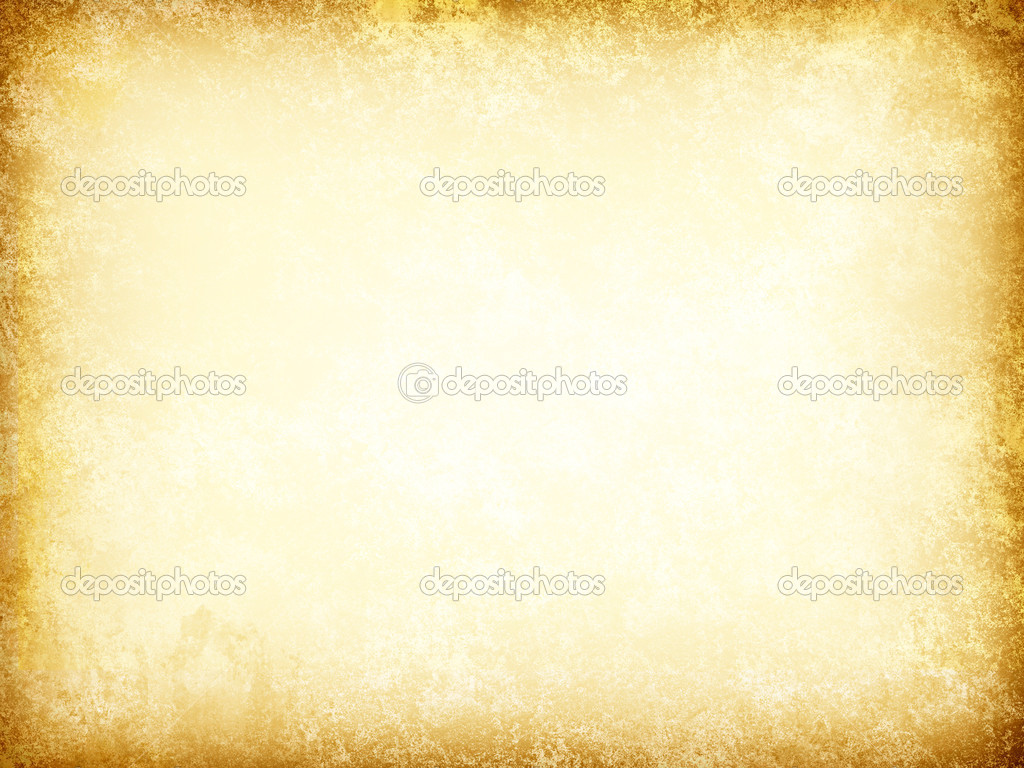 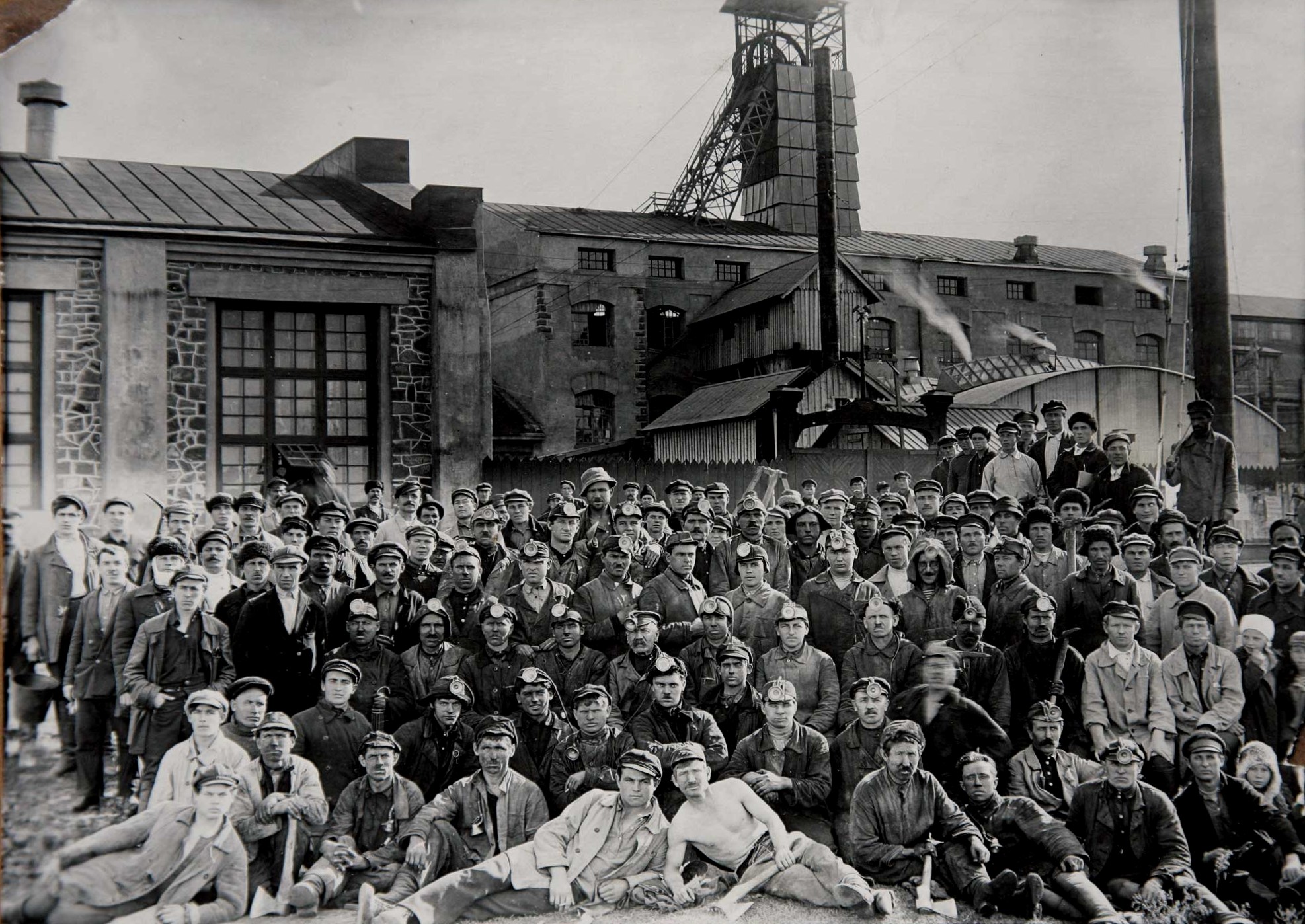 Шахтеры Кемеровского рудника на
 фоне здания шахты Центральной
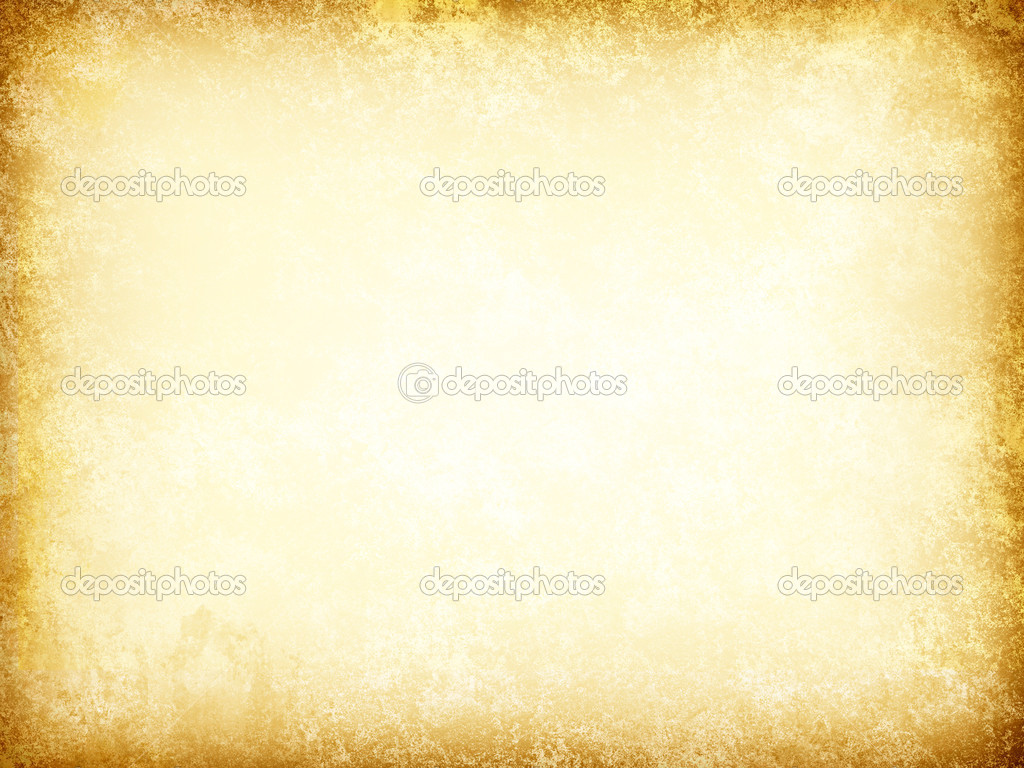 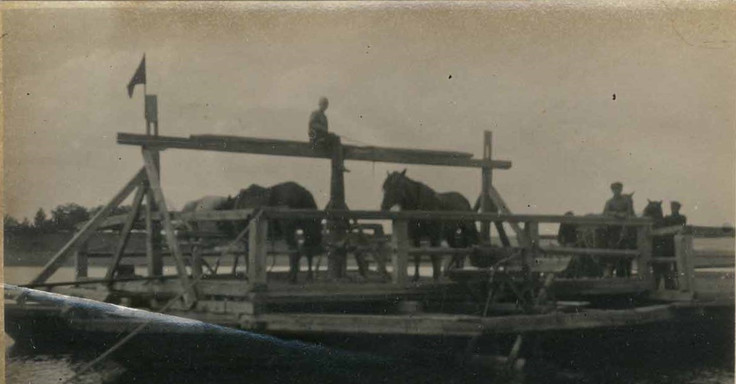 Конный паром
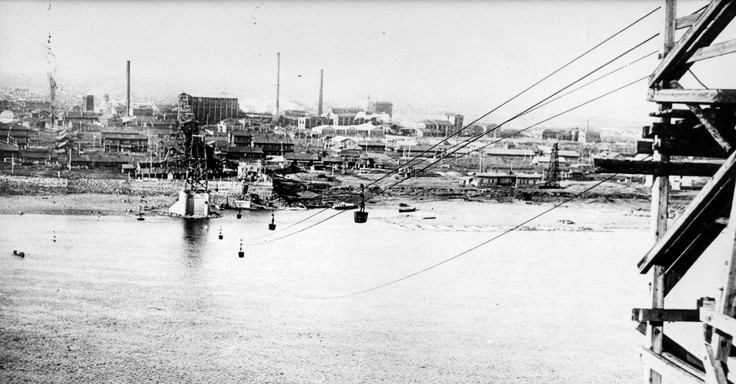 Канатная
 дорога
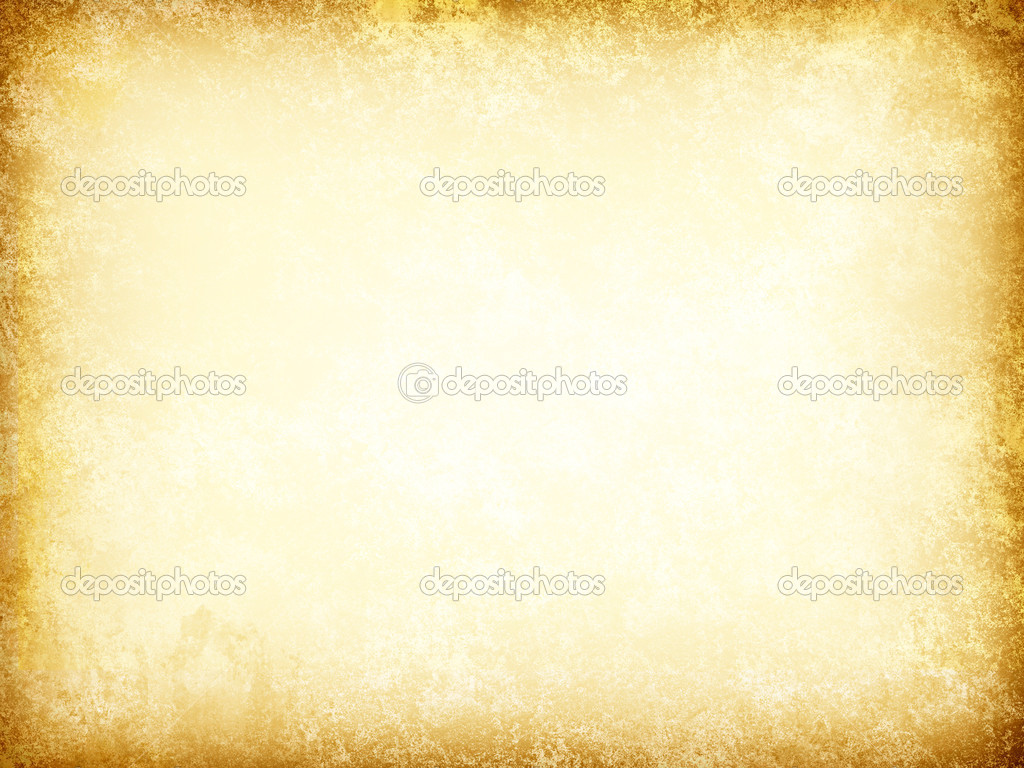 Шахтеры 
Кемеровского рудника
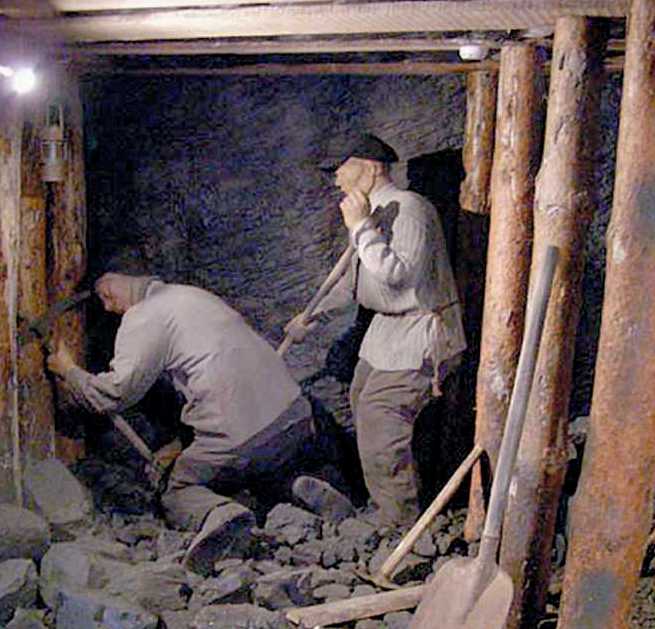 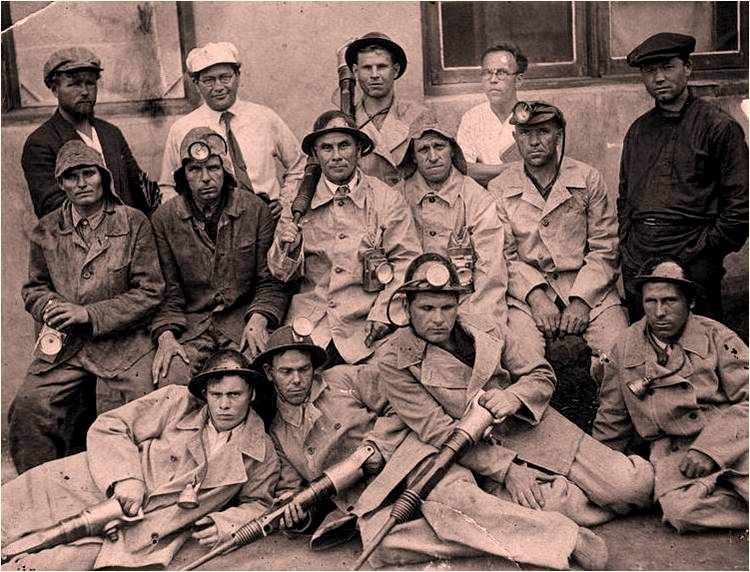 С киркой
С отбойными   молотками
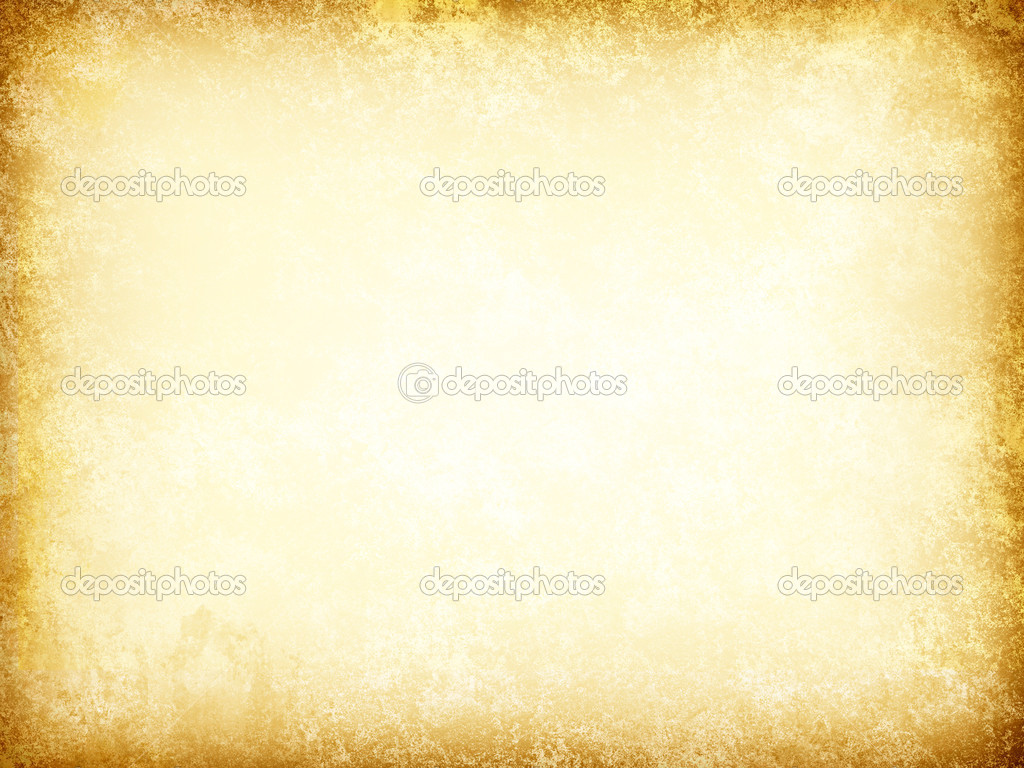 Установка подъемной машины Лиджервуд 
на шахте Центральной
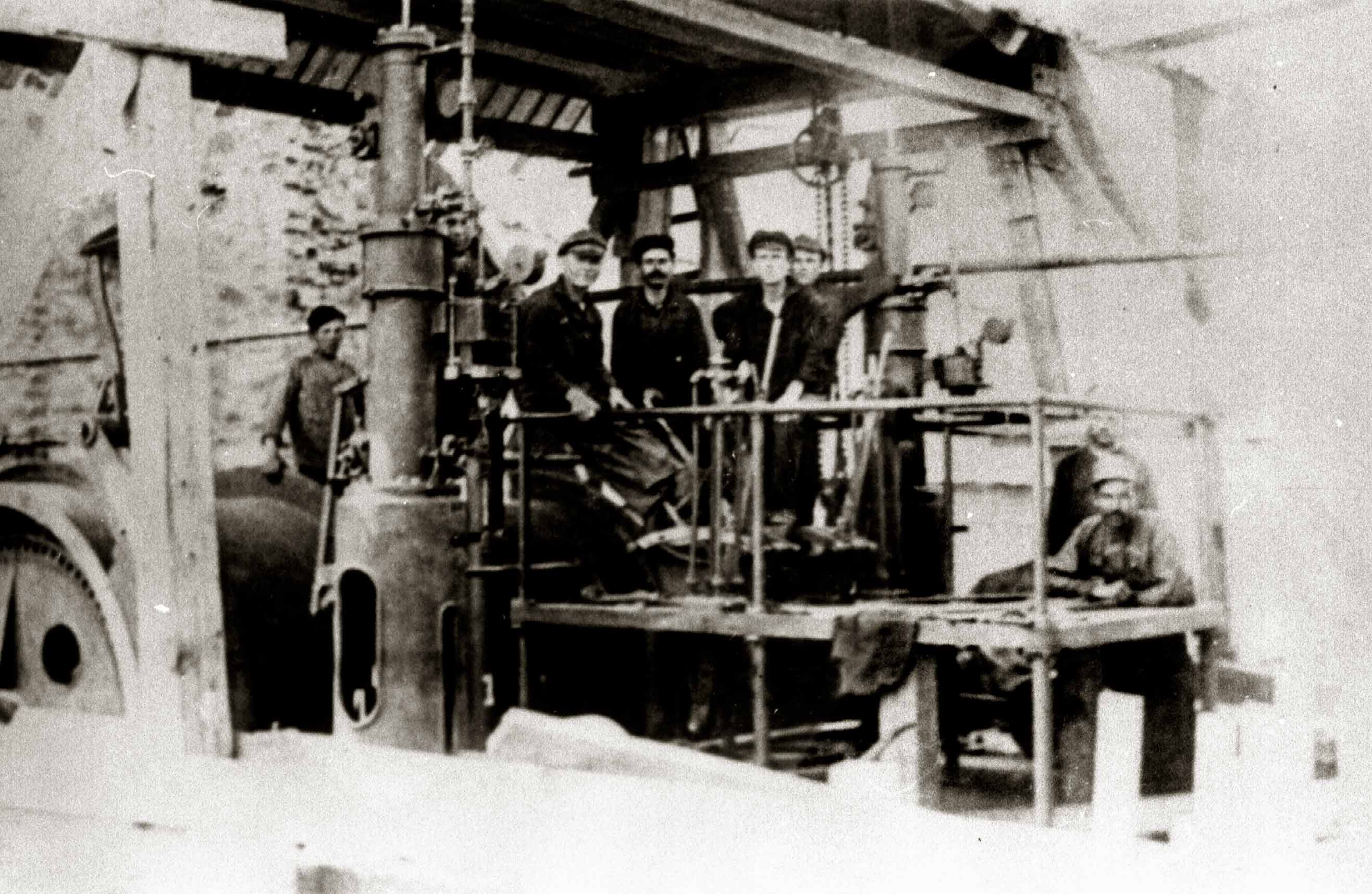 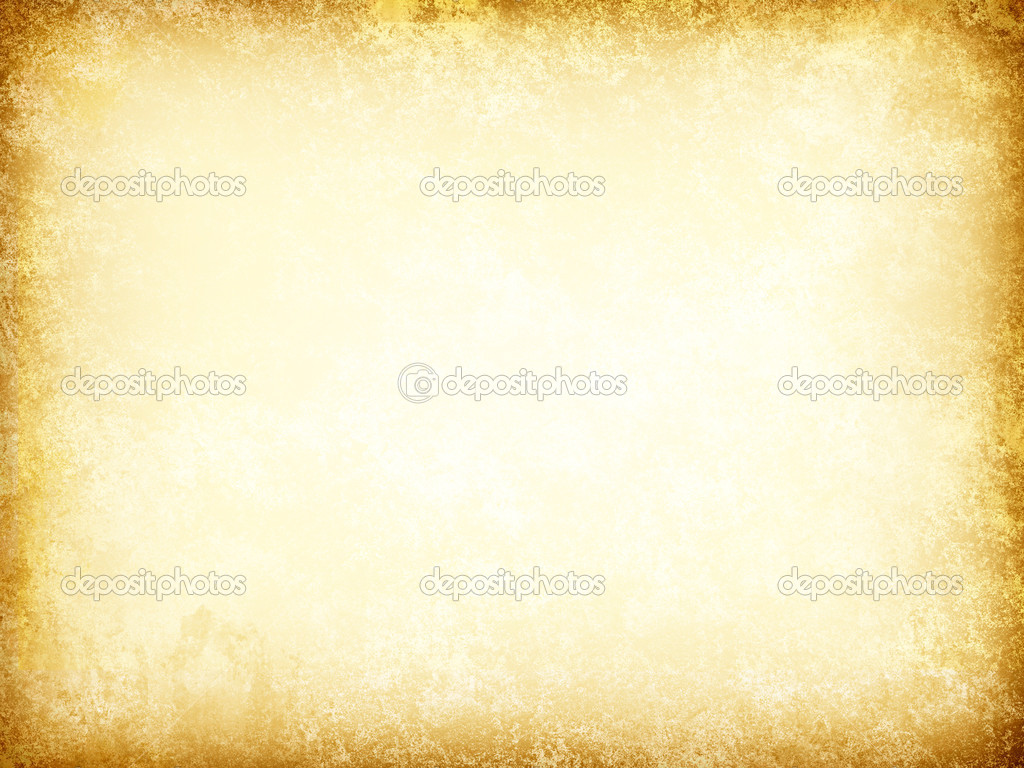 Коксохимзавод  начал работу в 1924 году
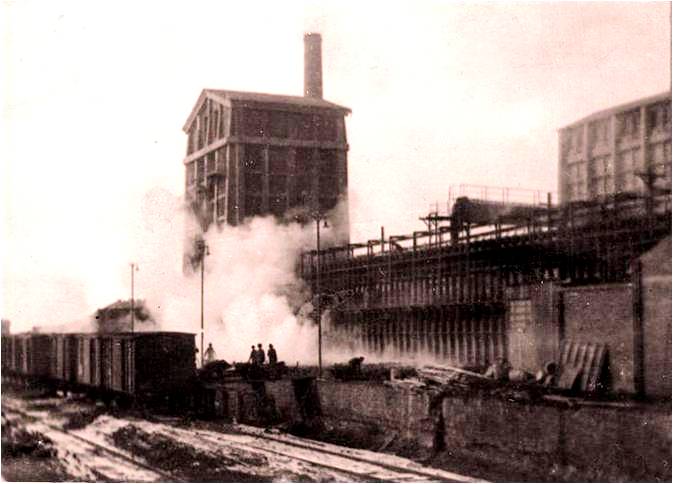 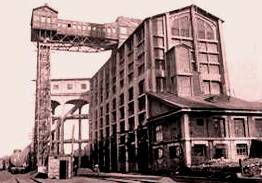 Погрузка кокса
на коксохимзаводе
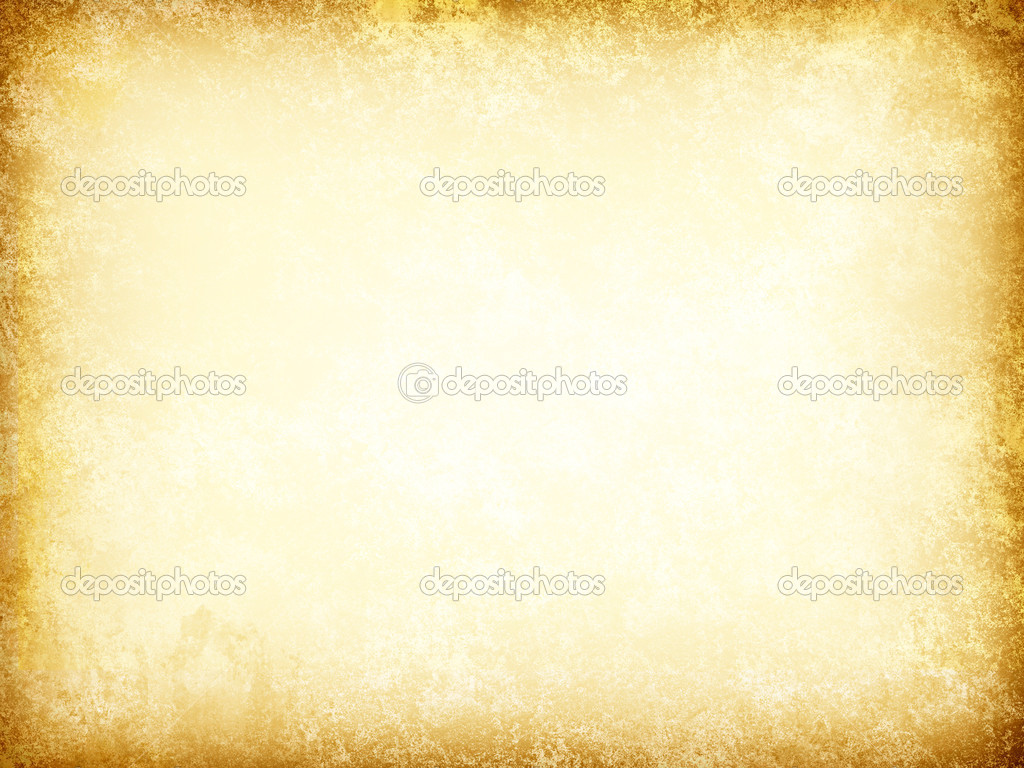 Специалисты АИК после пуска коксохимзавода
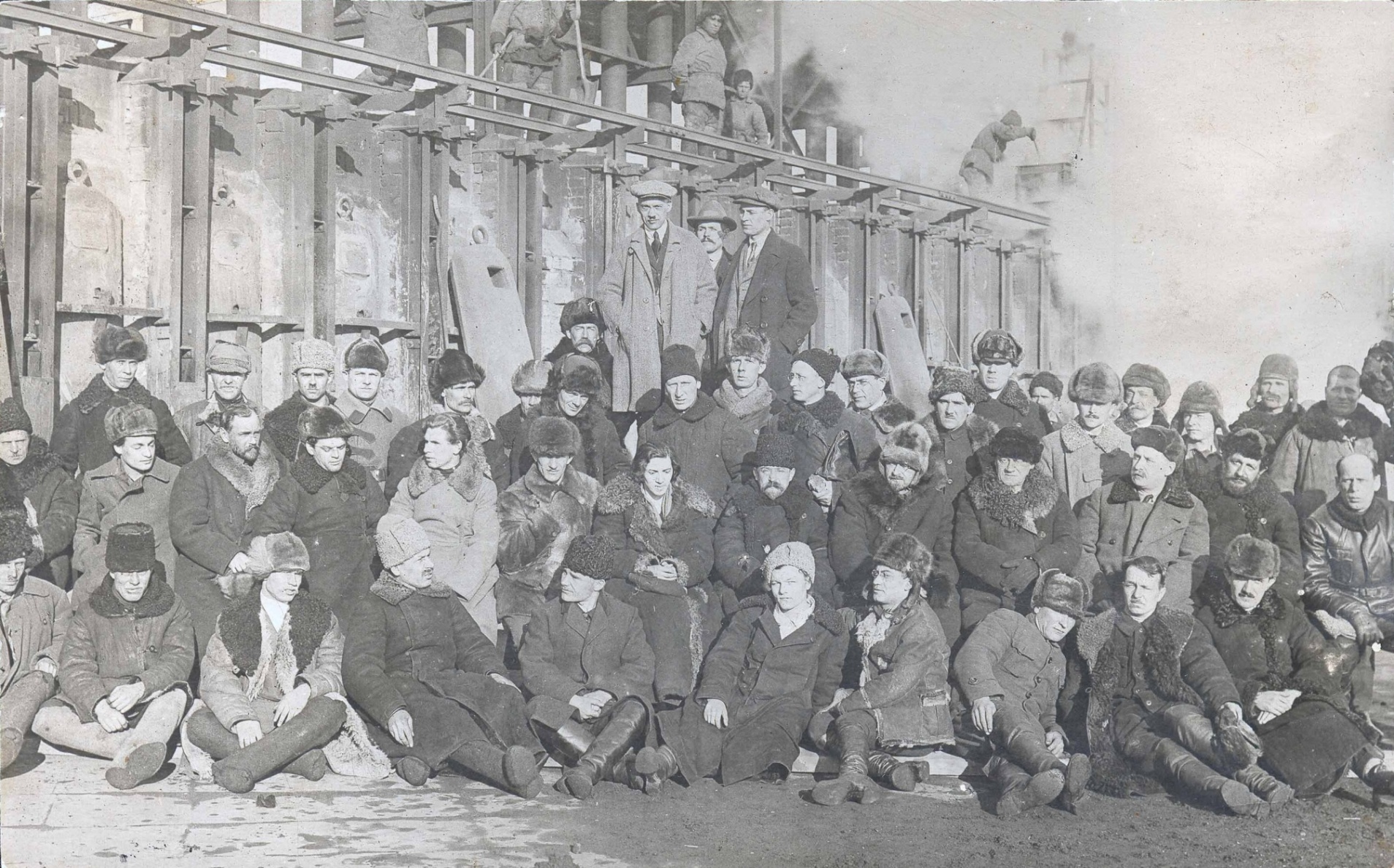 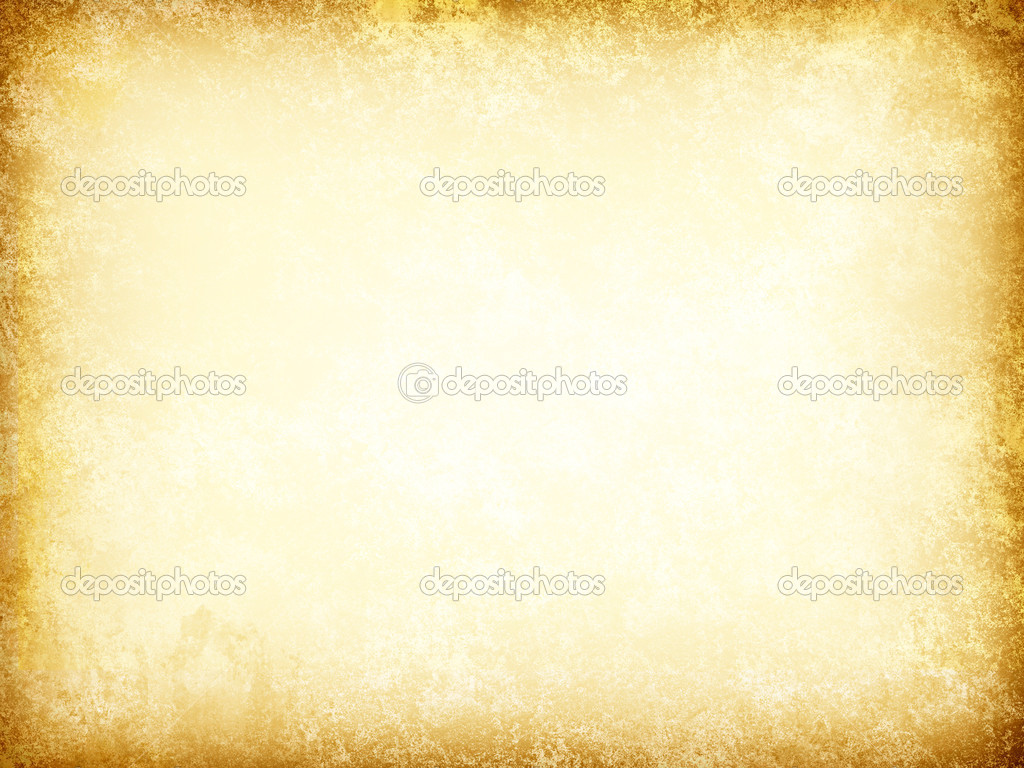 Специалисты и рабочие на фоне коксовых печей
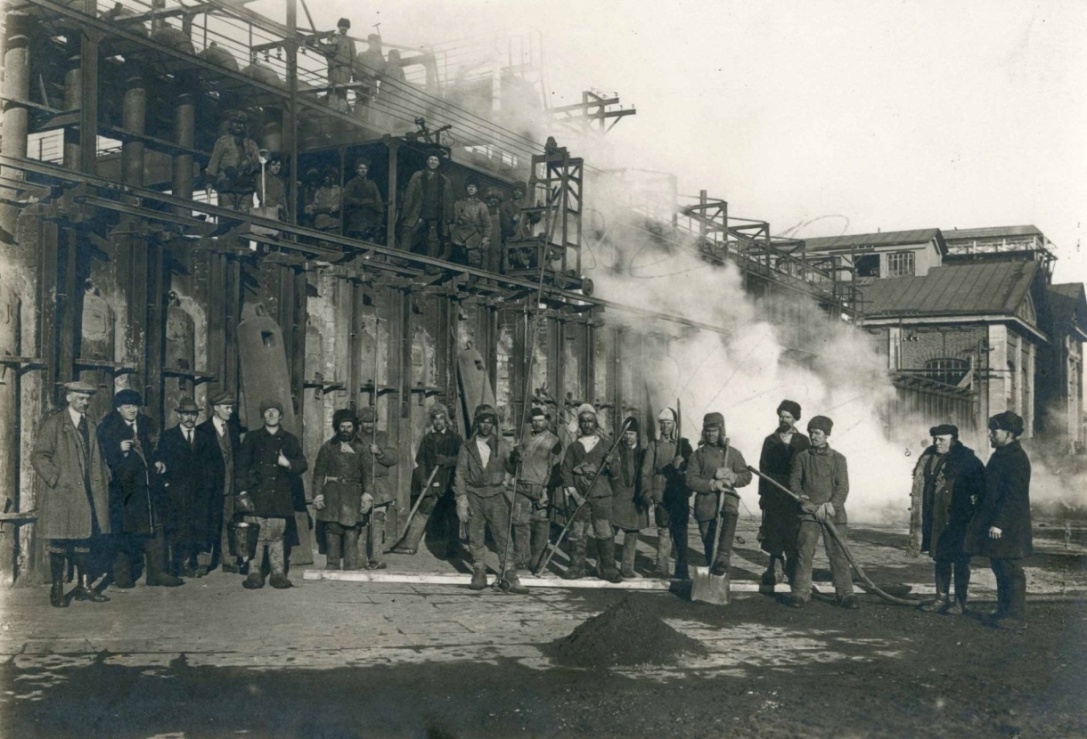 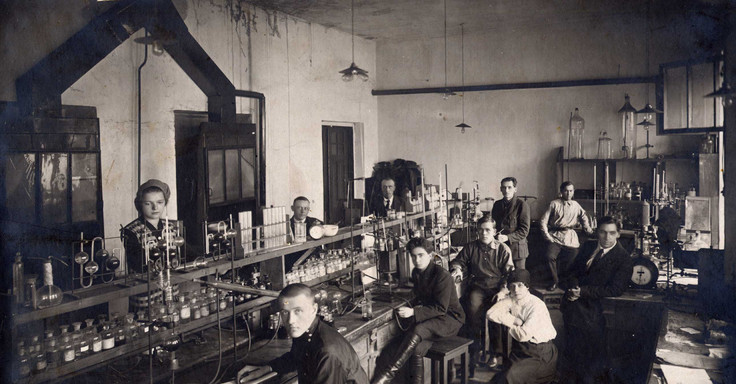 Лаборатория на 
коксохимзаводе
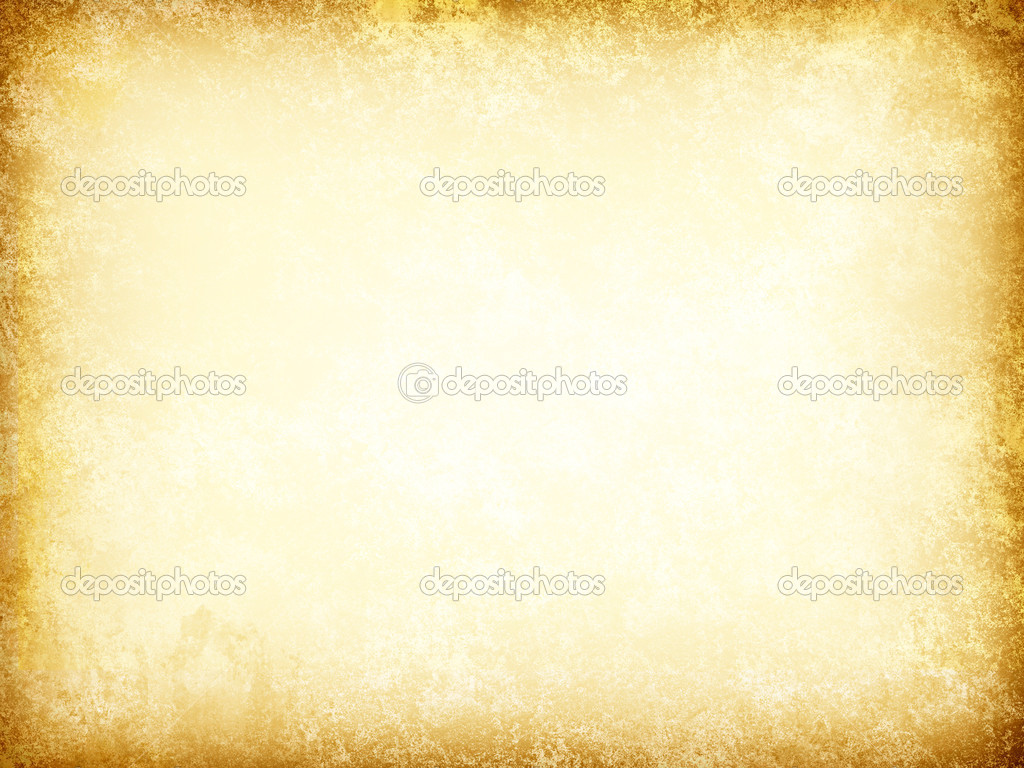 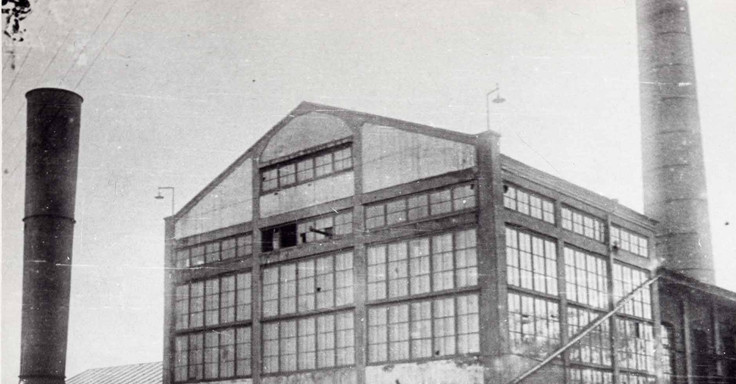 Здание электростанции 
коксохимзавода
Электрификация деревень
В зале электростанции
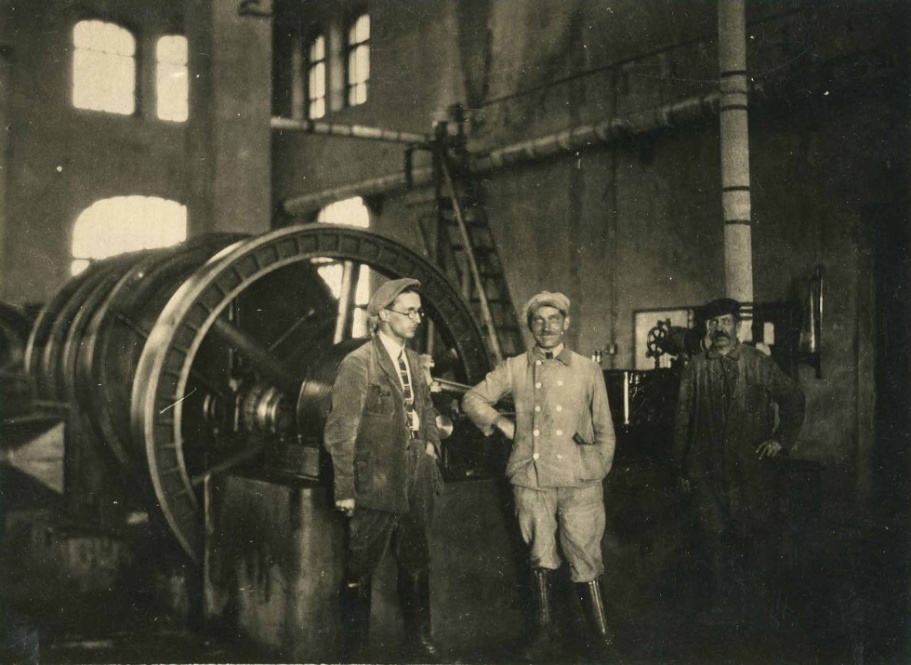 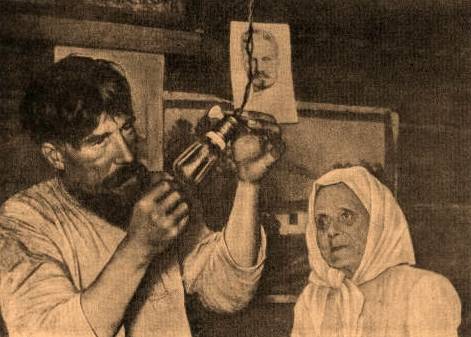 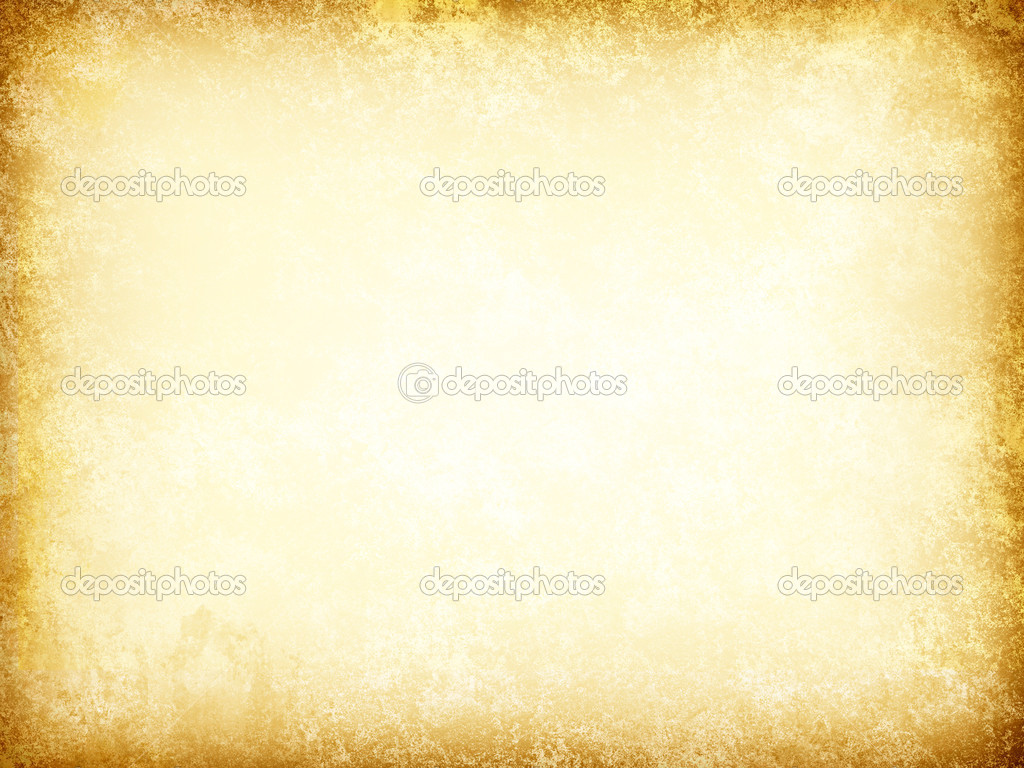 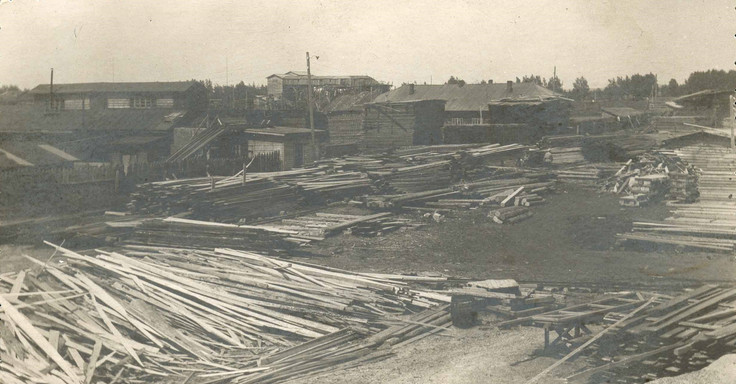 Лесозавод на
 Кемеровском руднике
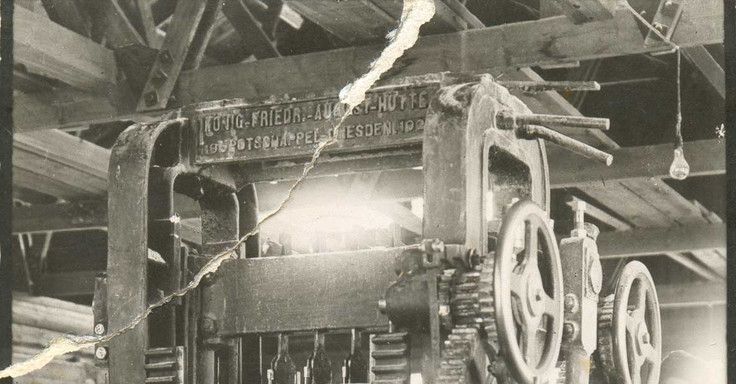 Иностранное оборудование на Кемеровской лесопилке
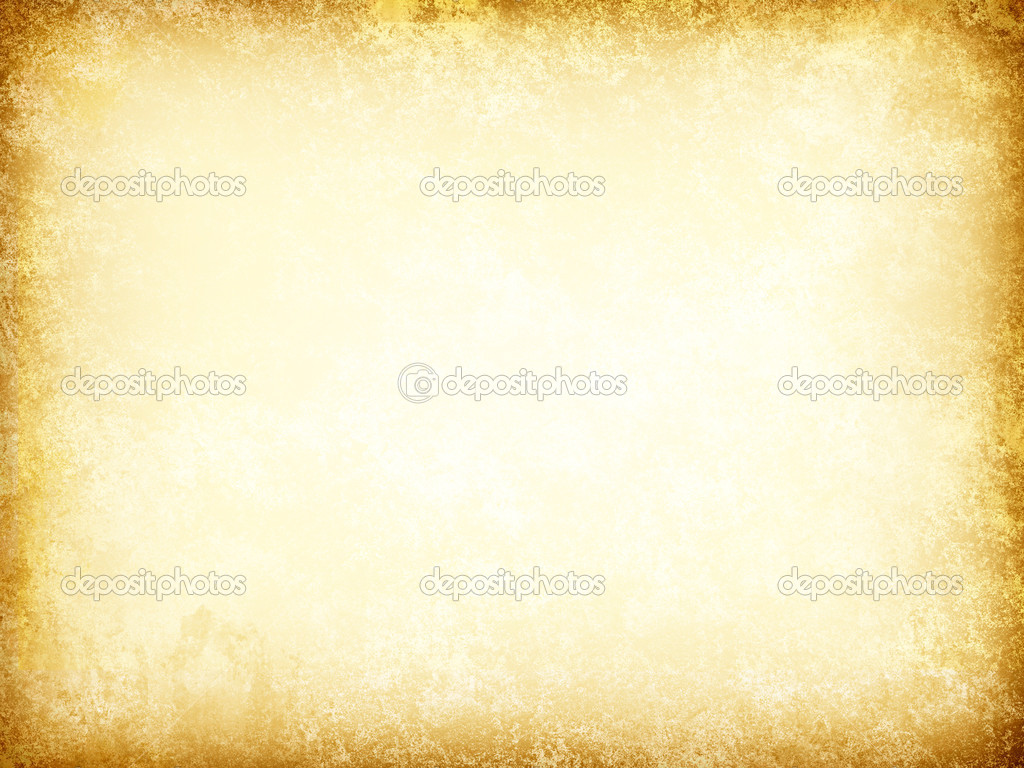 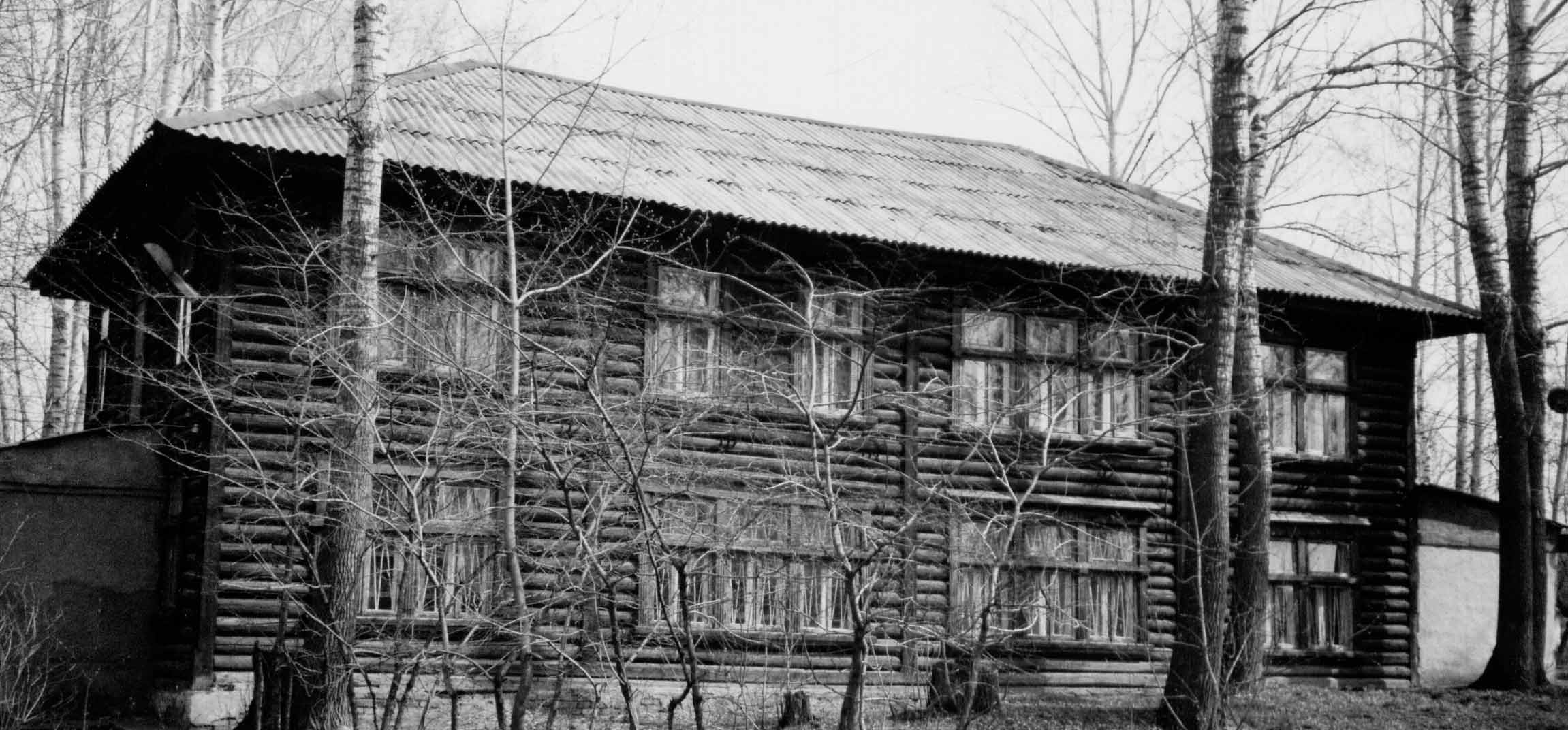 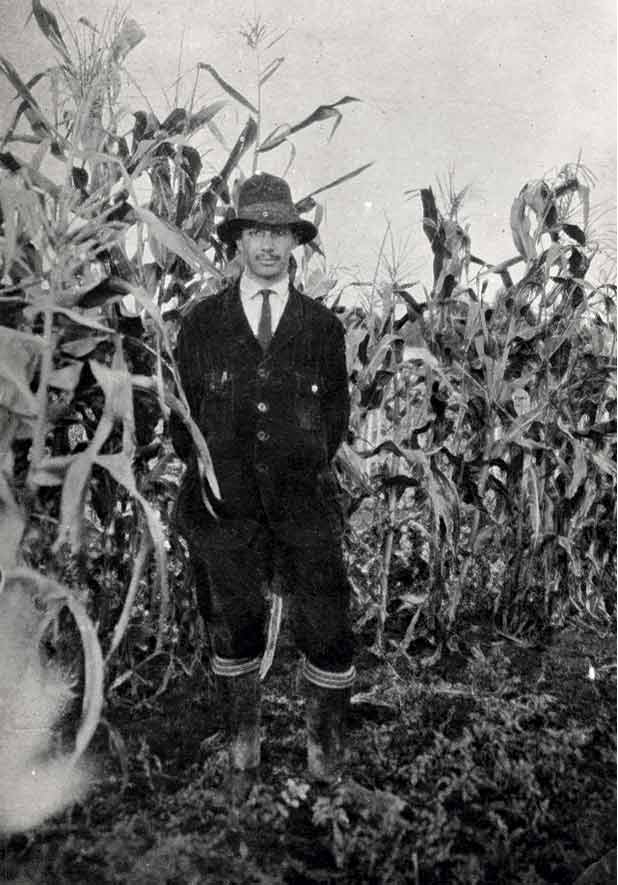 Главный офис фермы
Голландец Коос Фис 
на кукурузном поле в Кемерове
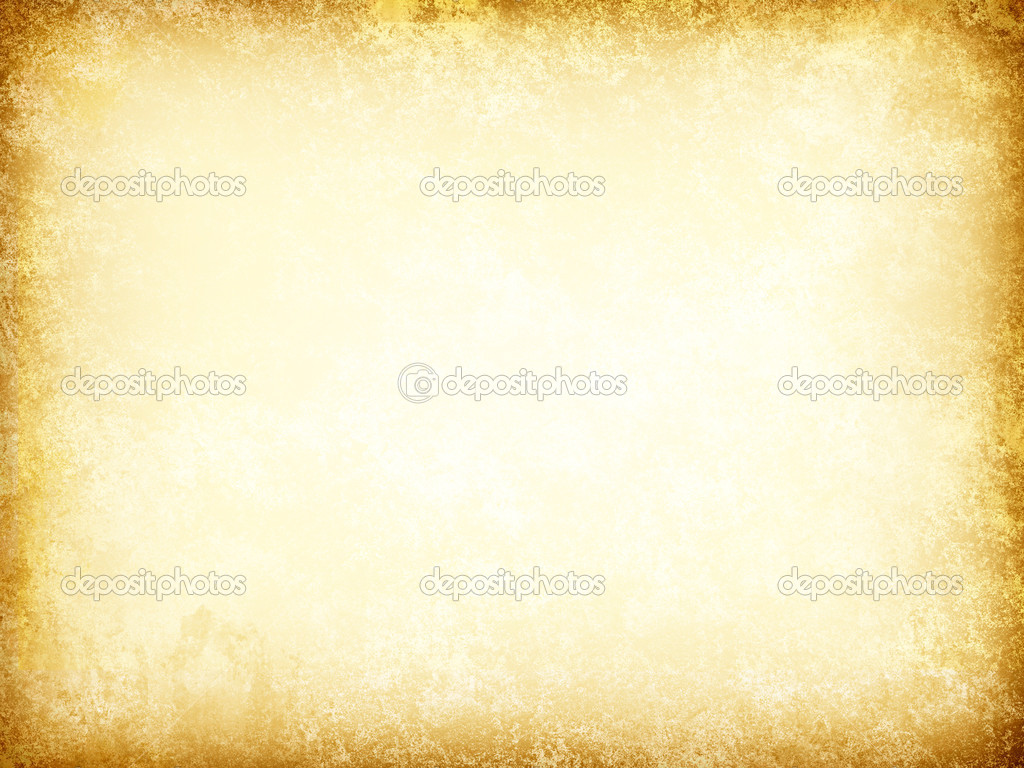 Механизированная сельскохозяйственная  ферма
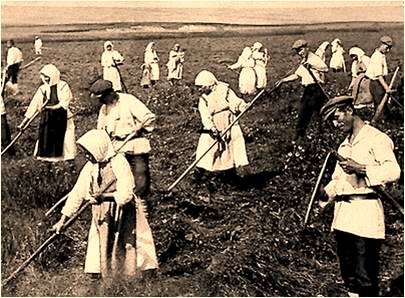 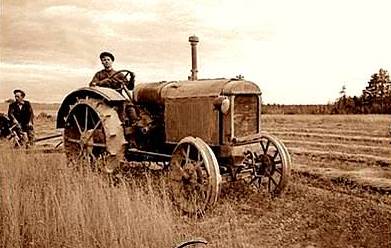 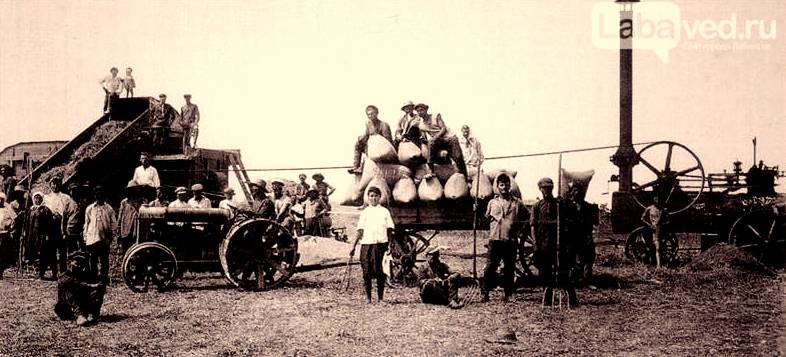 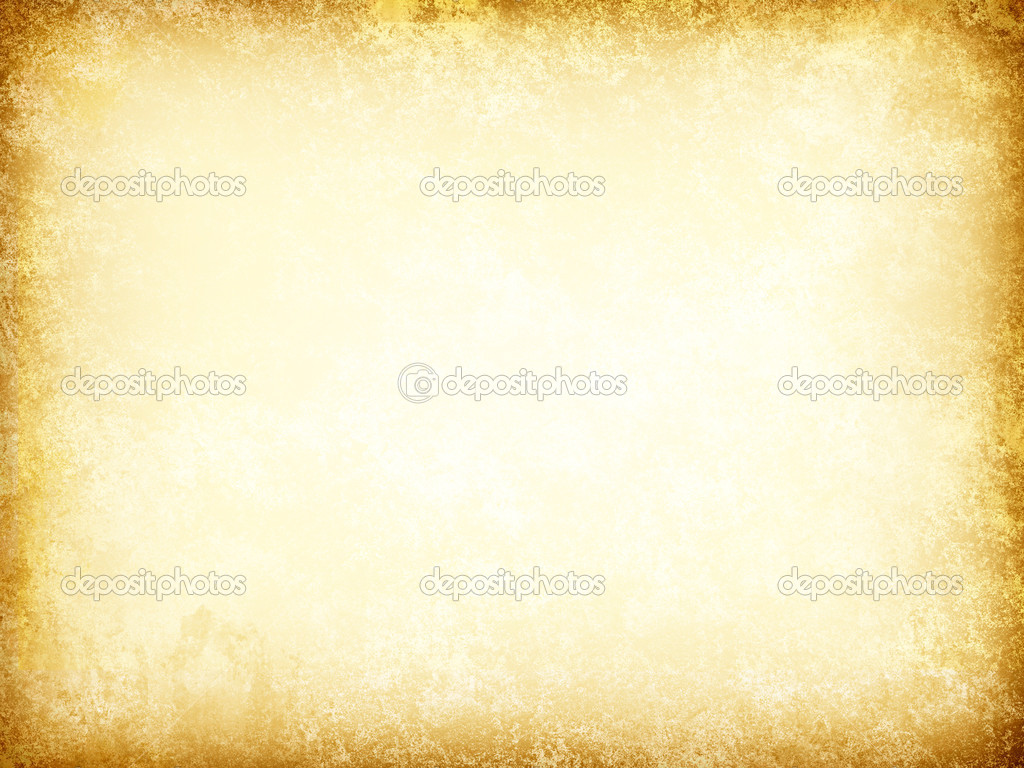 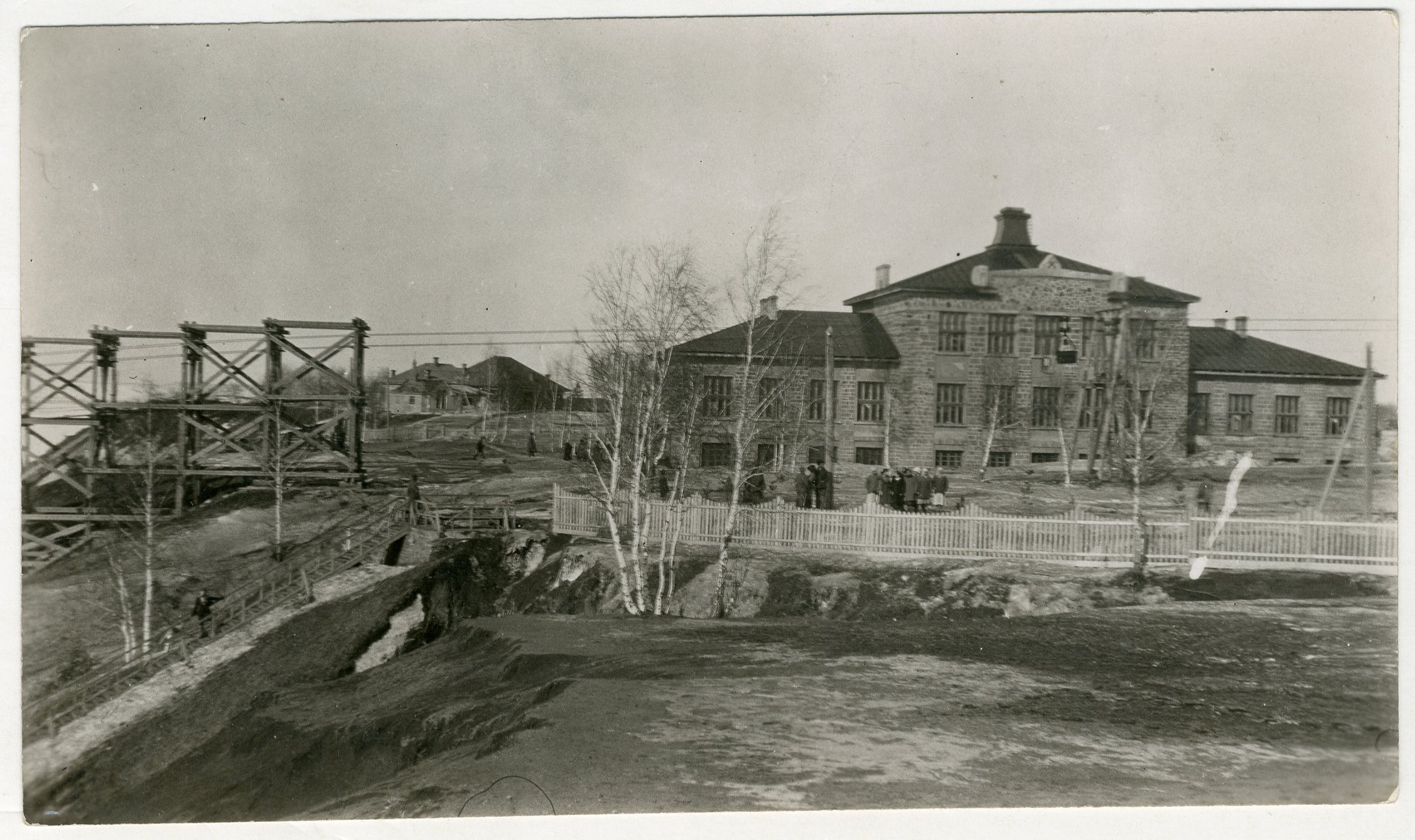 Здание Правления АИК на Кемеровском руднике
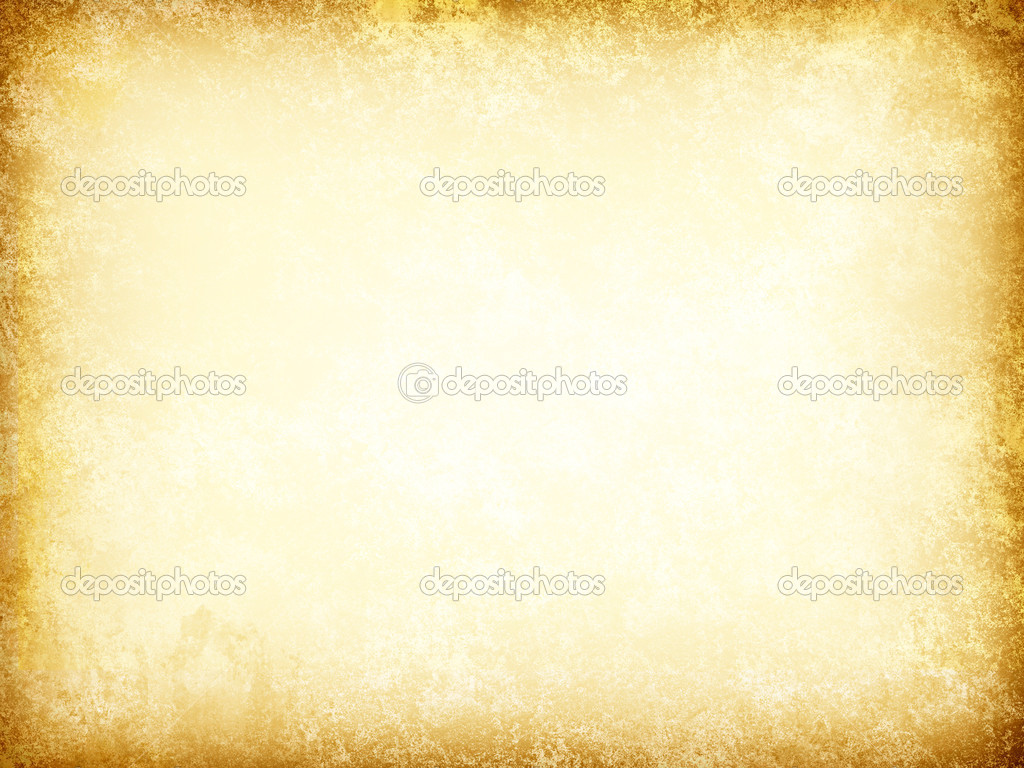 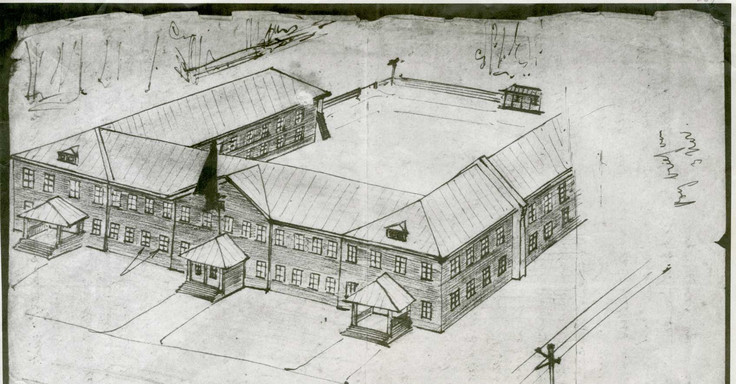 Дом коммуны
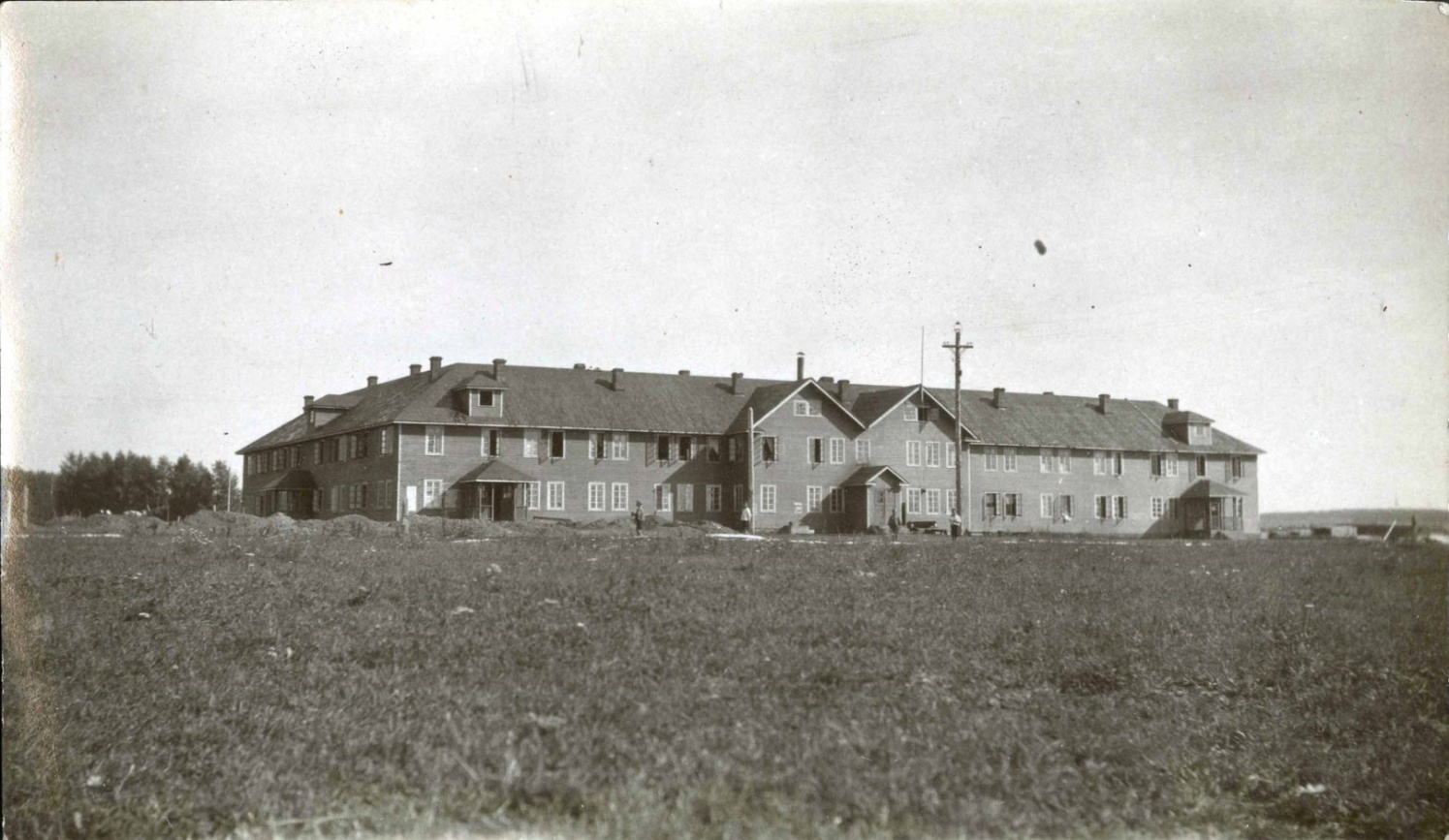 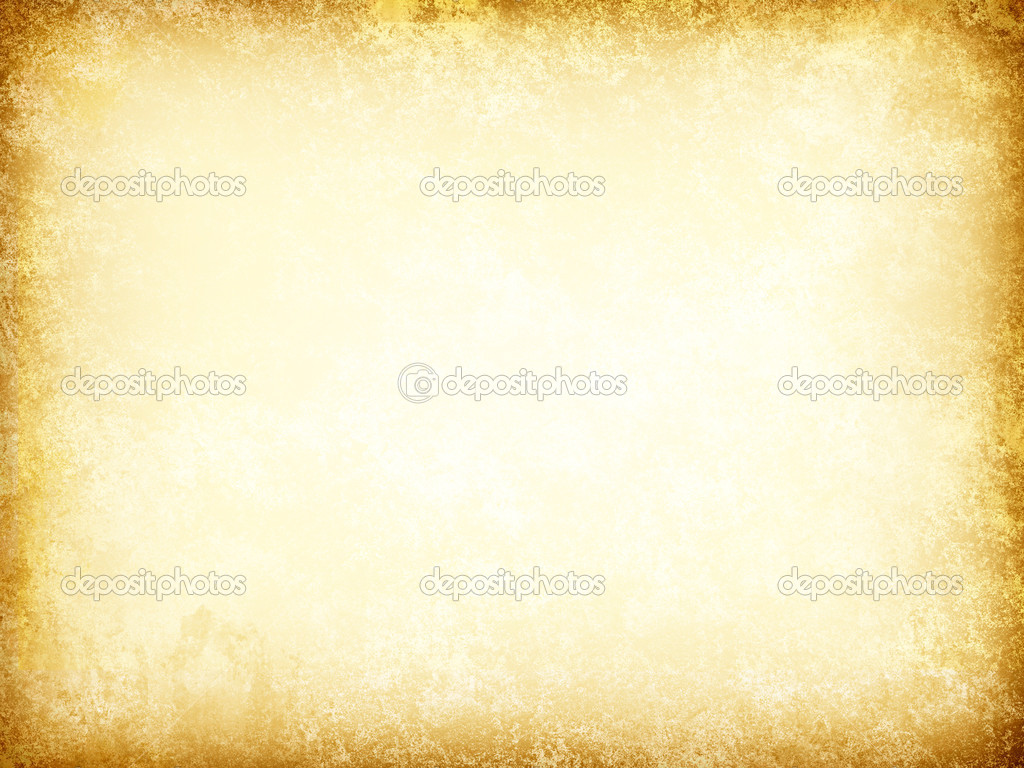 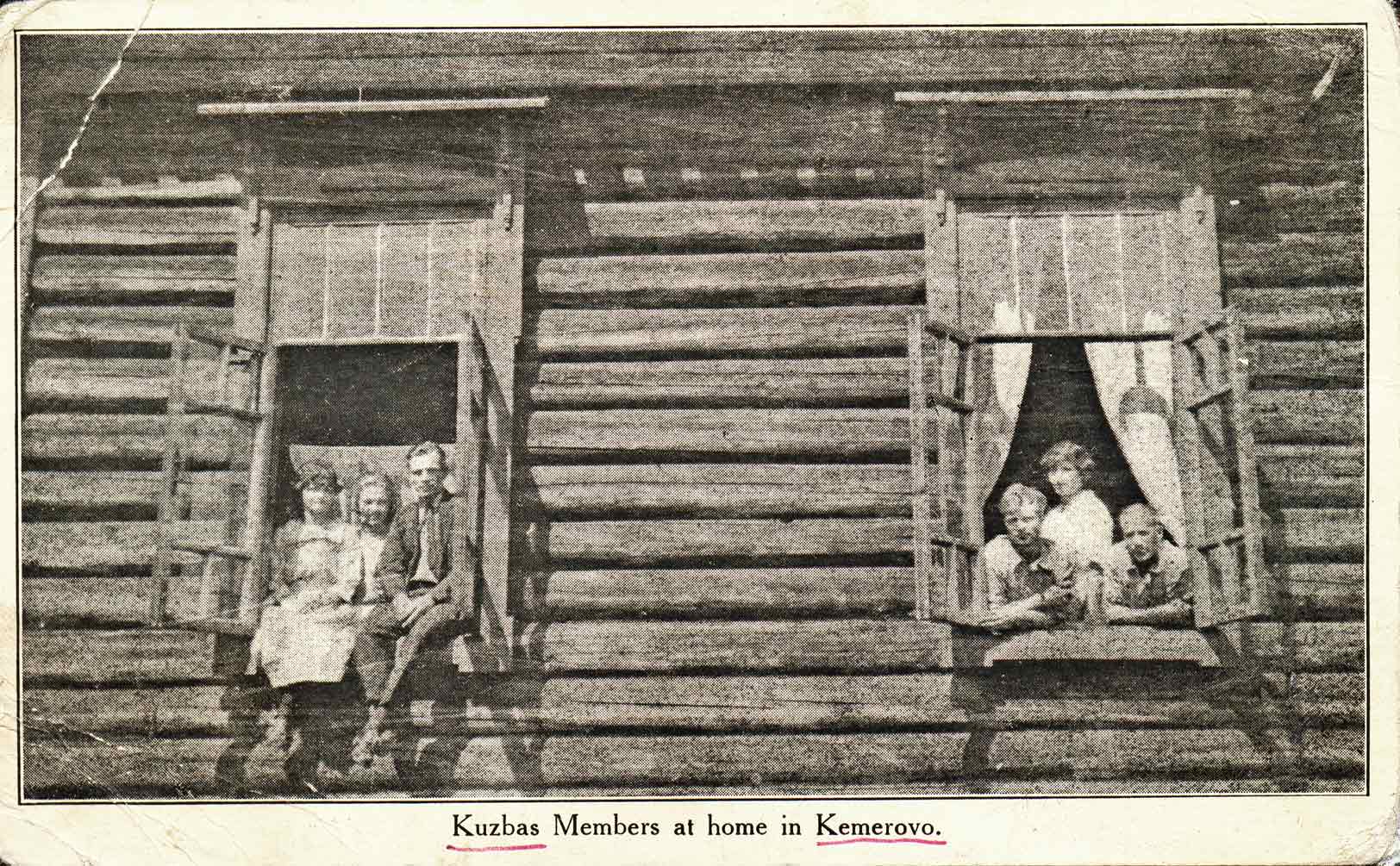 Открытка - колонисты в Доме коммуны
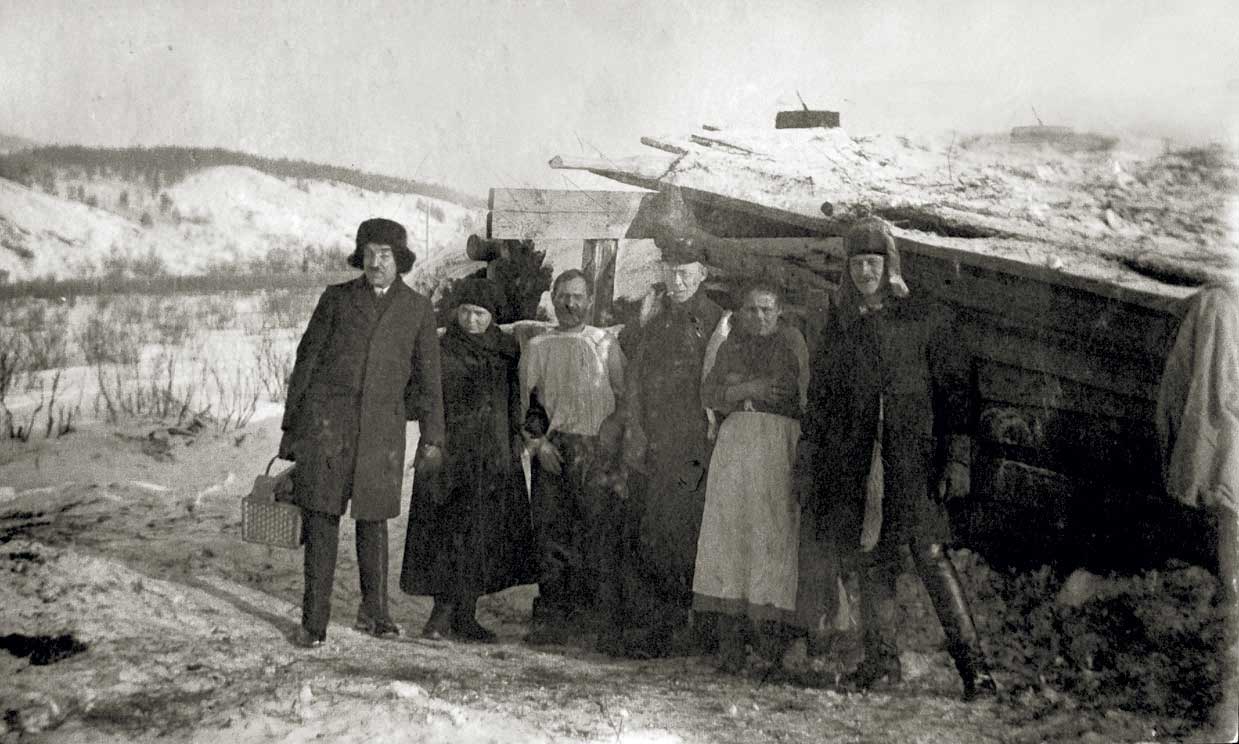 Иностранцы в гостях
 у русских работников АИК
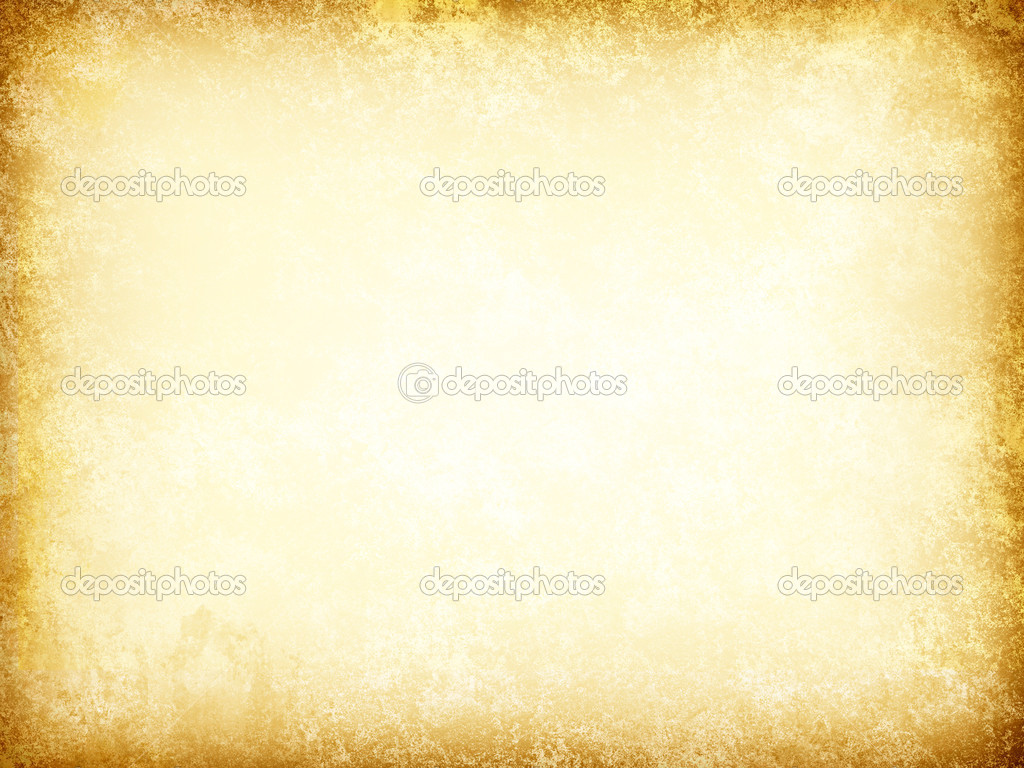 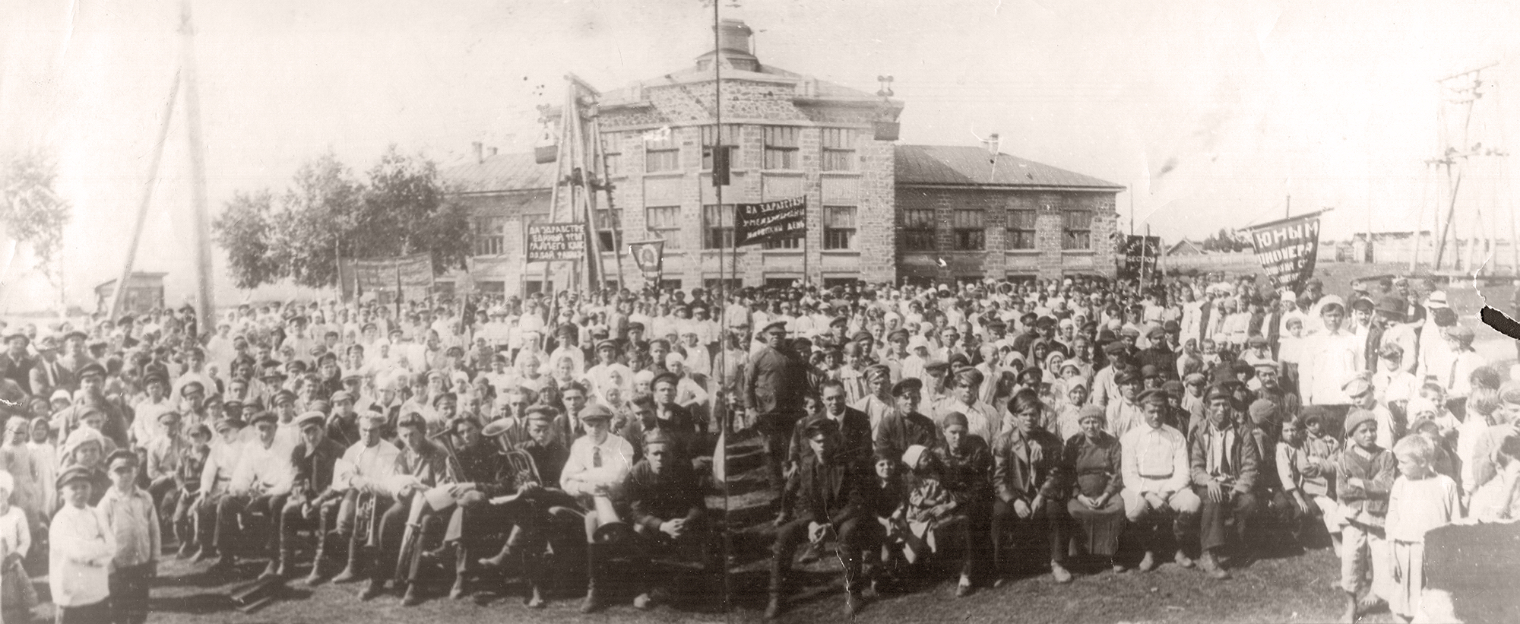 Интернациональный митинг 1 мая 1923 года
 на Кемеровском руднике
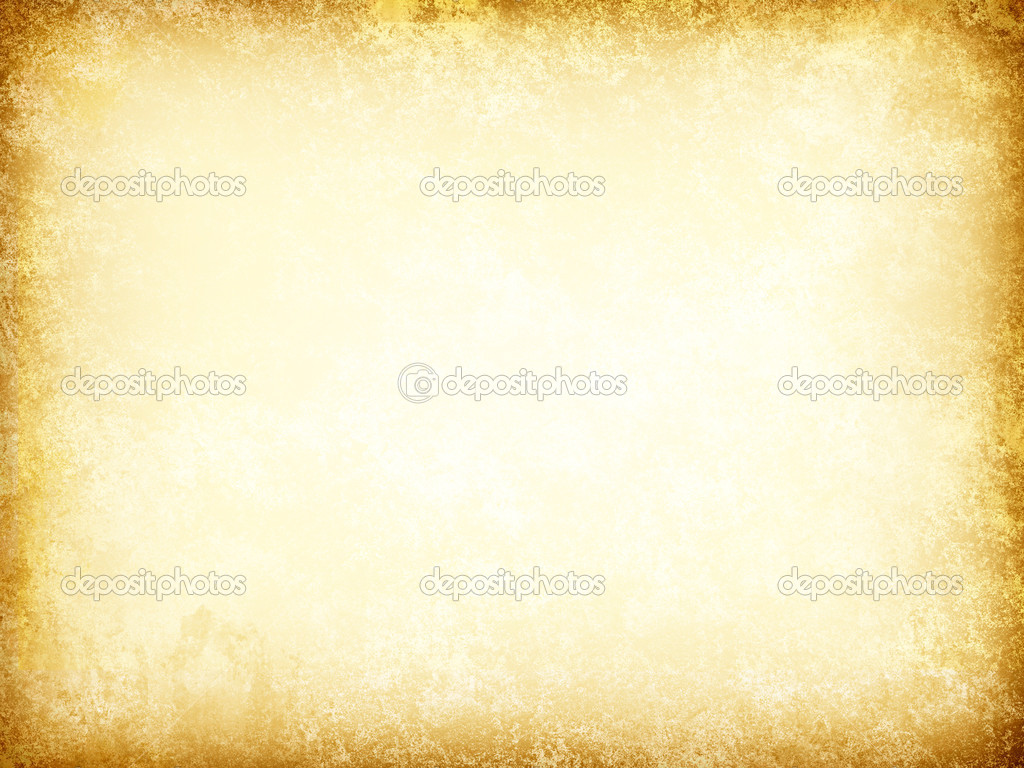 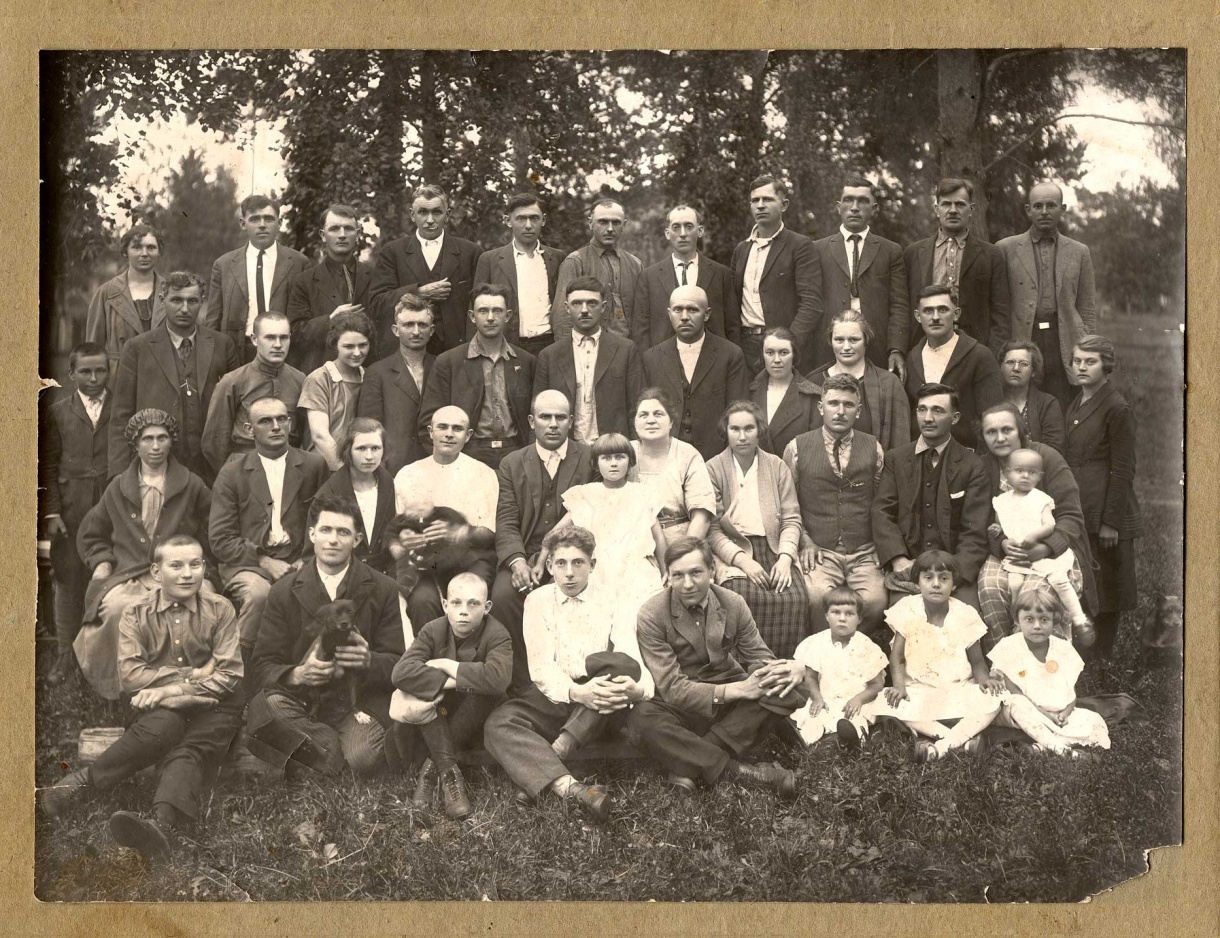 Группа югославских колонистов
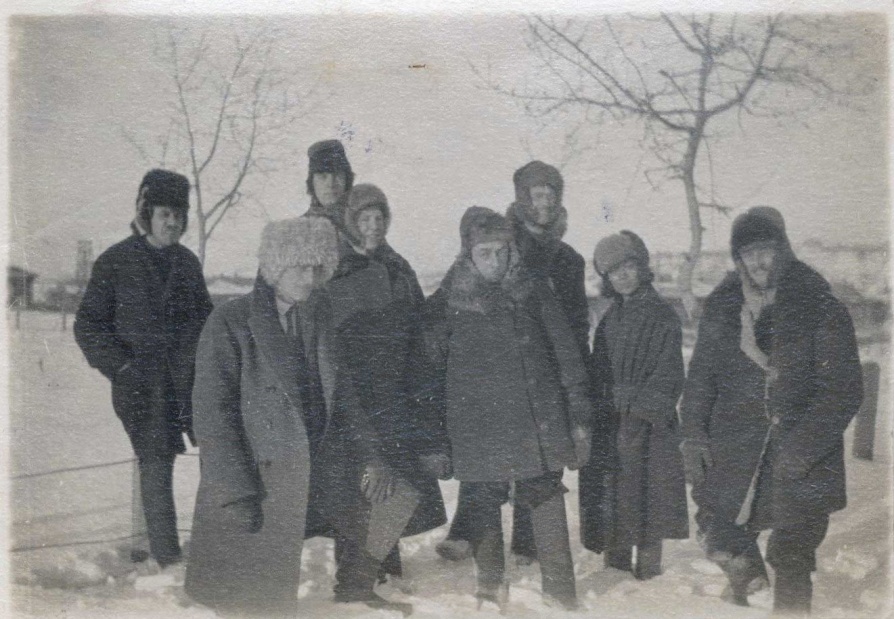 Группа голландских
       колонистов
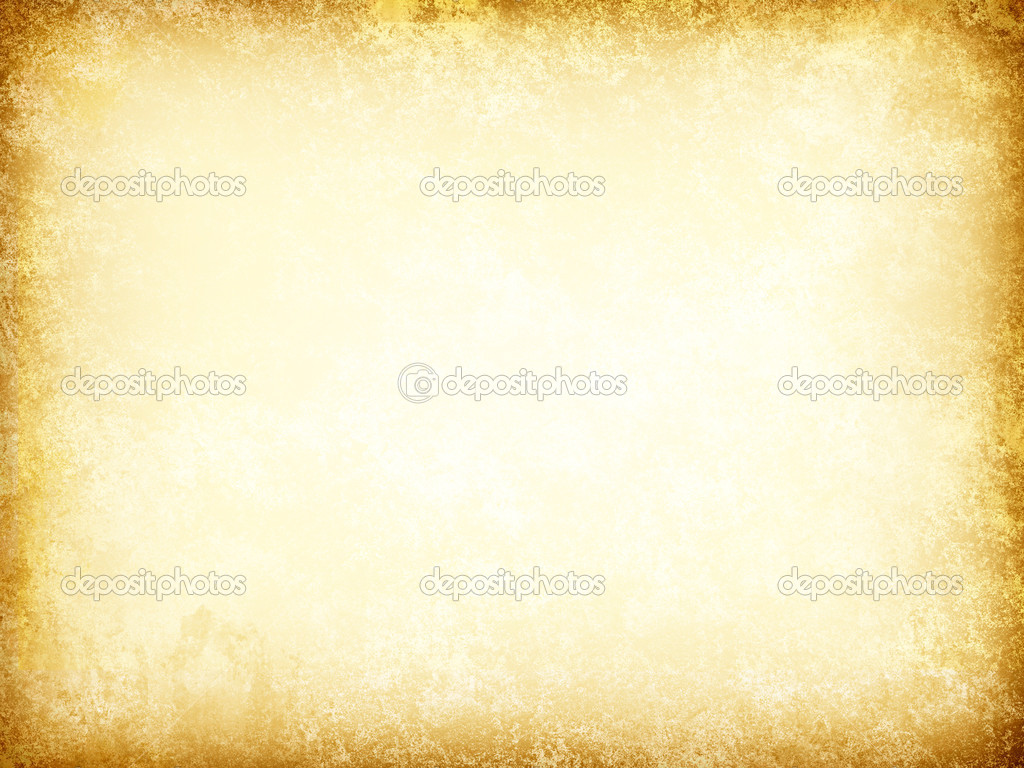 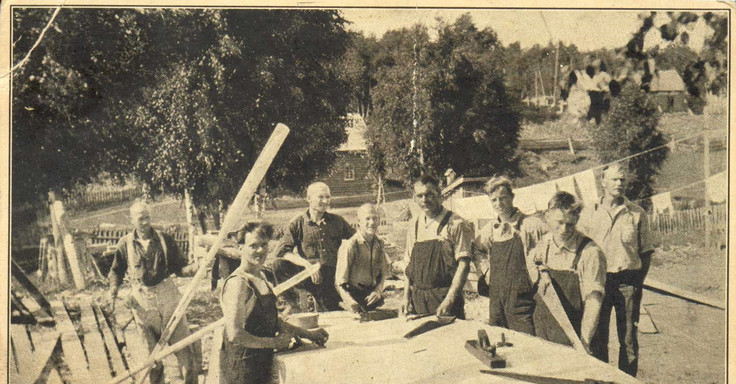 Открытка АИК –
 финские колонисты 
делают лодку
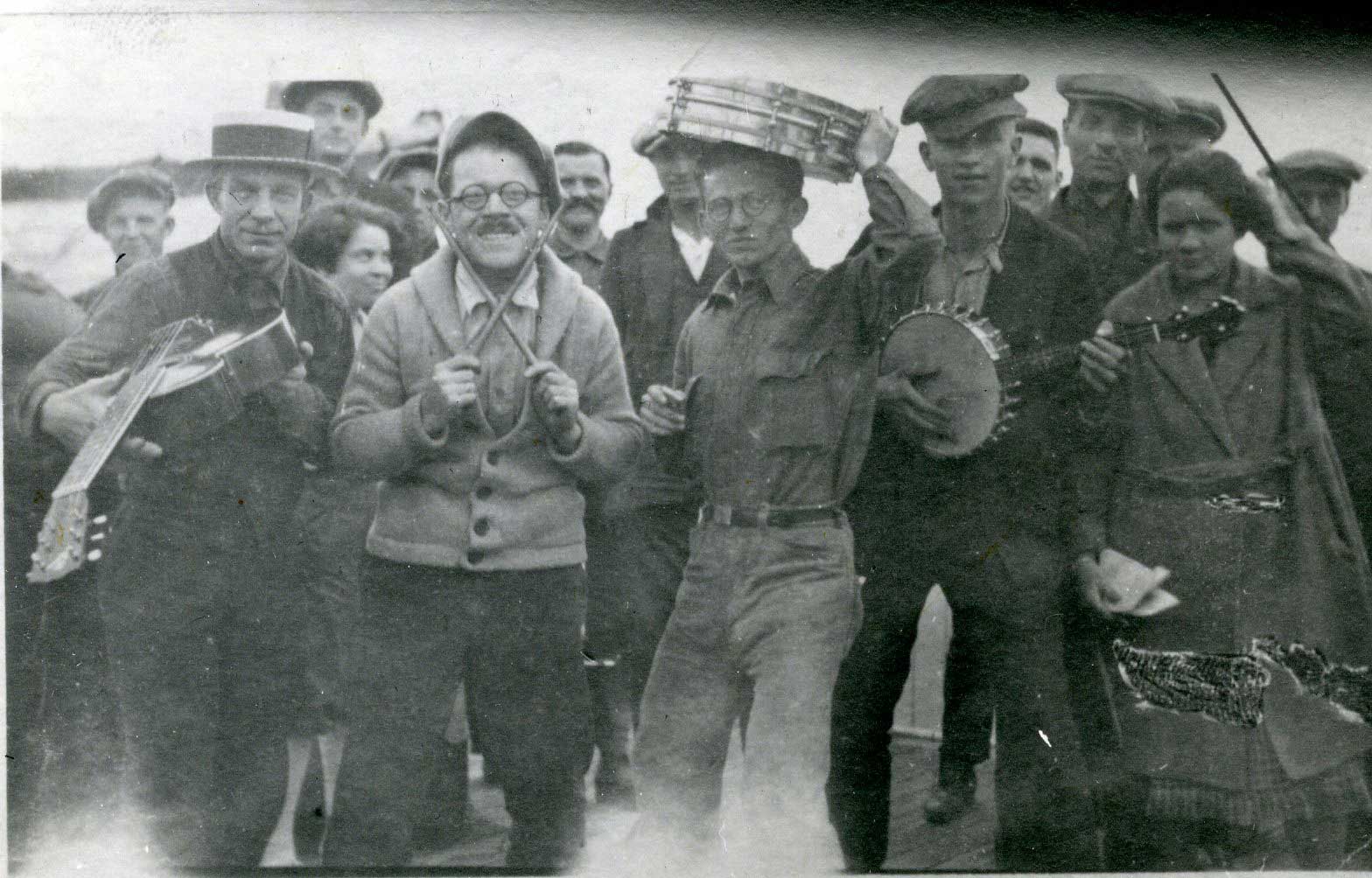 Оркестр колонистов
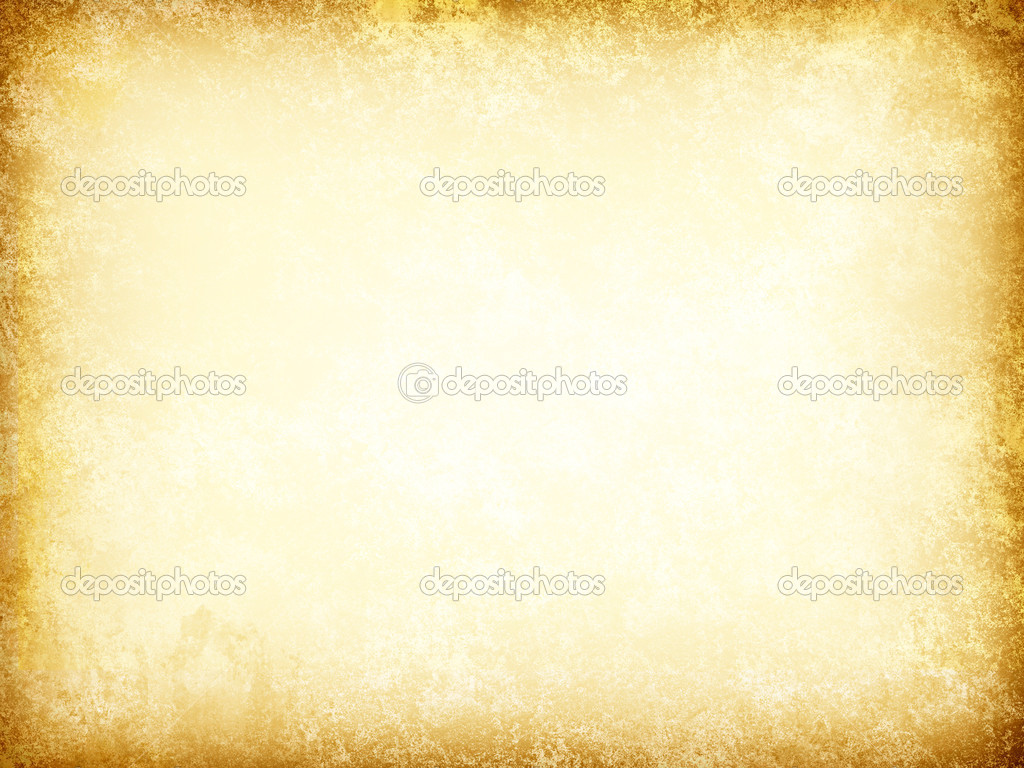 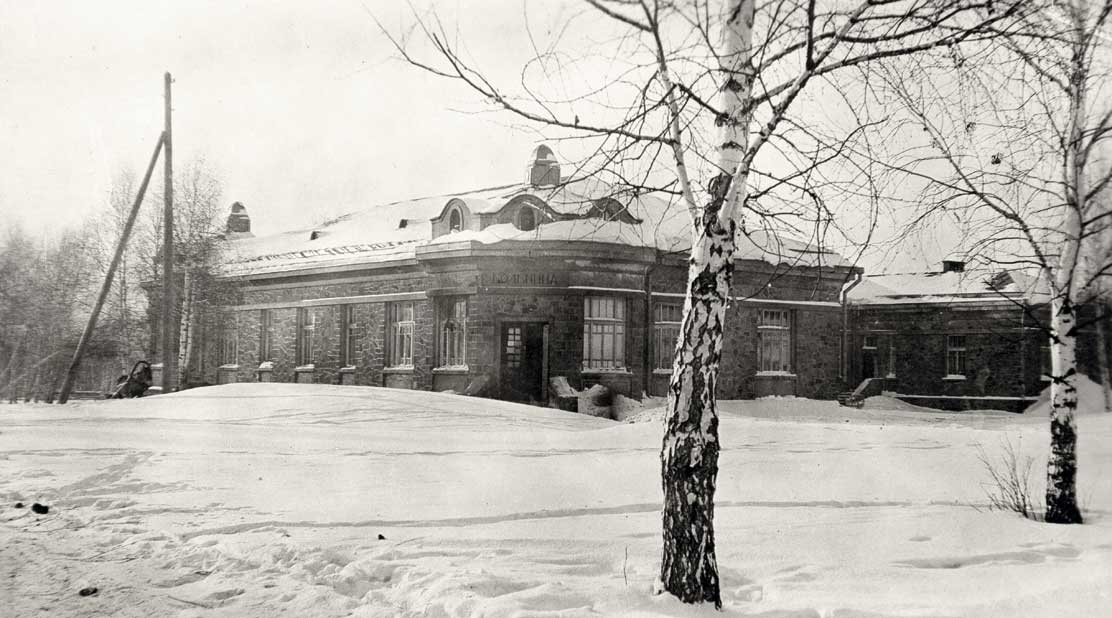 Больница Кемеровского рудника
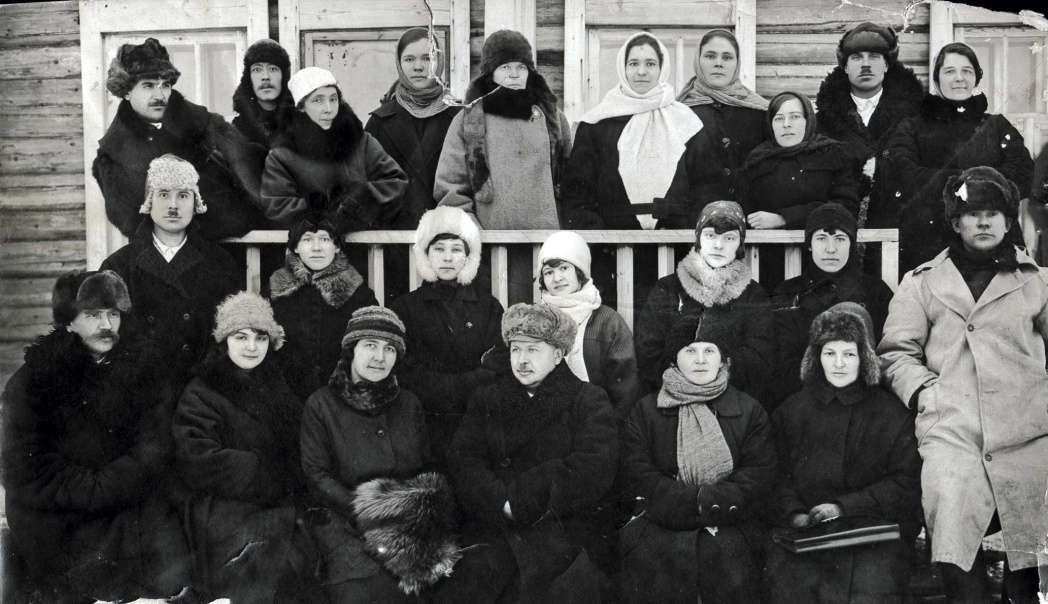 Сотрудники
 Кемеровской
 больницы
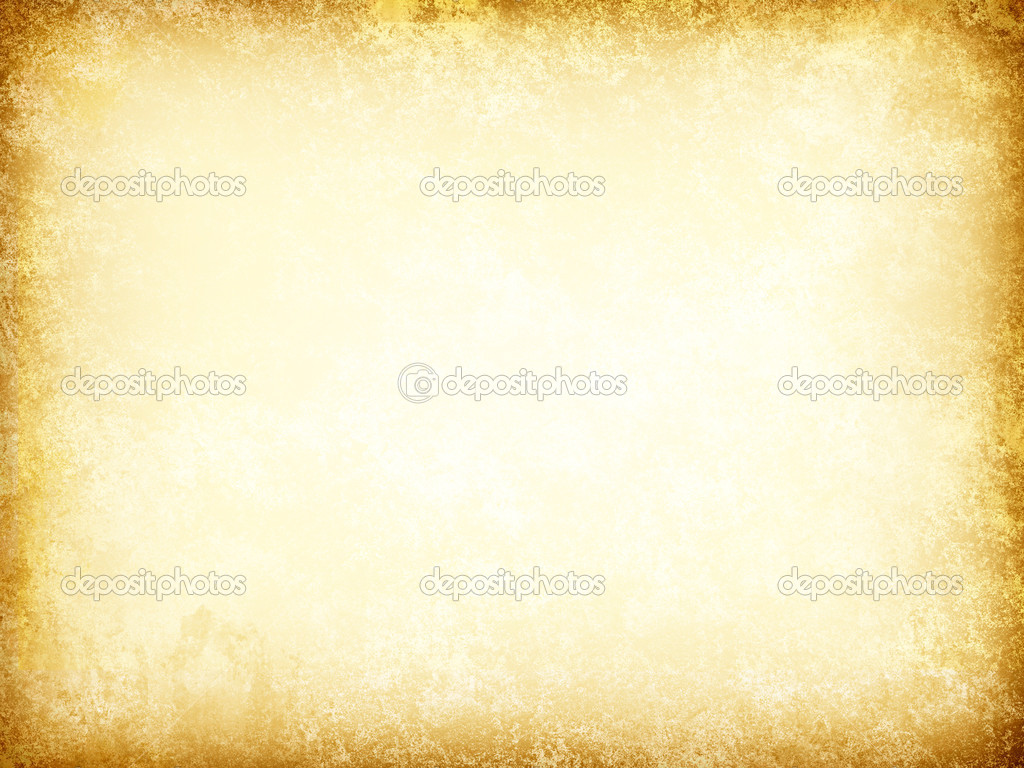 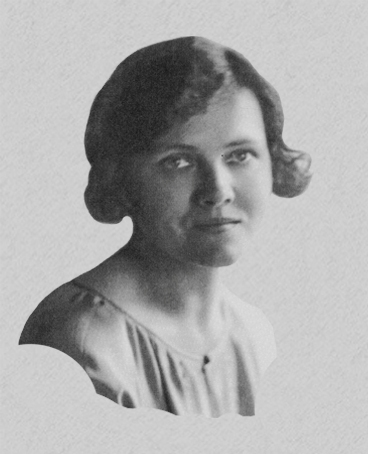 Библиотекарь   и писательница
Рут  Кеннелл
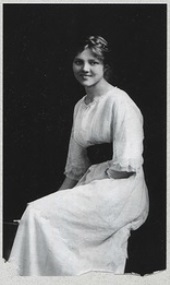 Будучи библиотекарем в автономной индустриальной колонии «Кузбасс», Рут Эпперсон Кеннелл по вечерам фиксировала в своем дневнике каждый день, прожитый в Сибири в далеком 1922 году. ⠀
Ею написана  повесть «Товарищ Костыль», это не только приключенческая повесть, но и хроника жизни Щегловска начала 20-х годов прошлого века. Прочитав ее, можно узнать, как открывали коксохимический завод, чем торговали на рынке, во что одевались люди. ⠀
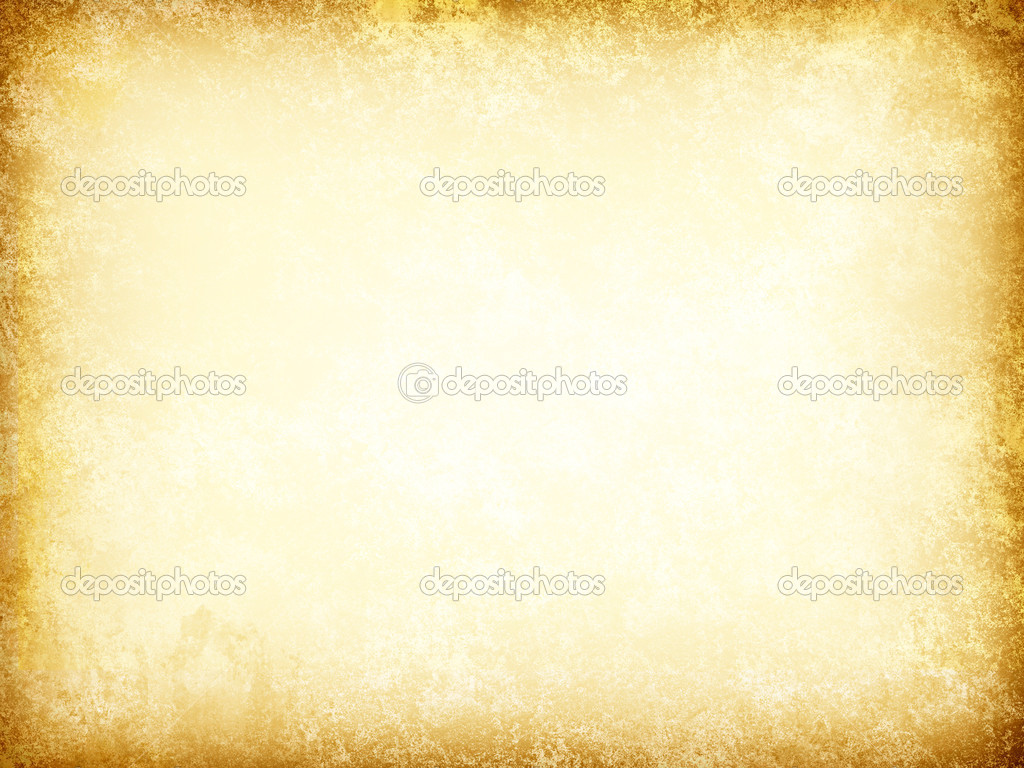 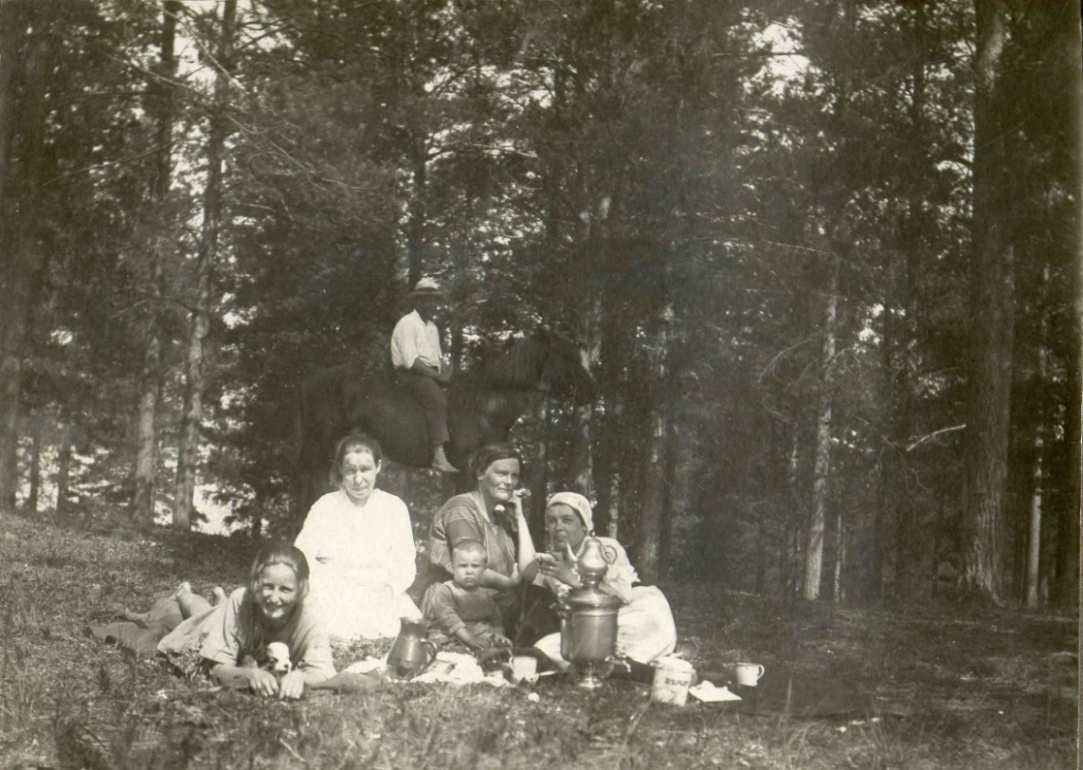 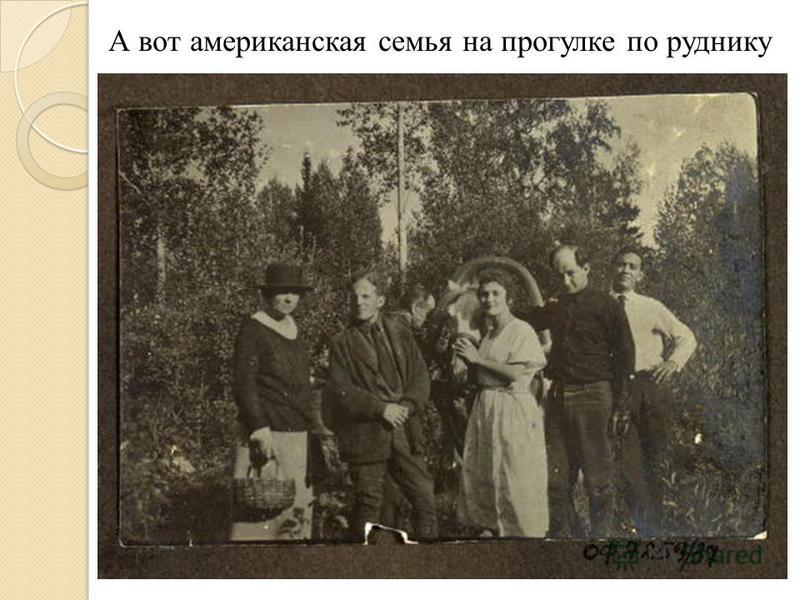 Поход в лес за грибами
Пикник на Красной горке 
1-я слева Гертруда Рутгерс
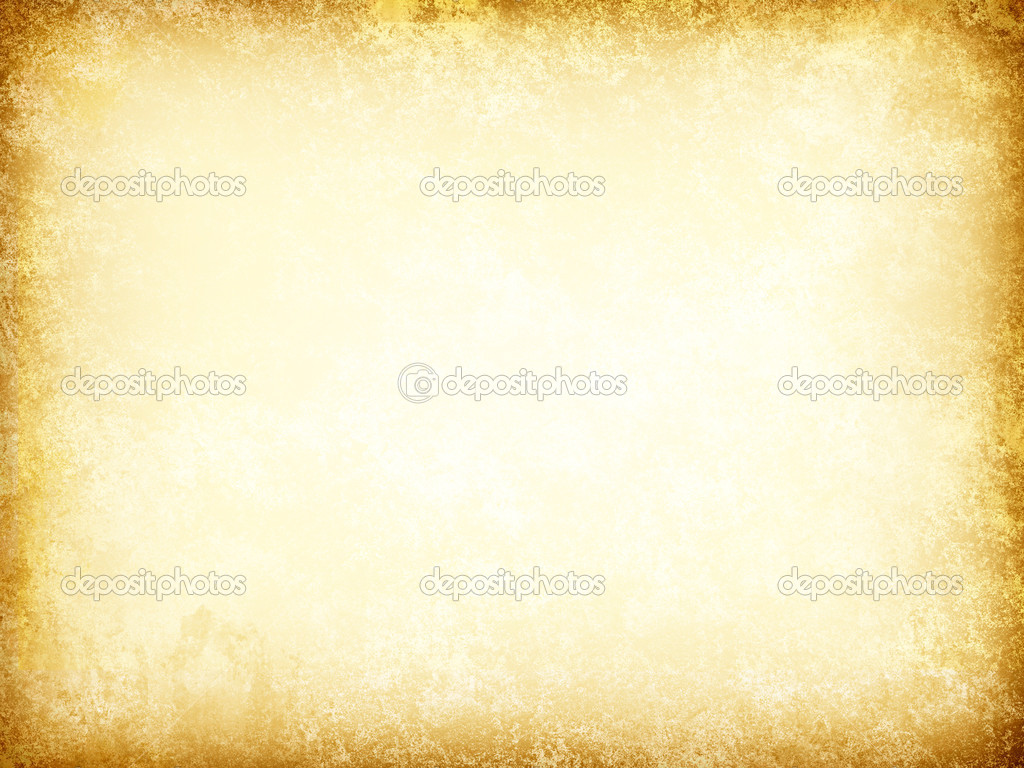 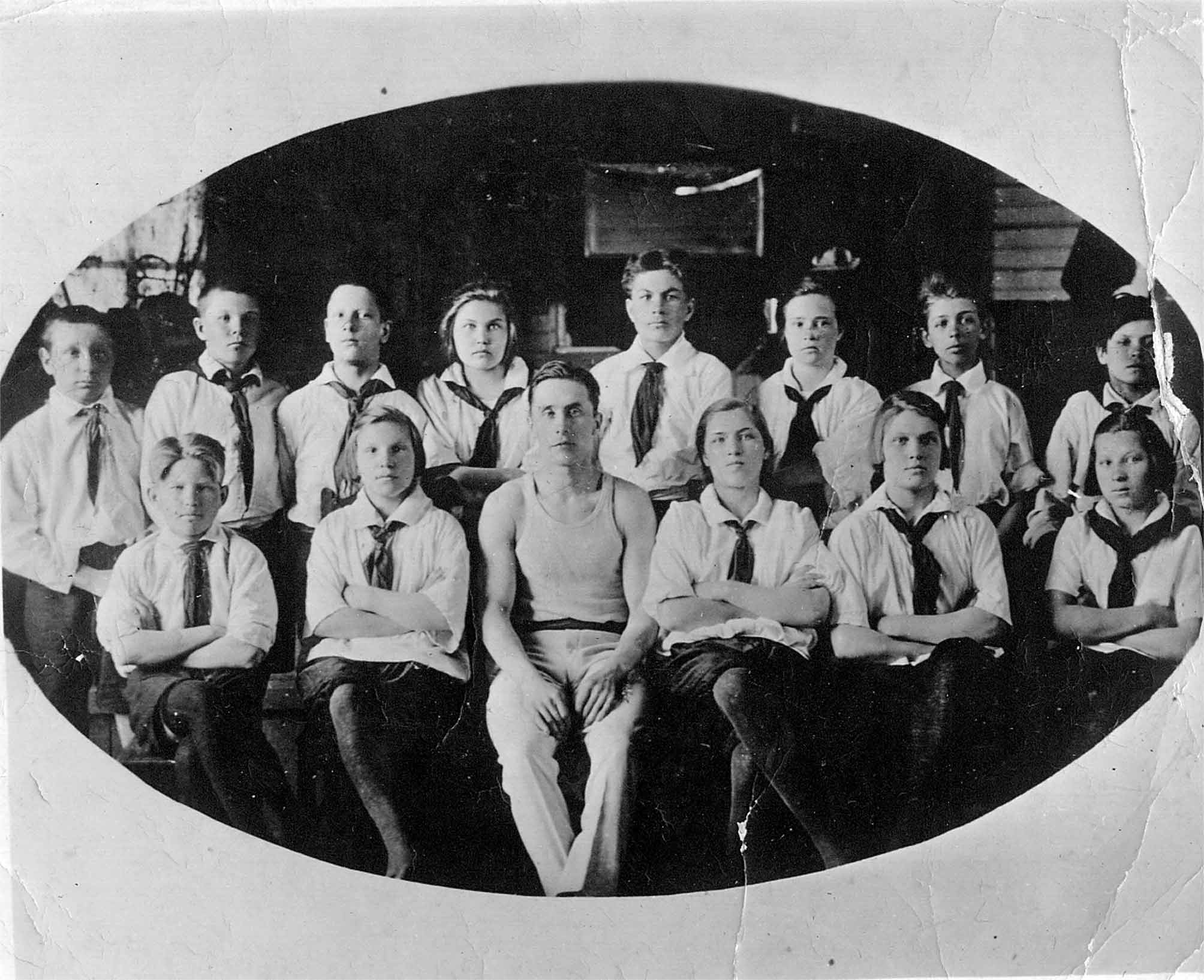 Арне Пальгрем со школьниками
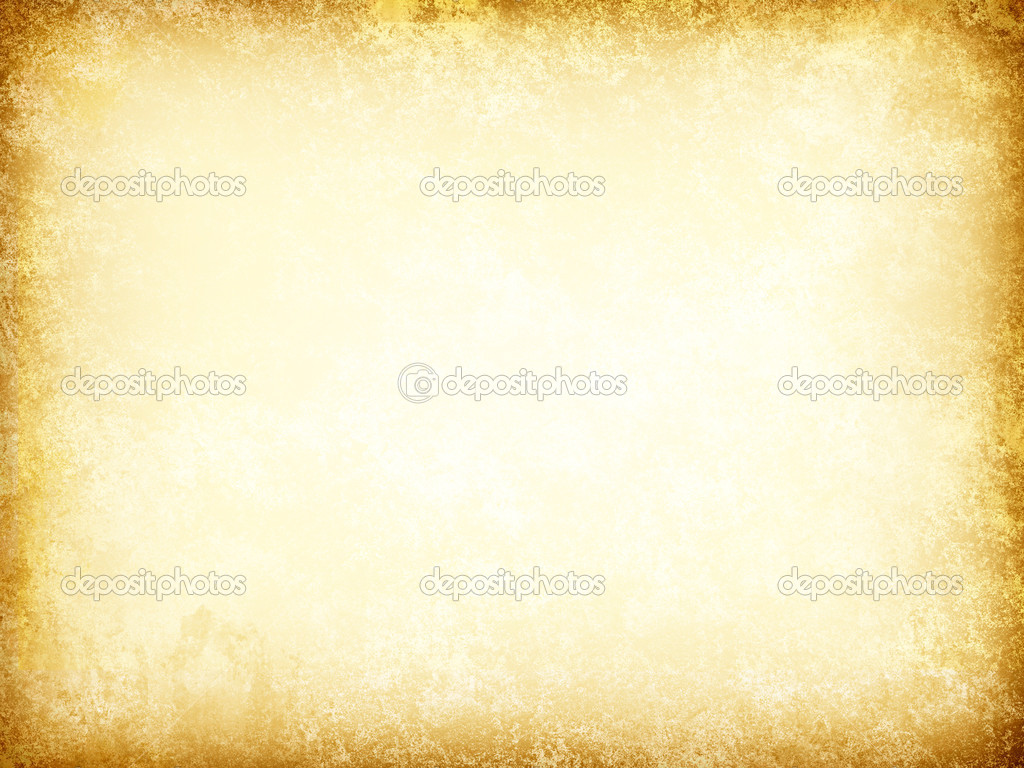 Футбольная команда АИК
Прогулка по Красной горке
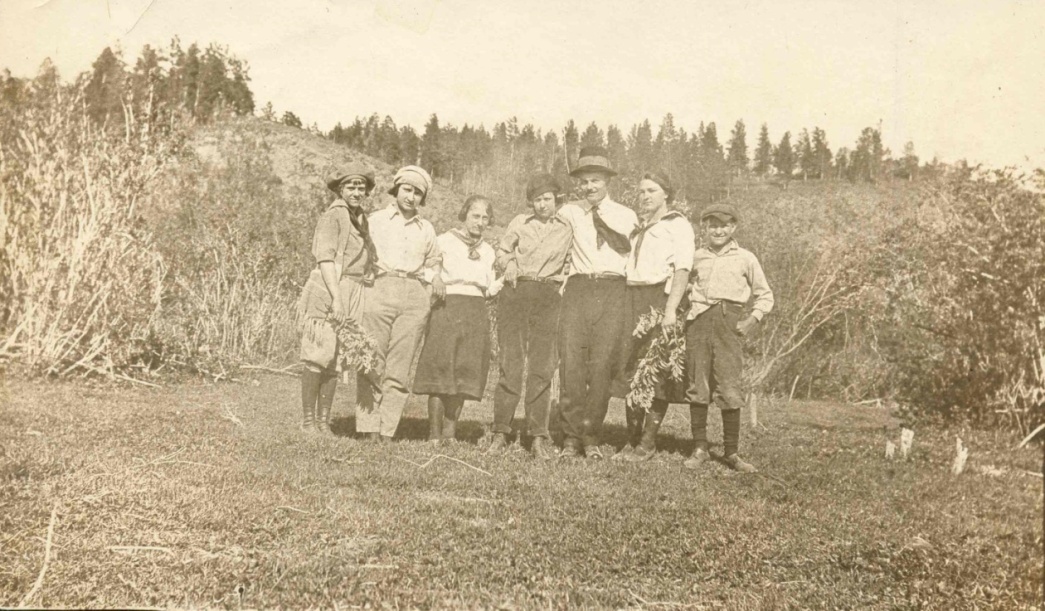 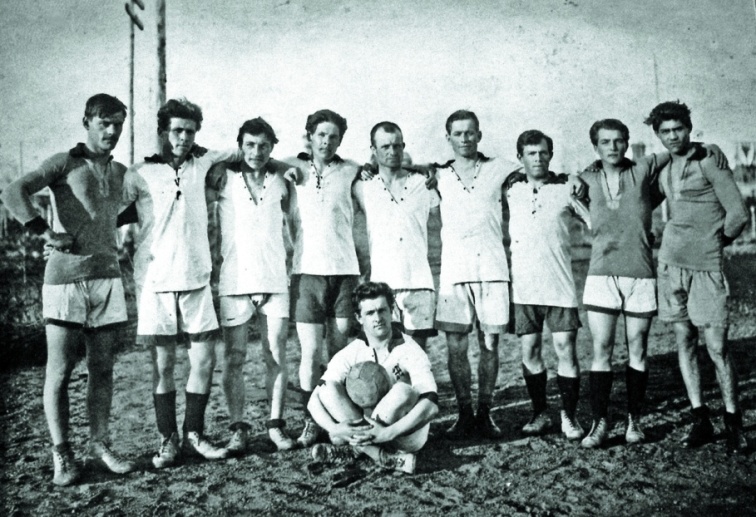 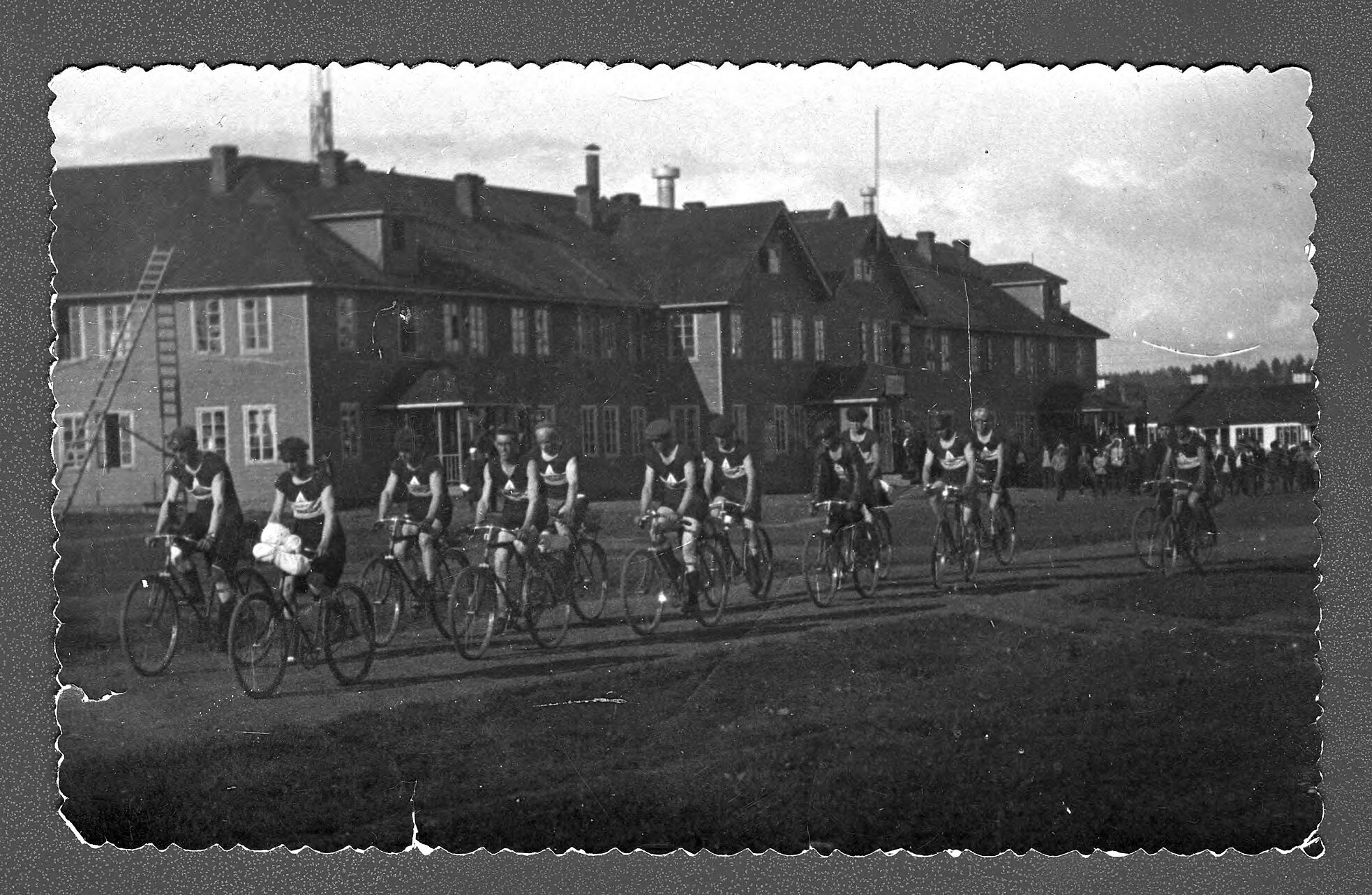 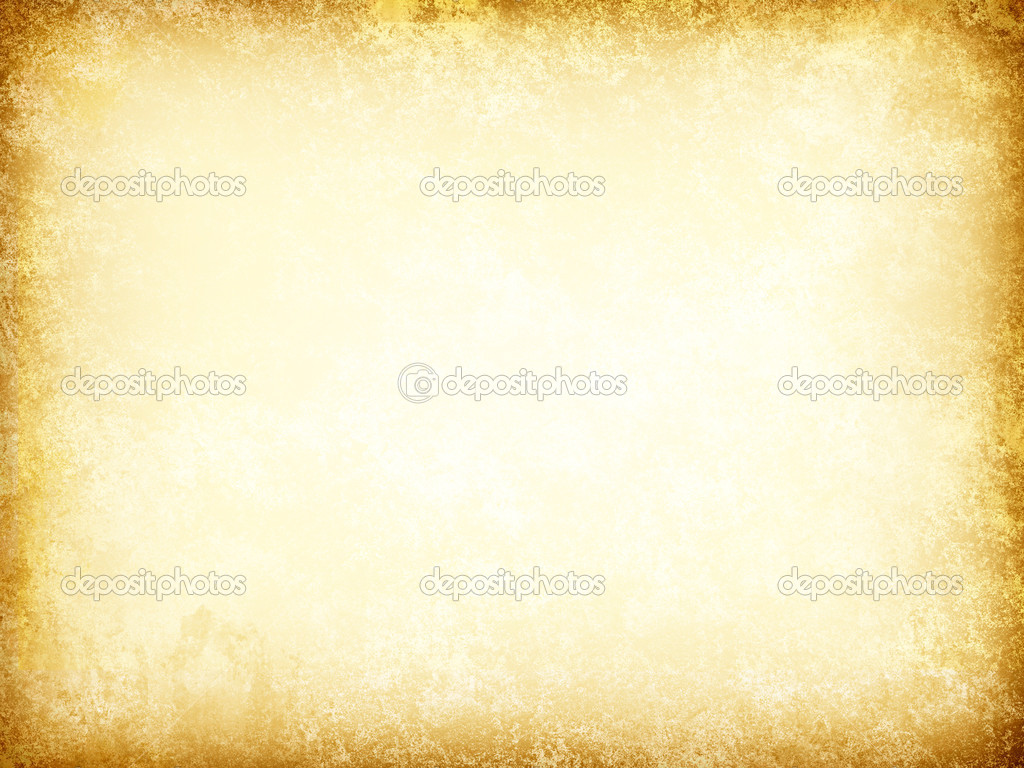 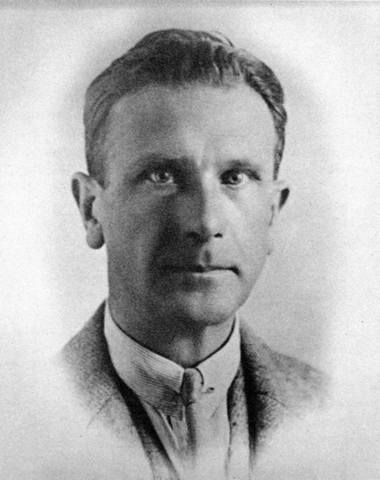 Голландский архитектор 
Йохан Ван Лохем
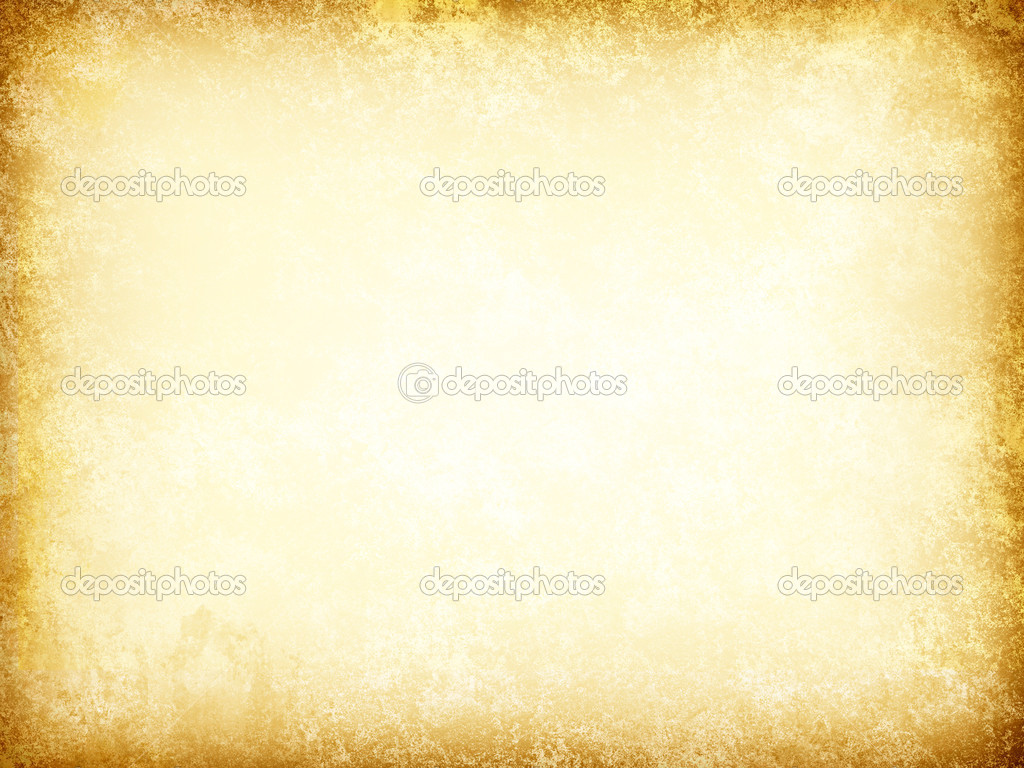 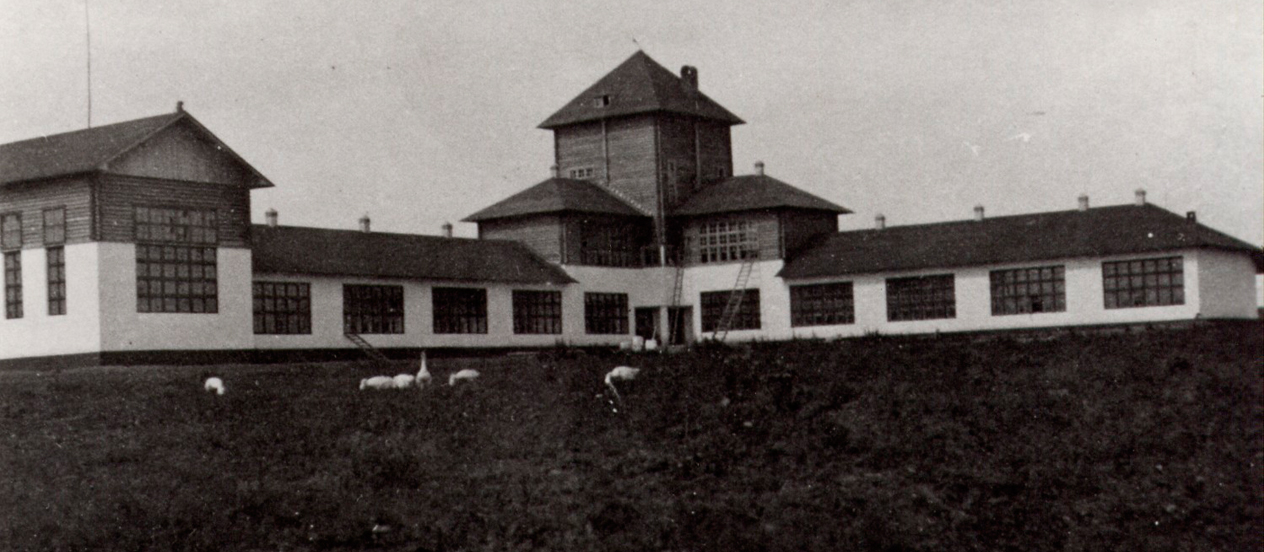 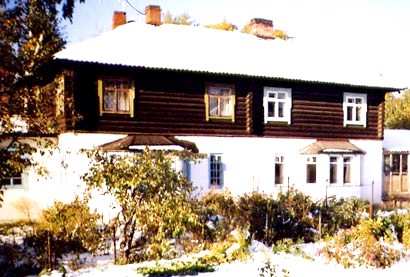 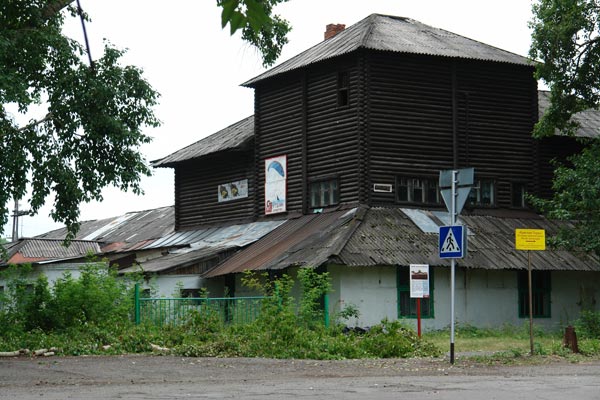 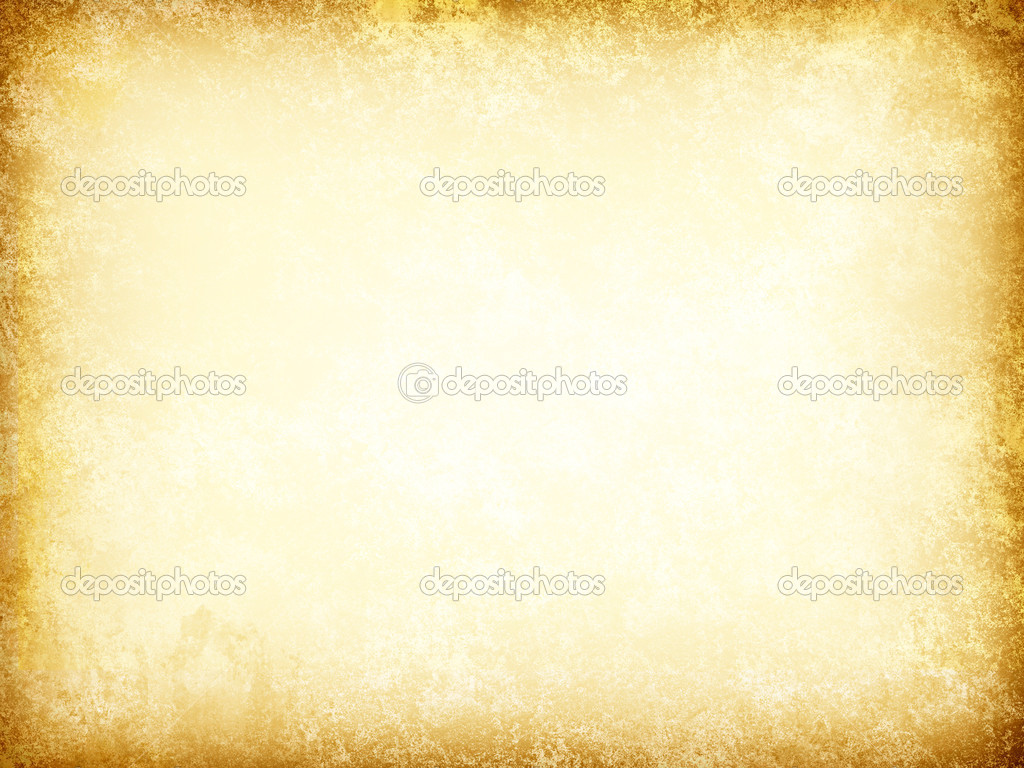 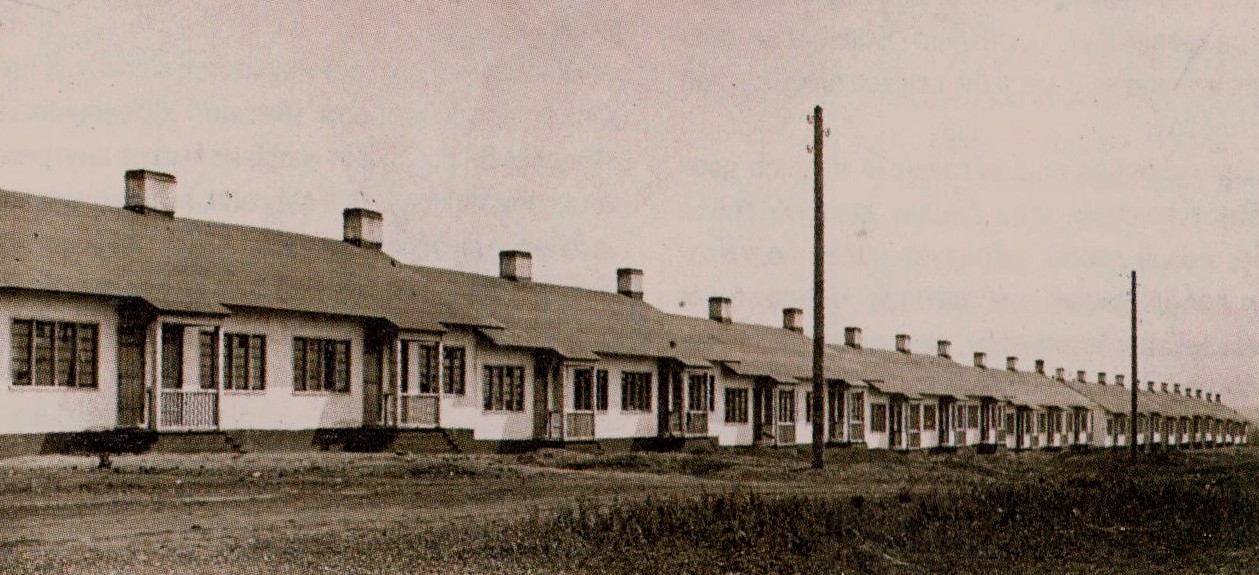 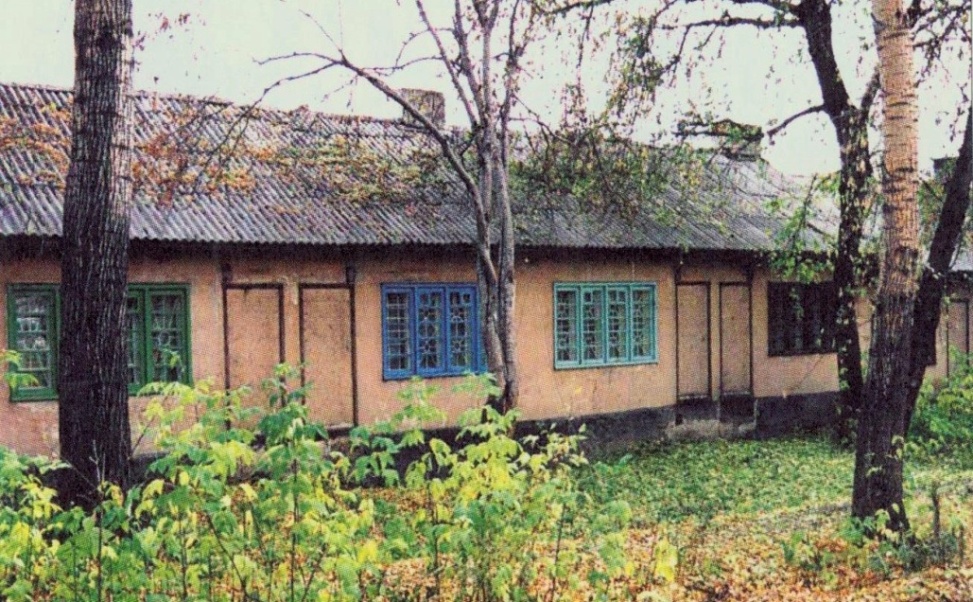 Дома - колбассы
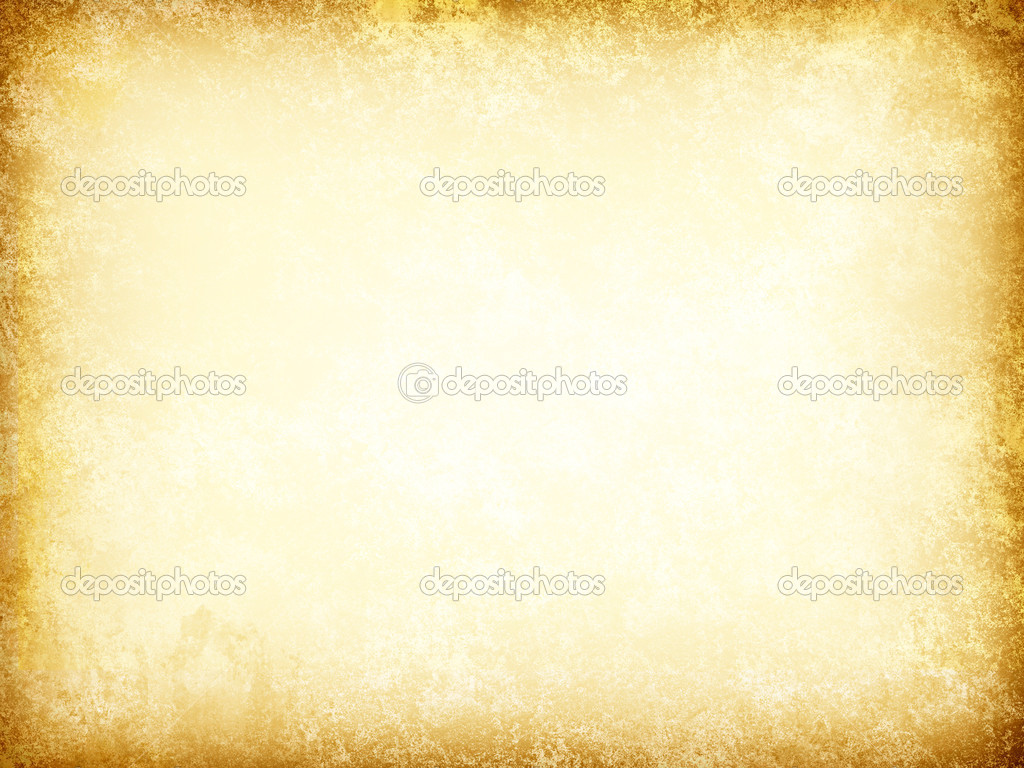 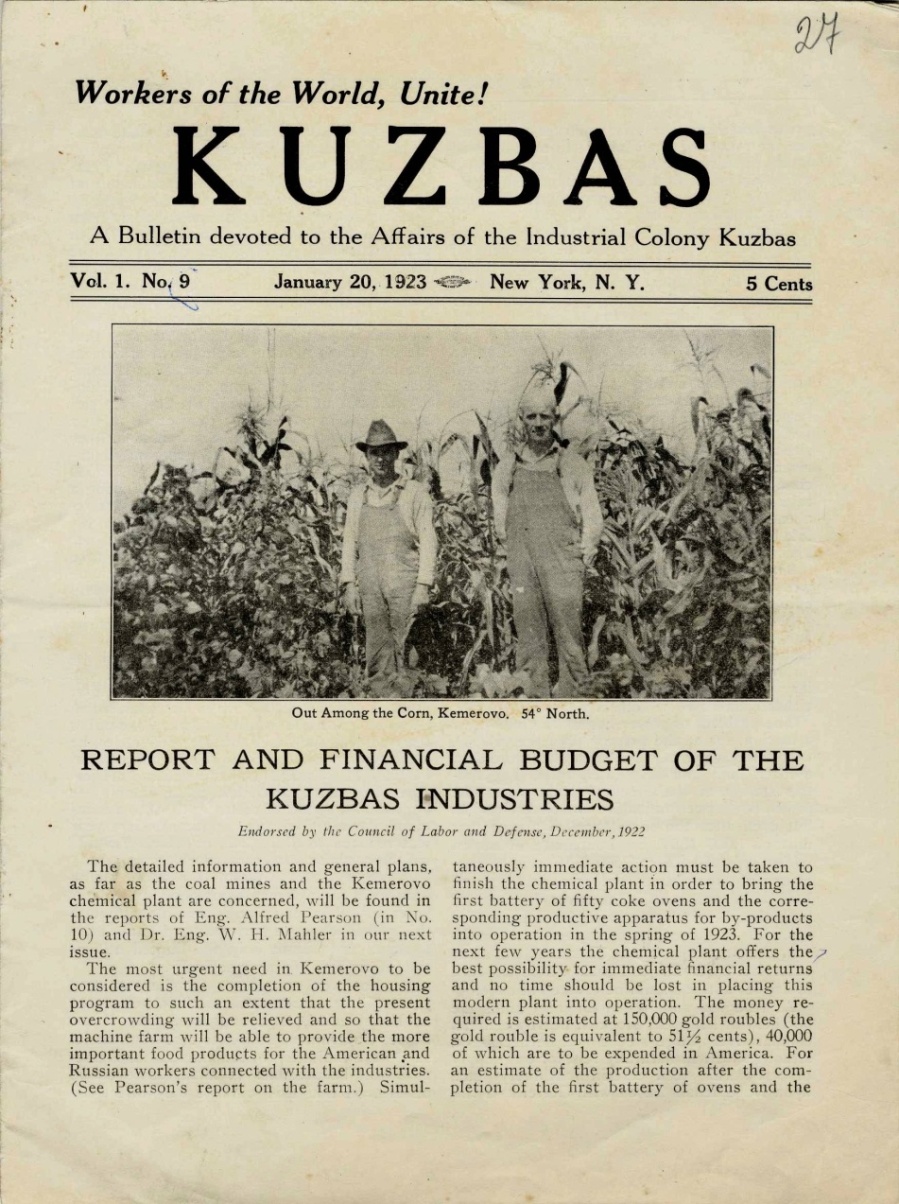 О жизни и достижениях 
Аиковцев писали газеты
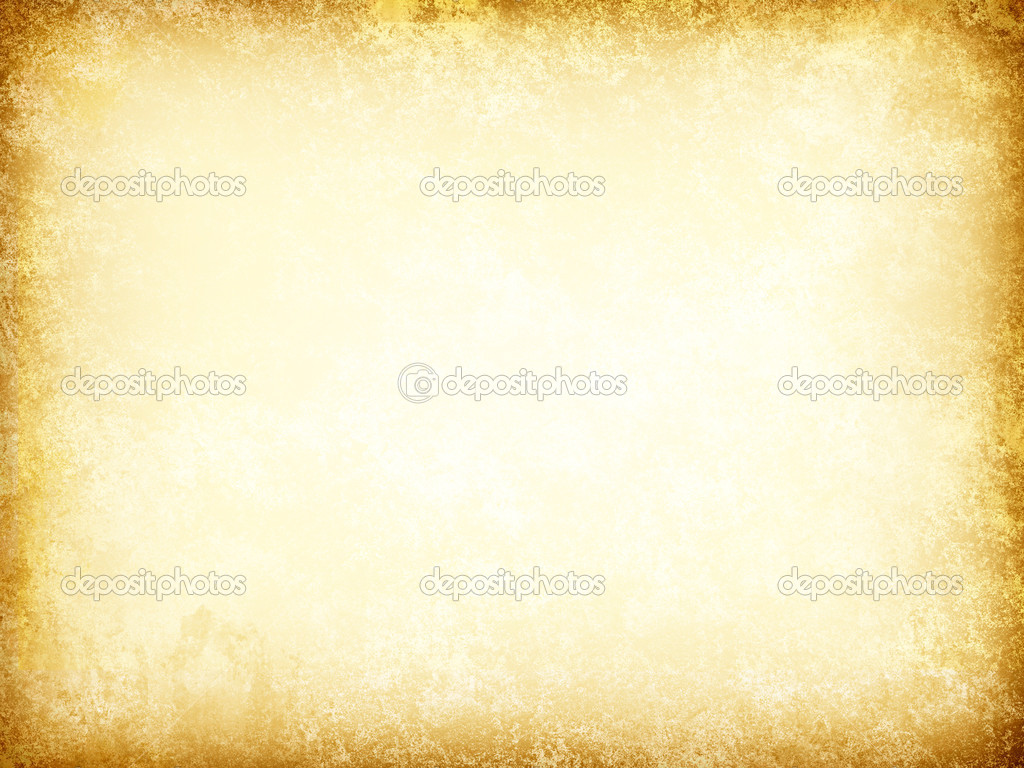 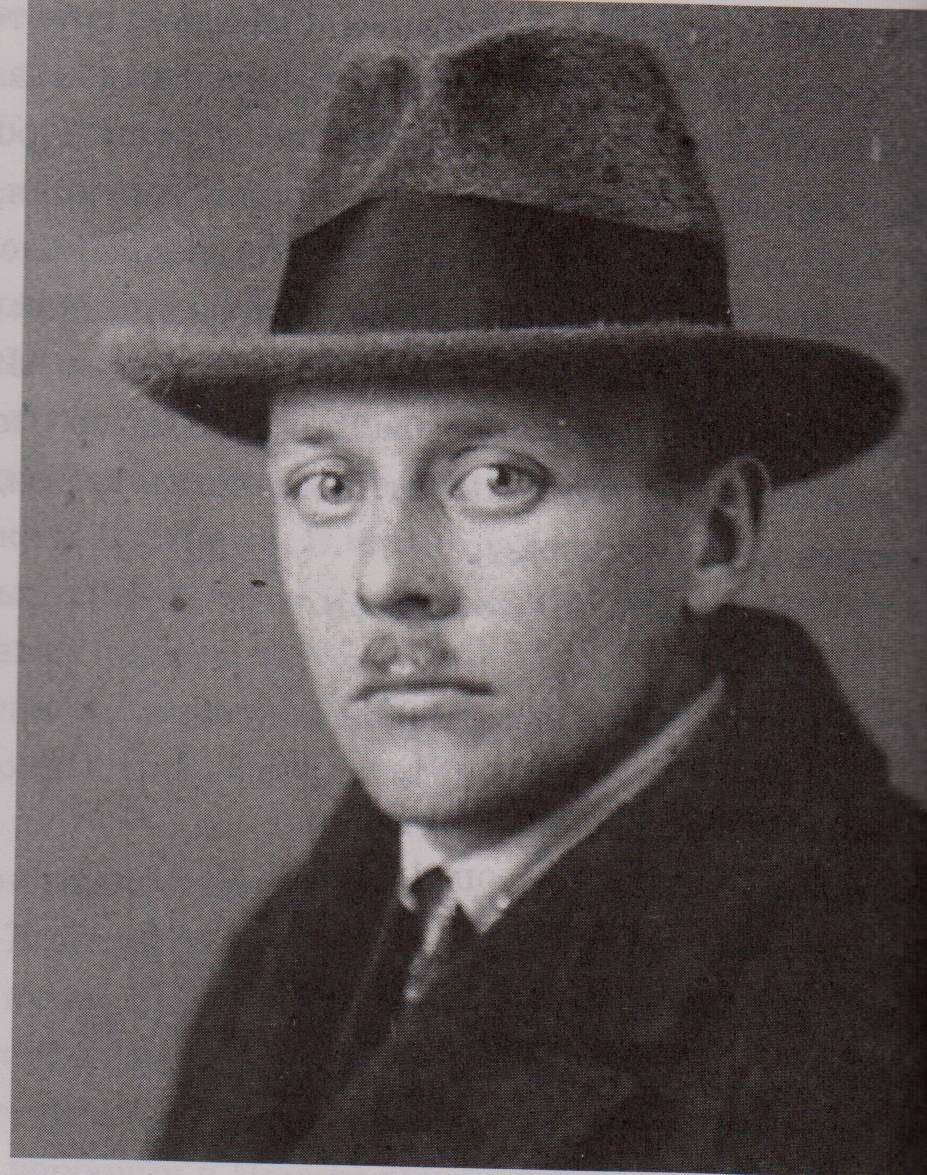 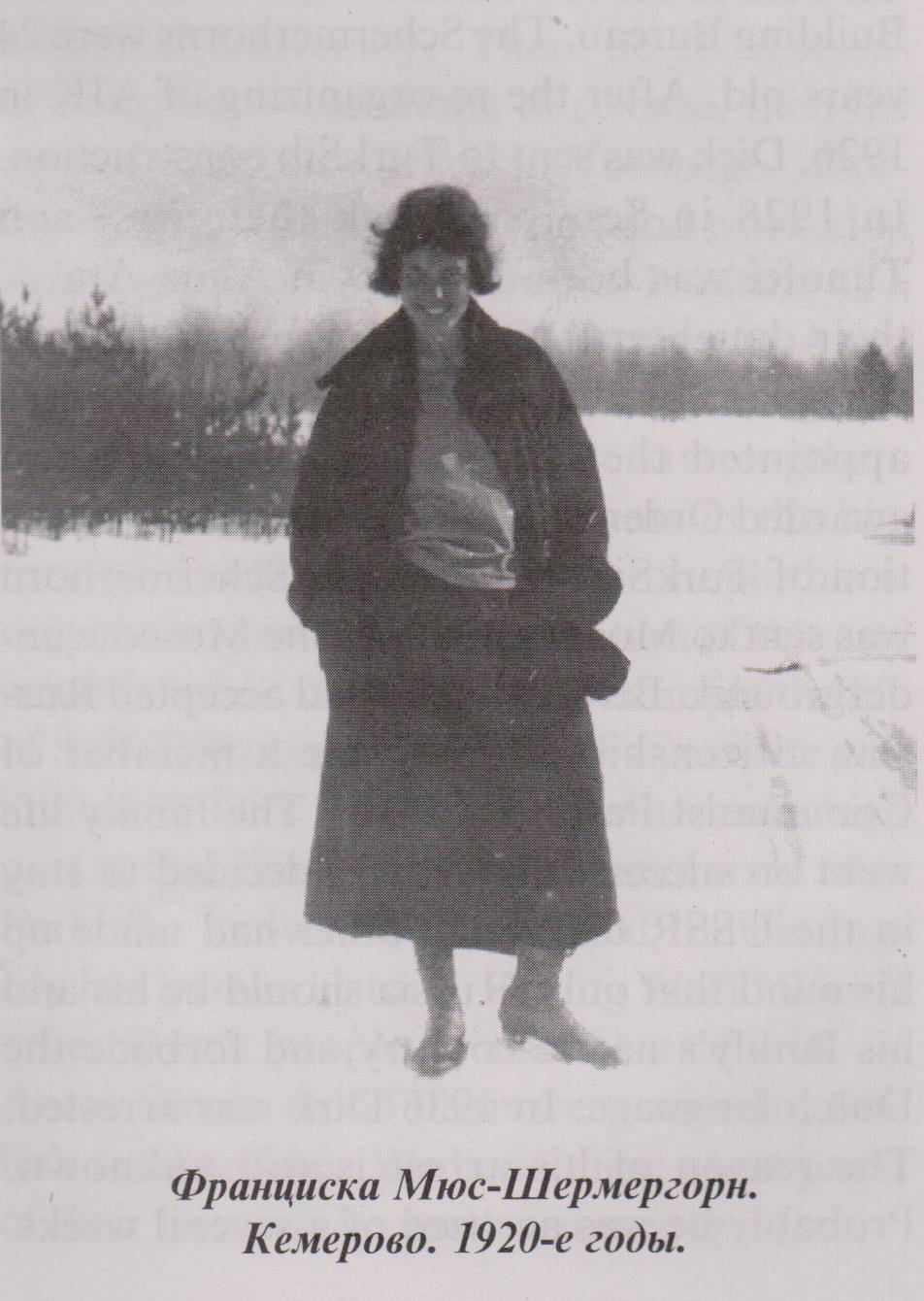 Дирк  Шермергорн
Франциска   Шермергорн
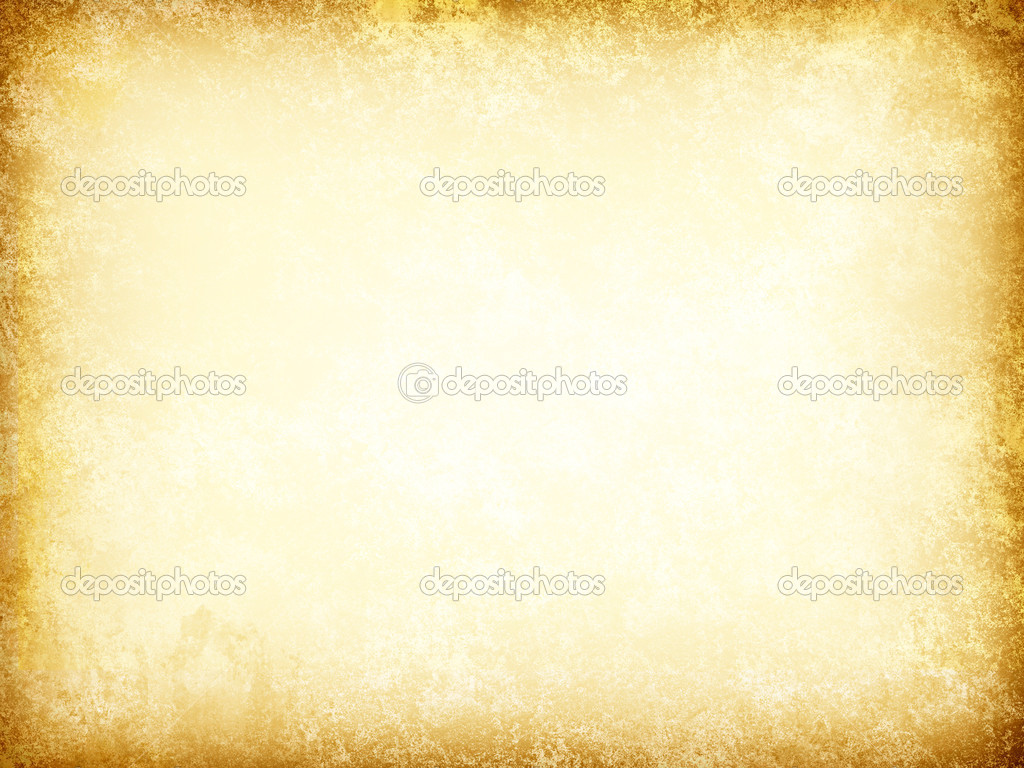 Шермергорн  Дирк Тимофеевич
Родился  в 1900, Нидерланды, голландец, образование высшее, член ВКП(б), член КП Нидерландов.                         Проживал: Москва, ул. 1-я Брестская, д. 12/27, кв. 2.
 Зам. начальника треста "Трансводстрой" Наркомата путей сообщения СССР.Арестован 30.09.1936. Обвинен во вредительстве и участии в антисоветской троцкистской организации. Приговор: ВК ВС СССР, 26.11.1937 – ВМН.                  Расстрелян 26.11.1937, г.Москва.Реабилитирован ВК ВС СССР 24.11.1956 Источник: Москва, расстрельные списки - Донской крематорий.
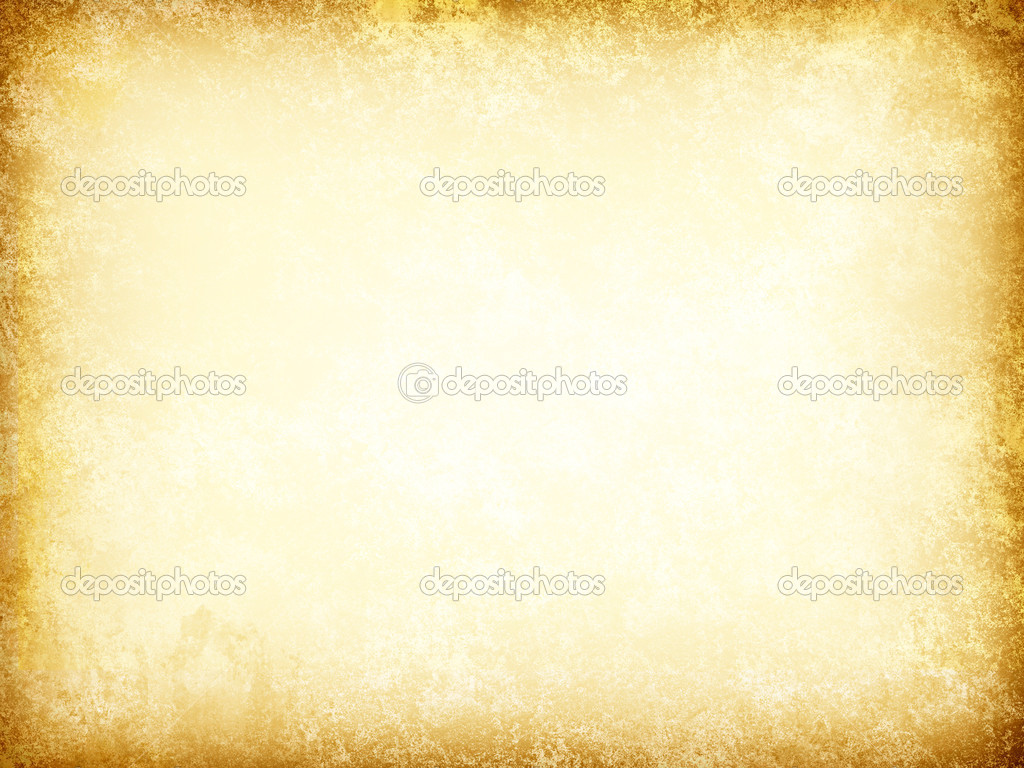 Тимофей Дмитриевич Шермергорн
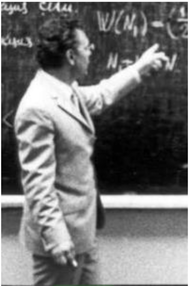 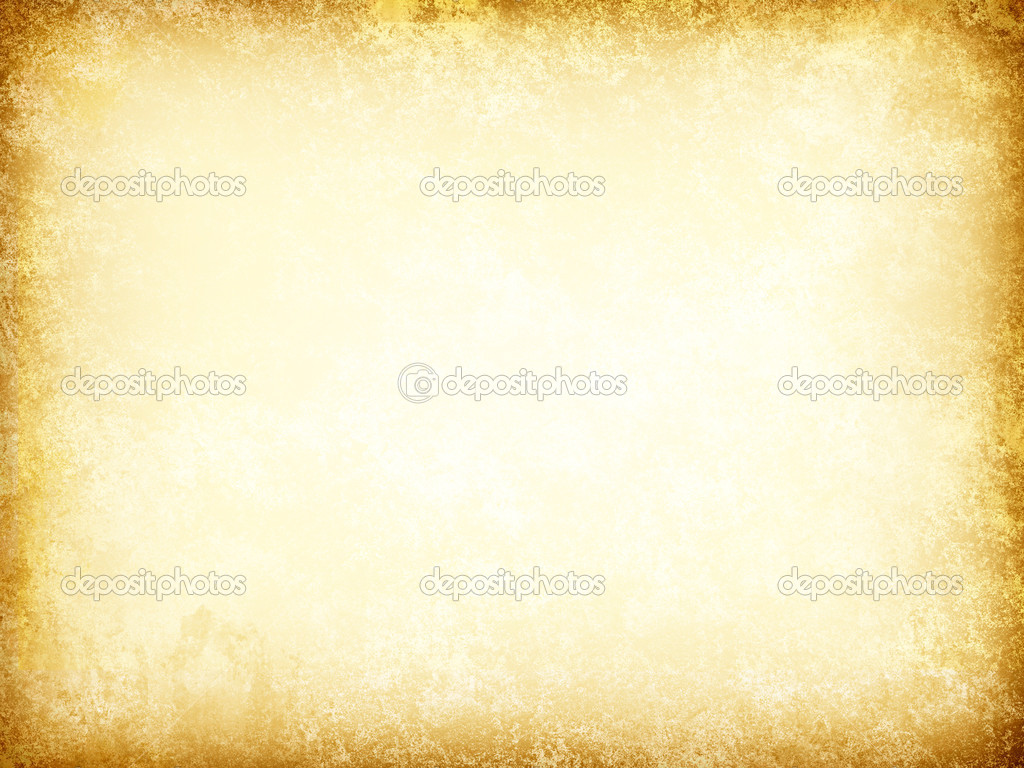 Джон  Тучельский
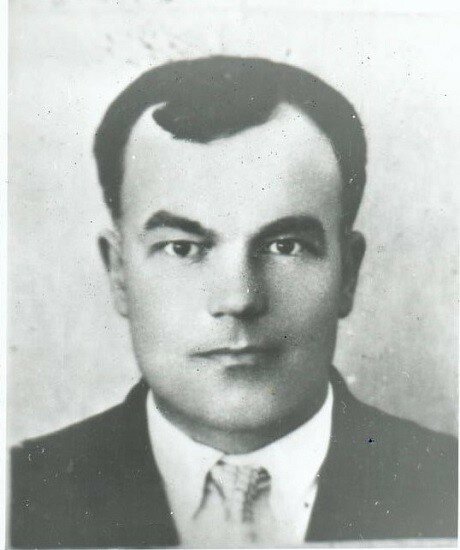 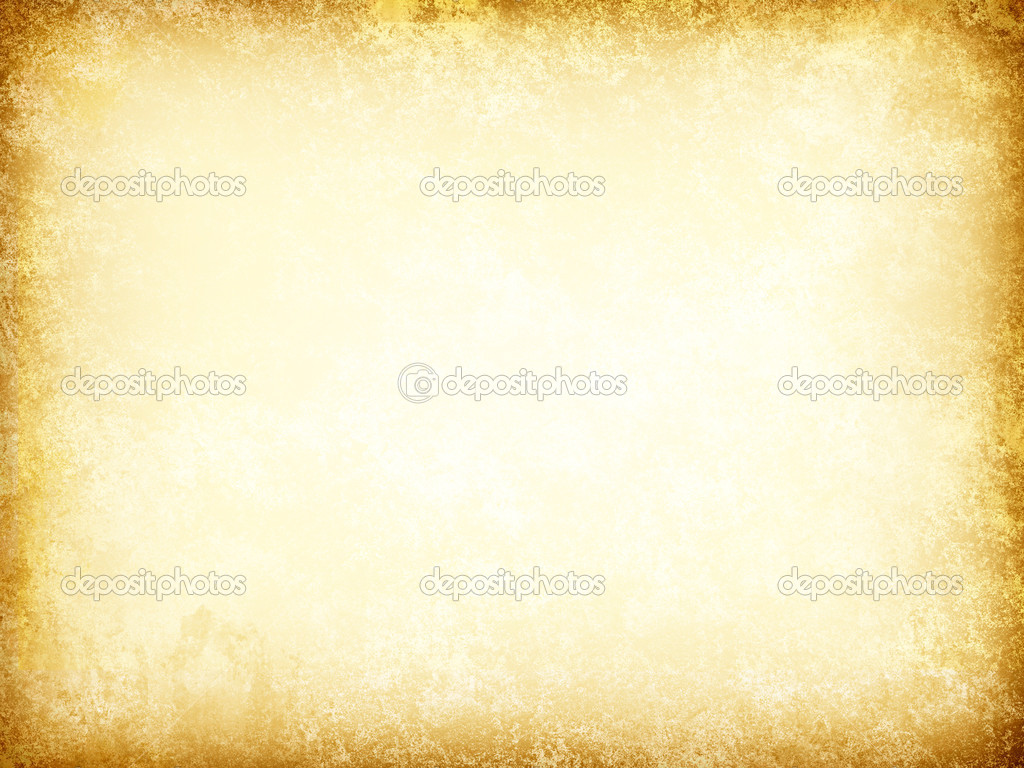 Джон  Тучельский
Всегда весёлый и энергичный, Джон Тучельский был душой этого большого и сложного хозяйства   АИК, а для детей колонистов стал настоящим другом. По приезде в АИК, 26 августа 1922 года, на техсовете Тучельского направили работать на электростанцию строящегося Коксохимзавода. Впоследствии там он спроектировал и установил электропроводку.
Уже в начале 20-х в правлении решили отдать британцам Коксохимзавод. Тогда стоял вопрос о развитии металлургии, и без кокса было не обойтись. Американцы работали в основном в шахтах, где быстро наладили добычу угля на правом руднике. Джон Тучельский как управляющий был вездесущ. Днём он участвовал в подготовке к пуску Коксохимзавода, а после рабочего дня, по вечерам, в мастерской-лаборатории организовывал курсы, где иностранные и местные рабочие обучались азам электротехники.
– Также он занимался фотографией, что для Кемерова 20-х годов было большой редкостью.
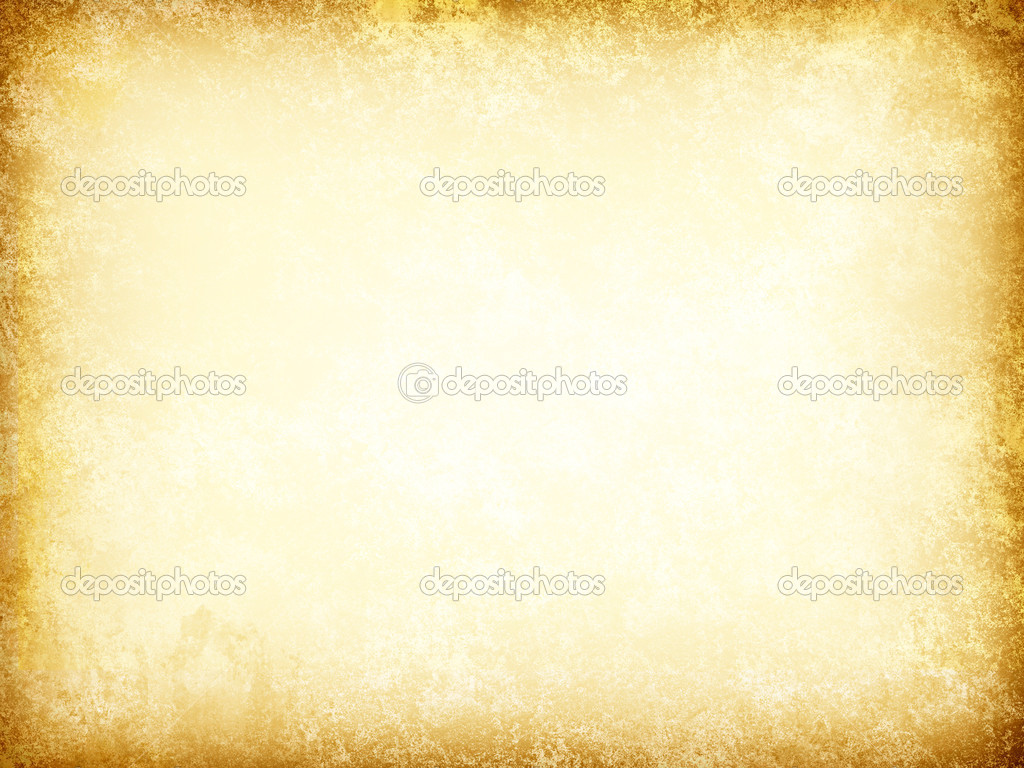 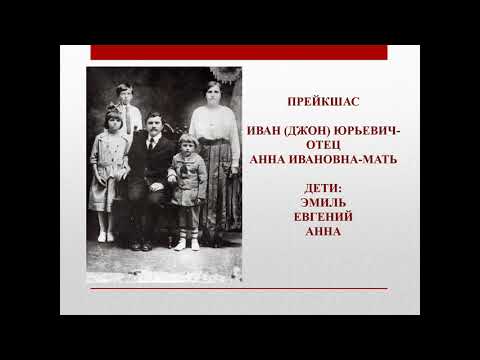 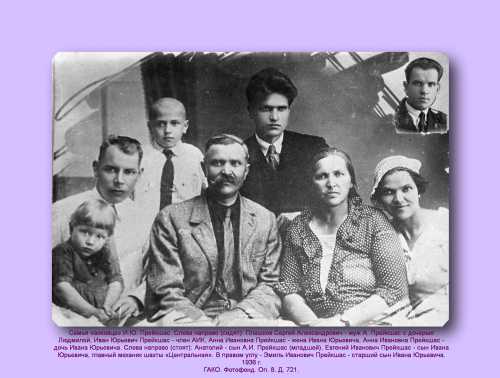 Семья   Прейкшас
 В центре Юван Юрьевич Прейкшас
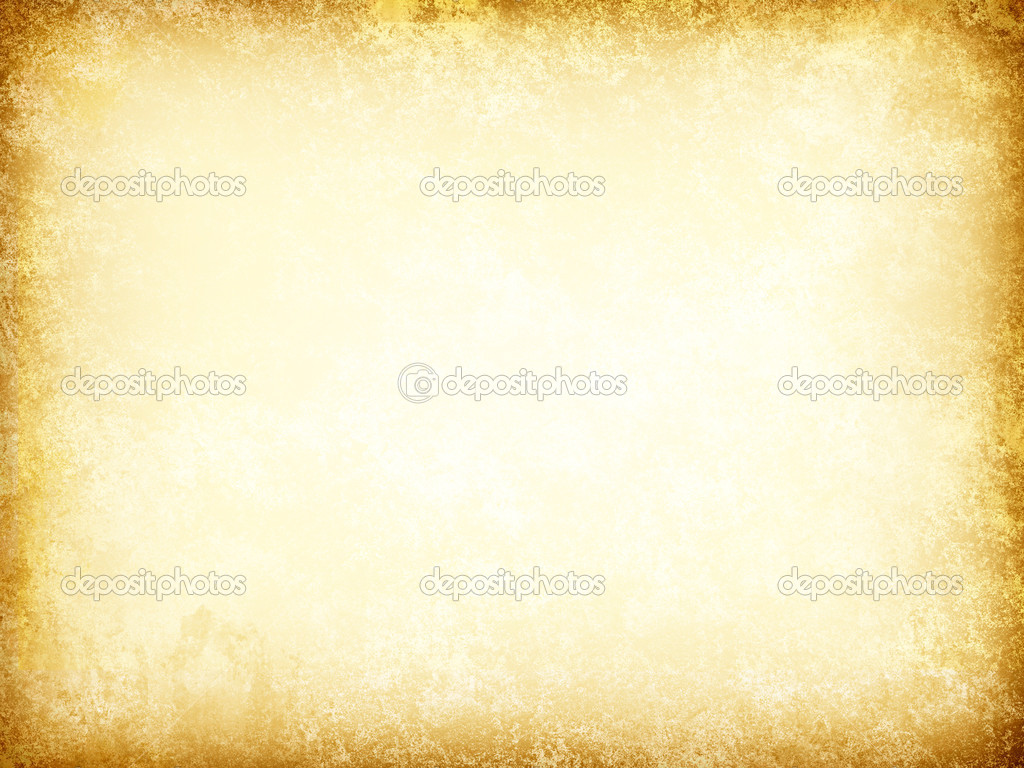 Семья   Прейкшас
Джон (Иван) Прейкшас и Анна Прейкшас, литовские эмигранты, покинули родную страну и встретились в США, куда они отправились в поисках лучшей жизни. Её отец работал на многих шахтах в разных частях Америки, однако повсюду встречался с несправедливостью капиталистического устройства, с которой не мог мириться и поэтому стал членом созданной в 1919 году Коммунистической партии Америки. Он активно участвует в движении помощи Советской России.
Когда стало известно о создании рабочей колонии в Сибири, Прейкшасы с воодушевлением восприняли возможность помочь молодому Советскому государству своим непосредственным трудом и вскоре отправились в путь всем семейством. Прибыв в Кемерово, отец Анны работал в шахте и довольно быстро получил руководящую должность, так как пользовался уважением и доверием своих товарищей-шахтёров.
После ликвидации АИК семья Прейкшас осталась в Кемерово, твёрдо решив связать свои судьбы с будущим советского государства. К сожалению, став советскими гражданами, Прейкшасы разделили судьбу нашего народа в страшные 30-е годы.